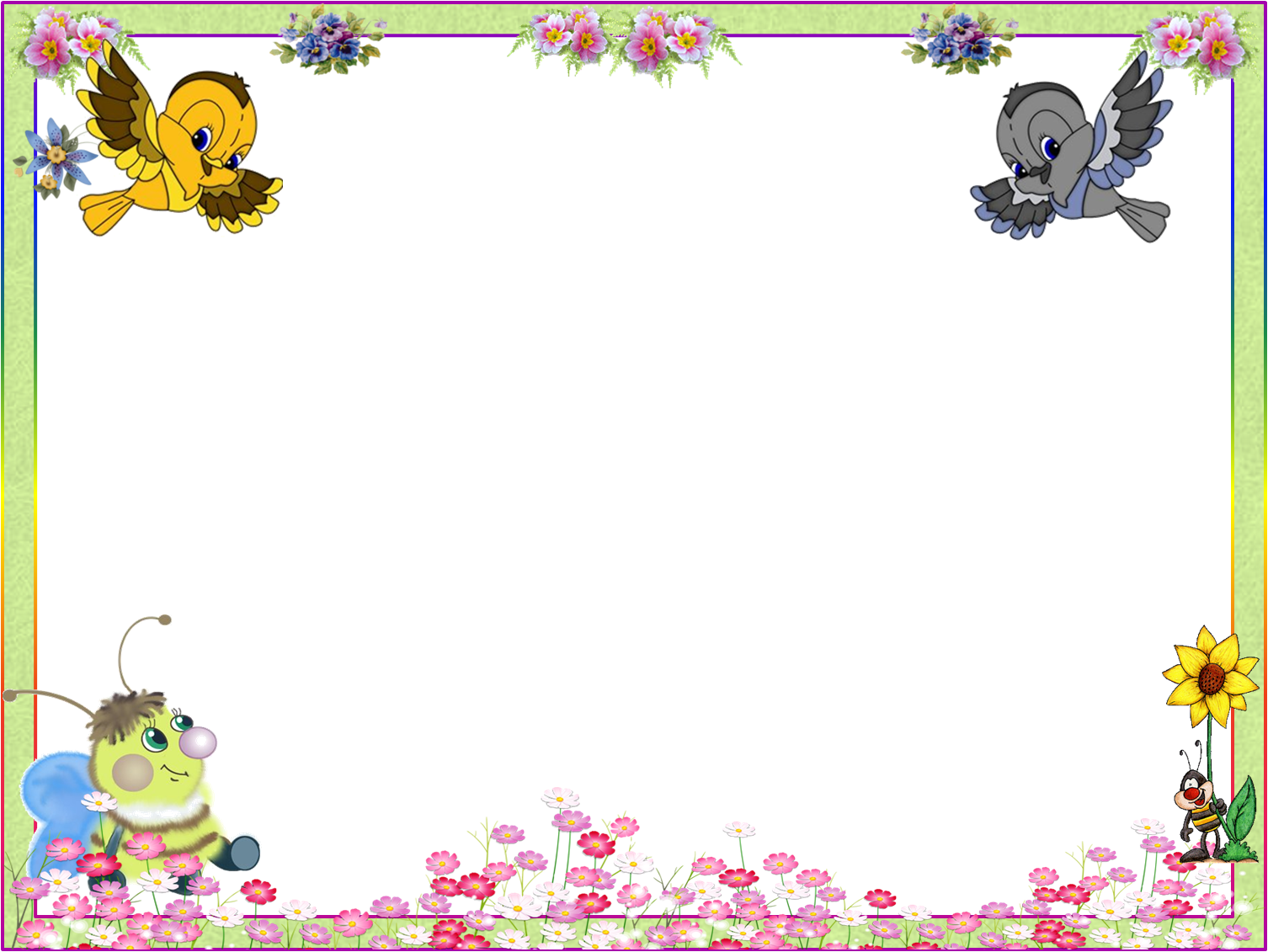 «Психогимнастика» М.И. Чистяковой
Картотека игр и этюдов
Этюды и игры на развитие внимания, памяти, автоматизированной и выразительной моторики. Этюды для достижения расслабления у детей.
Этюды и игры для выражения различных эмоциональных состояний.
Этюды и игры с отображением отдельных черт характера
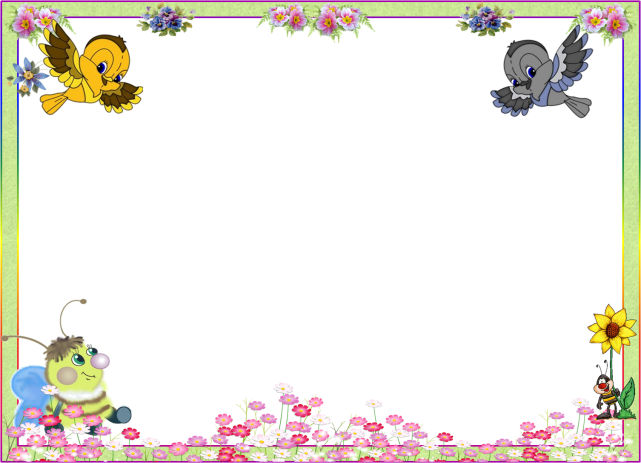 Составила: 
                       Педагог- психолог
                     Кущ  Елена Ивановна
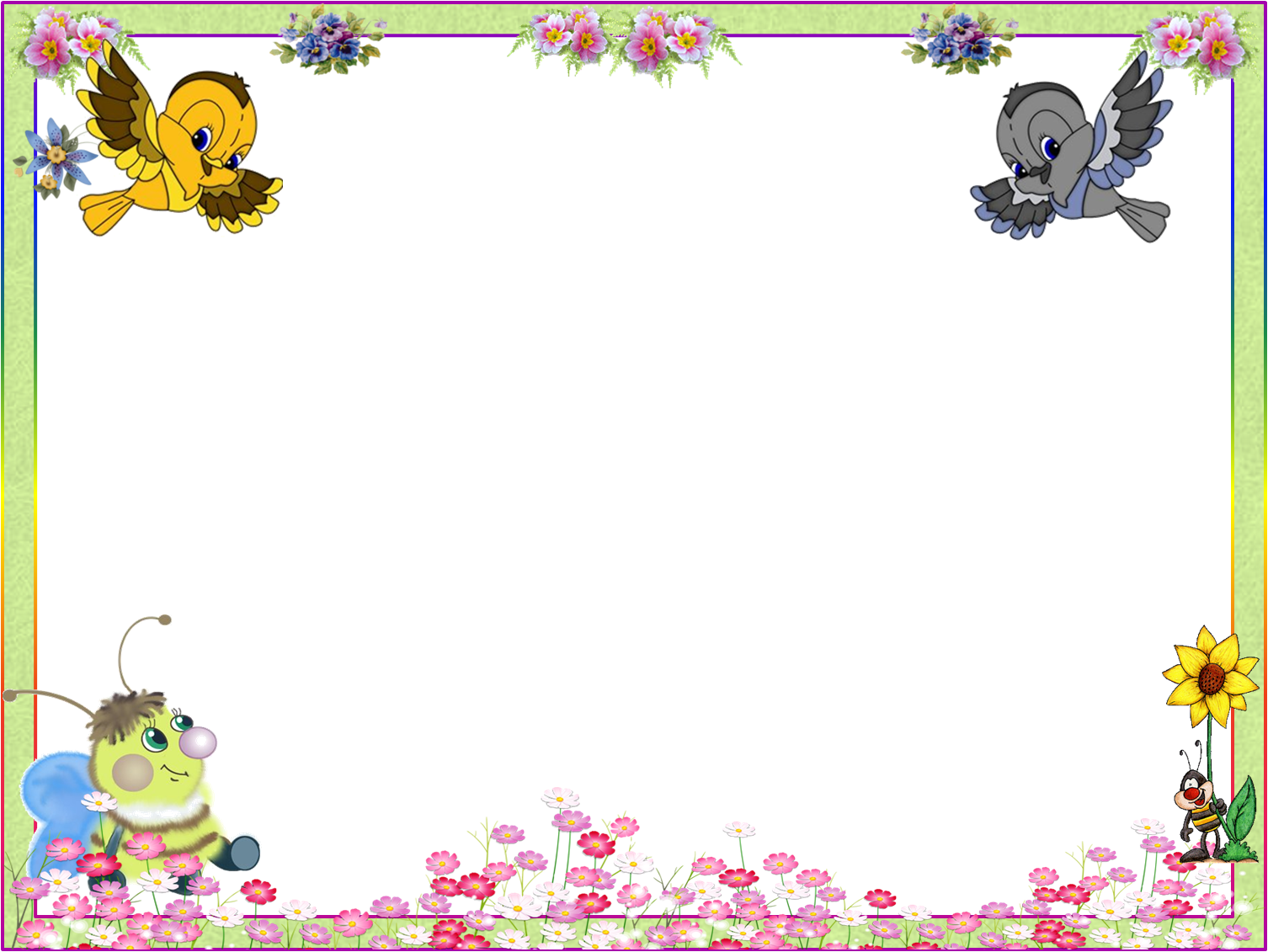 Раздел 1.Игры на развитие внимания.
1. Что слышно?
1-й вариант (для детей 5 — 6 лет): 
     Ведущий предлагает детям послушать и запомнить то, что происходит за дверью. Затем он просит рассказать, что они слышали.
2-й вариант (дли детей 7 — 8 лет): 
     По сигналу ведущего внимание детей обращается с двери на окно, с окна на дверь. Затем каждый ребенок должен рассказать, что где происходило.
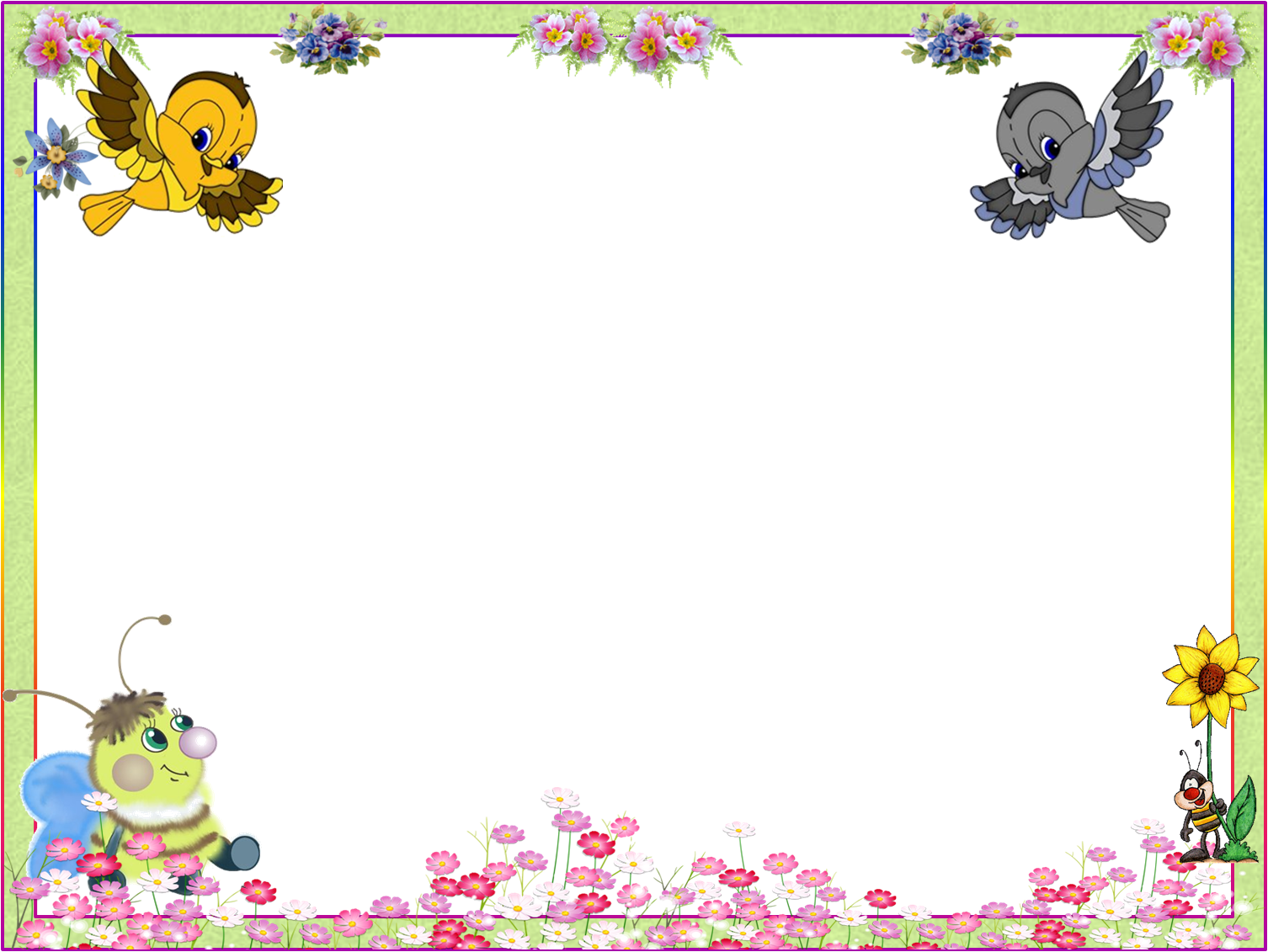 Раздел 1.Игры на развитие внимания.
2.  Будь внимателен! (для детей 4-5 лет)
           Дети шагают под «Марш» С.Прокофьева. 
            Затем на слово «Зайчики», произнесенное ведущим, дети 
     должны начать прыгать, на слово «лошадки» — как бы 
     ударять «копытом» об пол, «раки» — пятиться, «птицы» -
     бегать, раскинув руки в стороны, «аист» — стоять на 
     одной ноге.
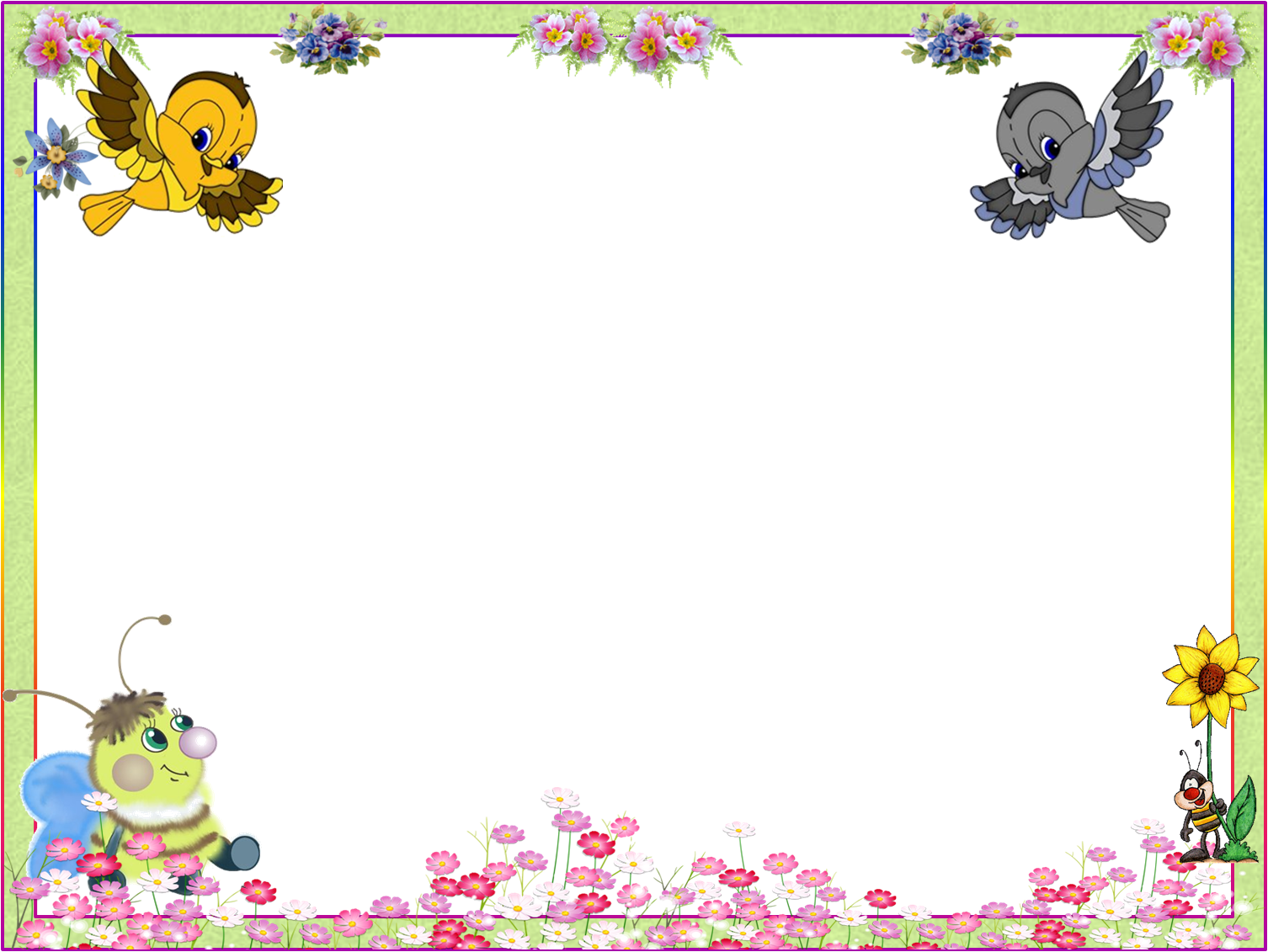 Раздел 1.Игры на развитие внимания.
3.  Слушай звуки! (для детей 7-8 лет)
                   Ведущий договаривается с детьми о том, что, когда он нажмет на фортепьяно клавишу нижнего регистра, они должны встать в позу «плакучей ивы», когда верхнего — в позу «тополя». 
              Затем начинают игру — дети идут по кругу. Звучит низкий звук—дети становятся в позу «плакучей ивы» (ноги на ширине плеч, руки слегка разведены в локтях и висят, голова наклонена к левому плечу). На звук, взятый в верхнем регистре, становятся в позу «тополя» (пятки вместе, носки врозь, ноги прямые, руки подняты вверх, голова запрокинута назад, смотреть на кончики пальцев рук).
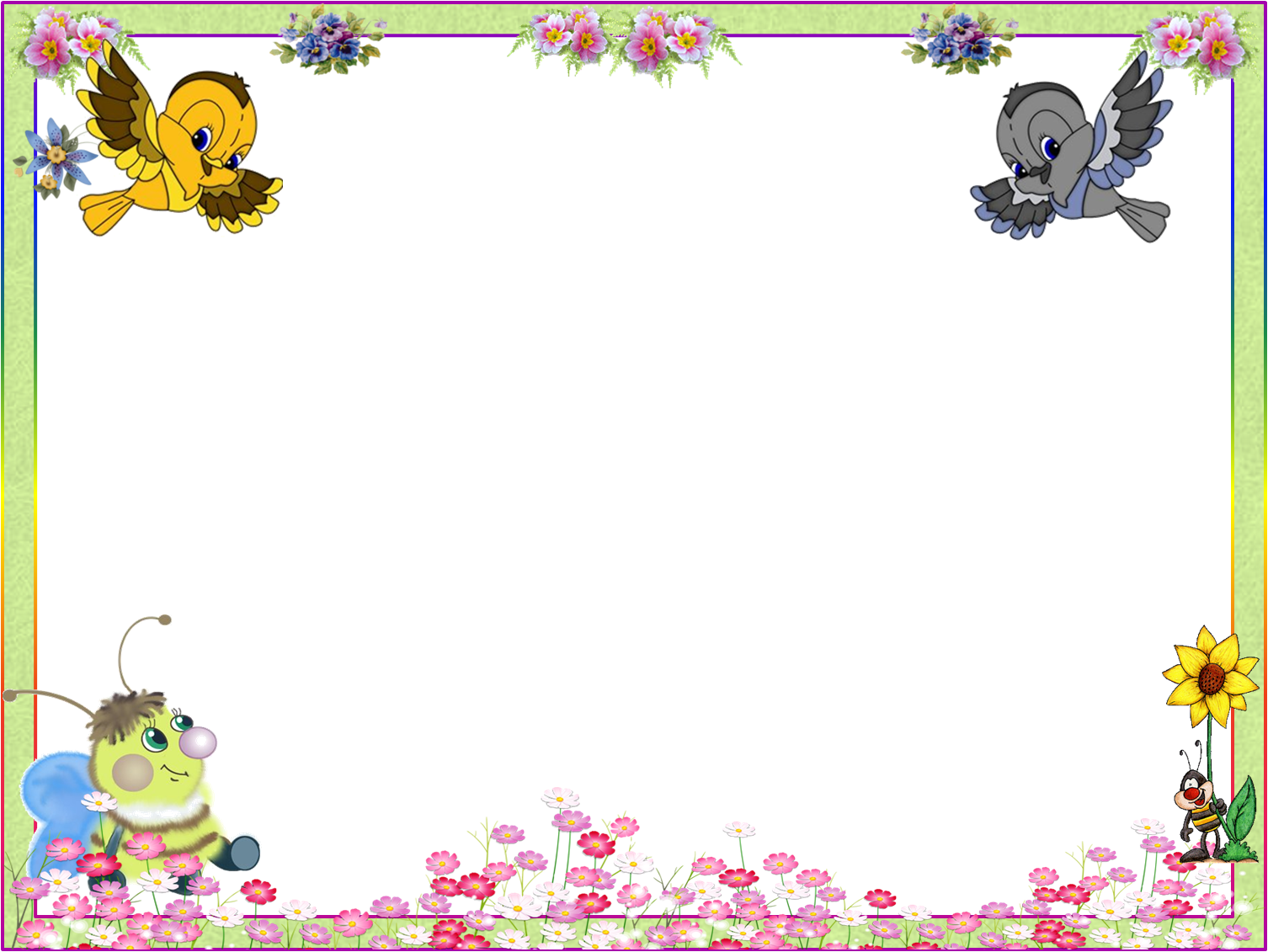 Раздел 1.Игры на развитие внимания.
4. Слушай хлопки!  (для детей 5-6 лет)
          Играющие идут по кругу. 
           Когда ведущий хлопнет в ладоши 1 раз, дети должны   остановиться и принять позу аиста (стоять на одной ноге, руки в стороны). 
           Если ведущий хлопнет два раза, играющие принимают позу лягушки (присесть, пятки вместе, носки и колени в стороны, руки между ногами на полу). 
           На три хлопка играющие возобновляют ходьбу.
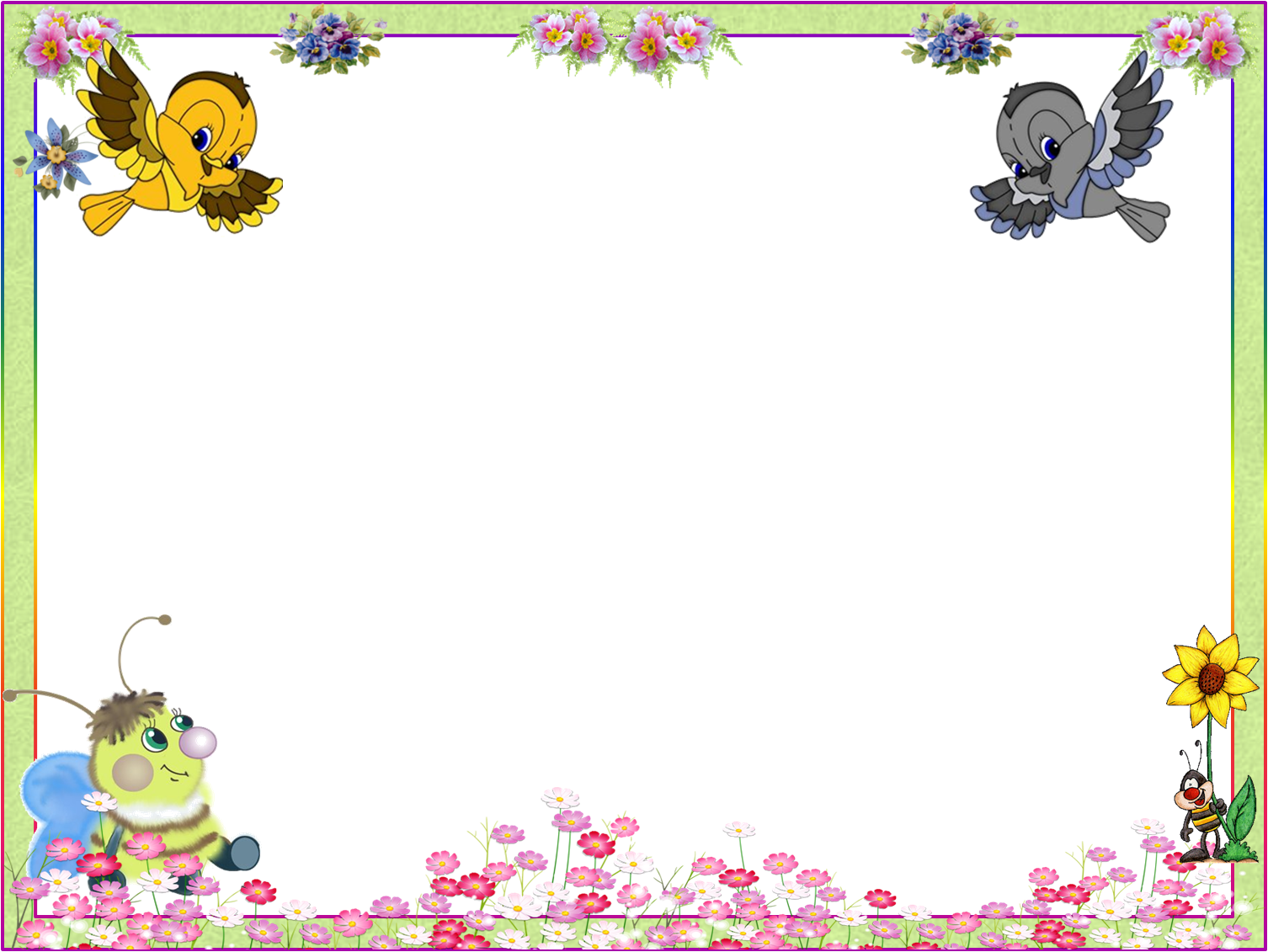 Раздел 1.Игры на развитие внимания.
5. Канон (для детей 6- 7 лет)
      Игра идет под музыку Ф. Бургмюллера «Баркарола» (отрывок).  Дети стоят друг за другом.  Руки лежат на плечах впереди стоящего. Услышав первый музыкальный такт, поднимает правую руку вверх первый ребенок,  на второй-второй и. т. д. Когда правую руку поднимут все дети, на очередной такт начинают поднимать в том же порядке левую руку. Подняв левую руку, дети также под музыку по очереди опускают руки вниз.
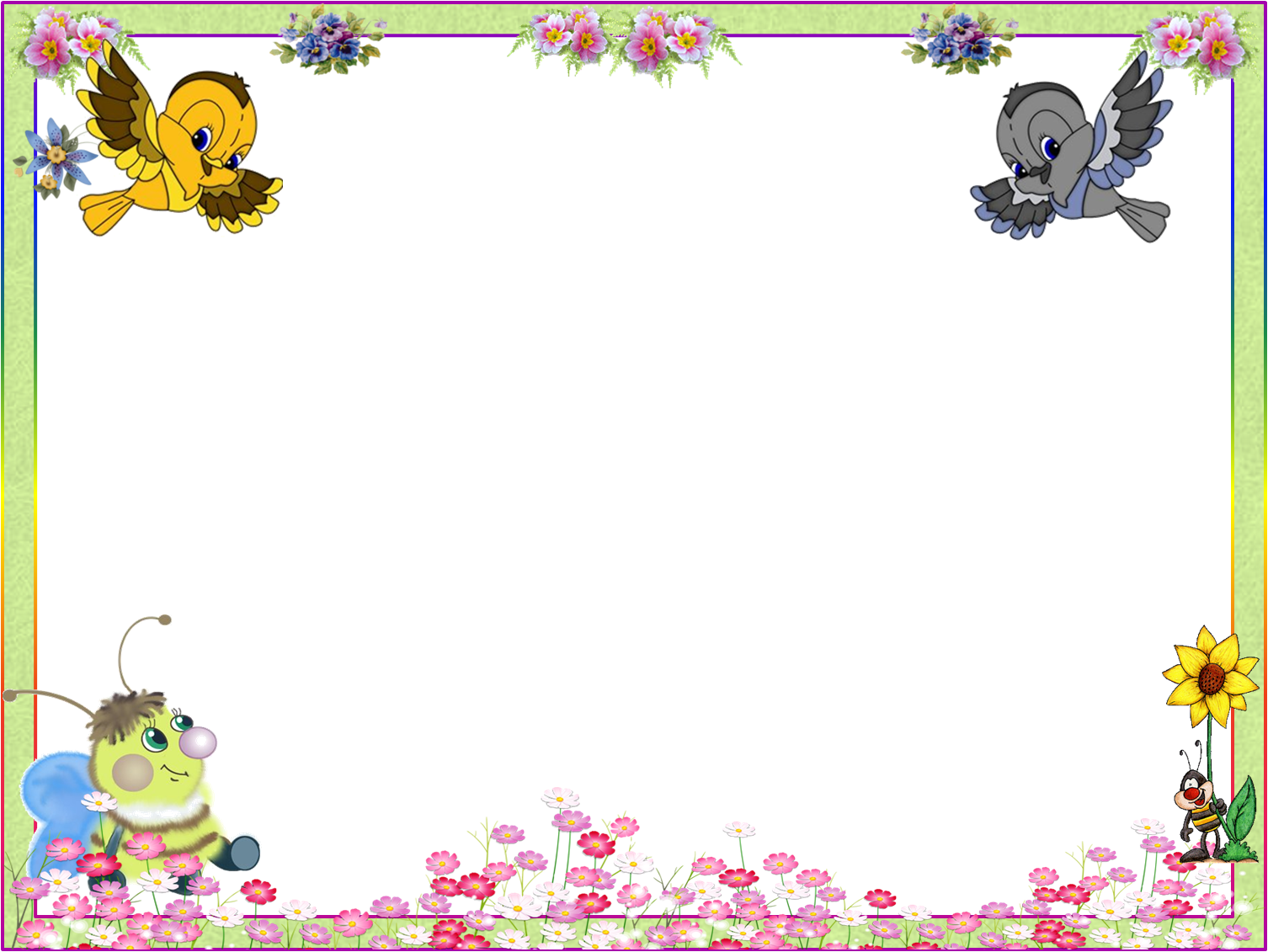 Раздел 1.Игры на развитие внимания.
6. Канон для малышей (для детей 4 -5 лет)   
      Играющие стоят по кругу. Под хороводную песню «Селезенюшка» дети по очереди делают следующие движения: один приседает и встает, другой хлопает в ладоши, третий приседает и встает и т. д.
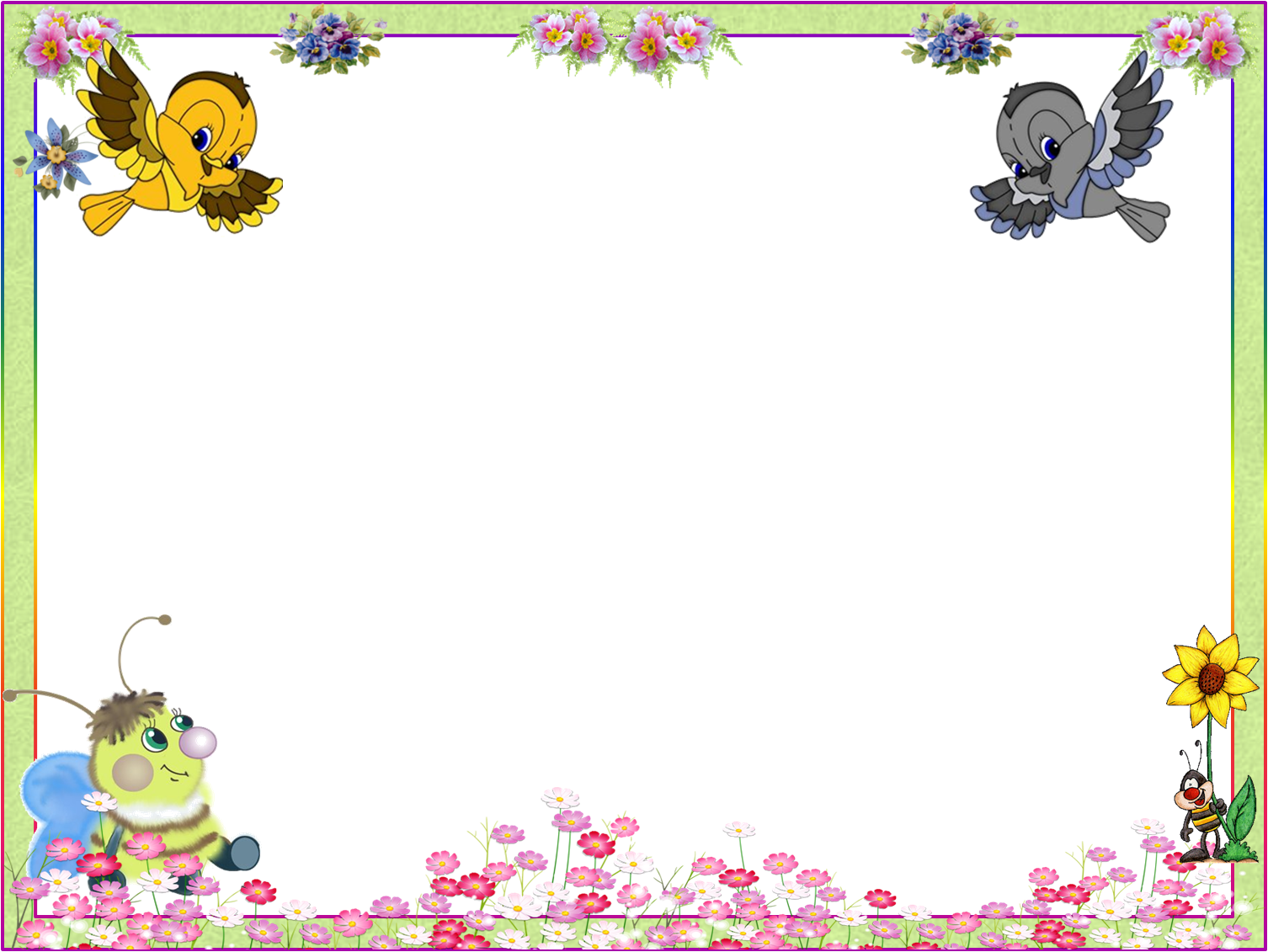 Раздел 1.Игры на развитие внимания.
7. Зеваки (для детей 6 -7 лет)   
    Играющие идут по кругу, держась за руки, по сигналу    ведущего останавливаются, делают четыре хлопка, поворачиваются кругом и продолжают движение. Направление меняется после каждого сигнала. Не выполнивший правильно задание выходит из игры. Музыкальное сопровождение: Э. Жак-Далькроз. «Марш».
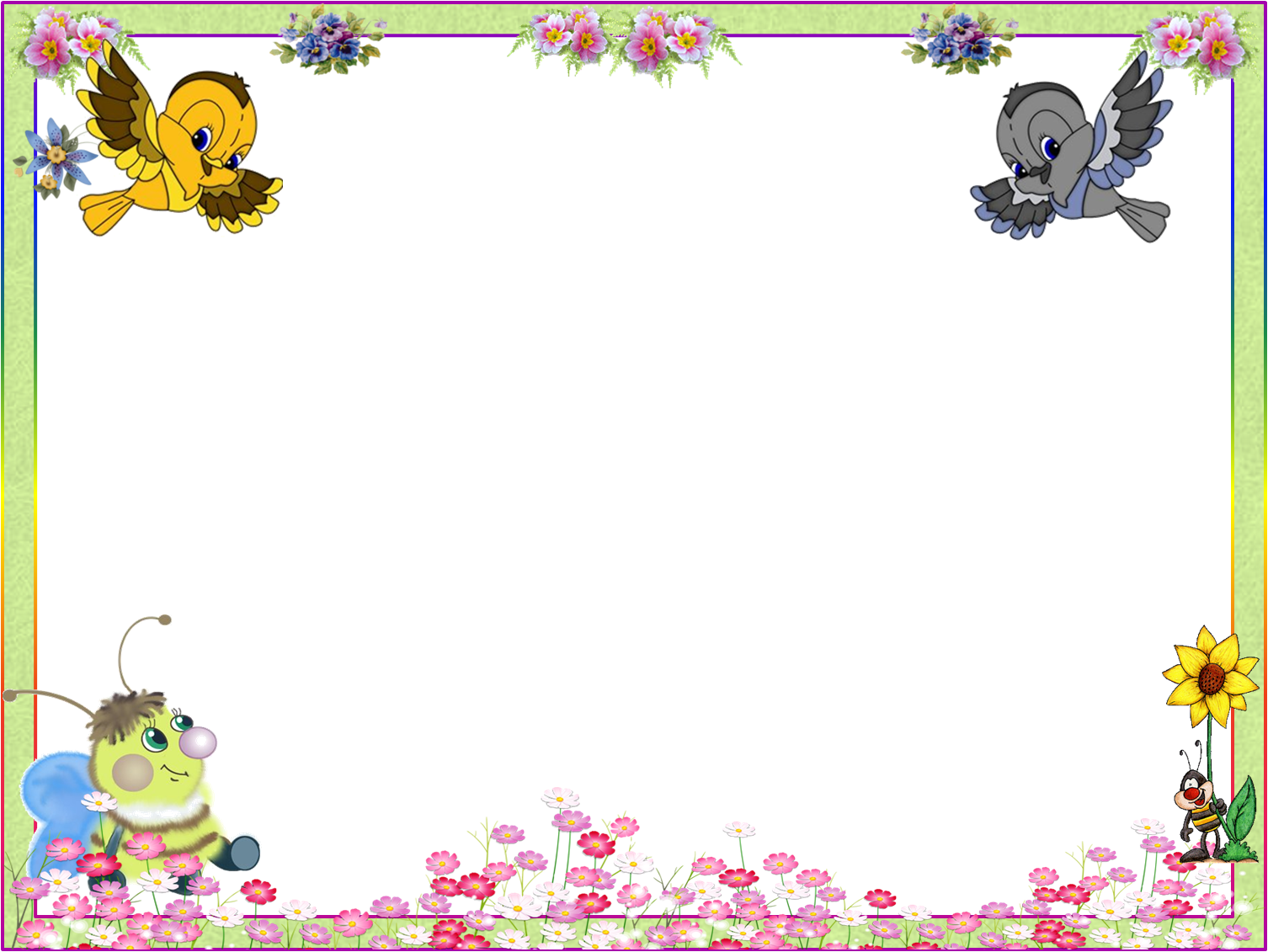 Раздел 1.Игры на развитие внимания.
8. «Пишущая машинка»  (для детей 6 -7 лет)   
    Каждому играющему присваивается буква алфавита. Затем придумывается одно слово или фраза из двух-трех слов. По сигналу дети начинают печатать: первая «буква» слова хлопает в ладоши, затем вторая и т. д. Когда слово будет напечатано, все дети хлопают в ладоши.
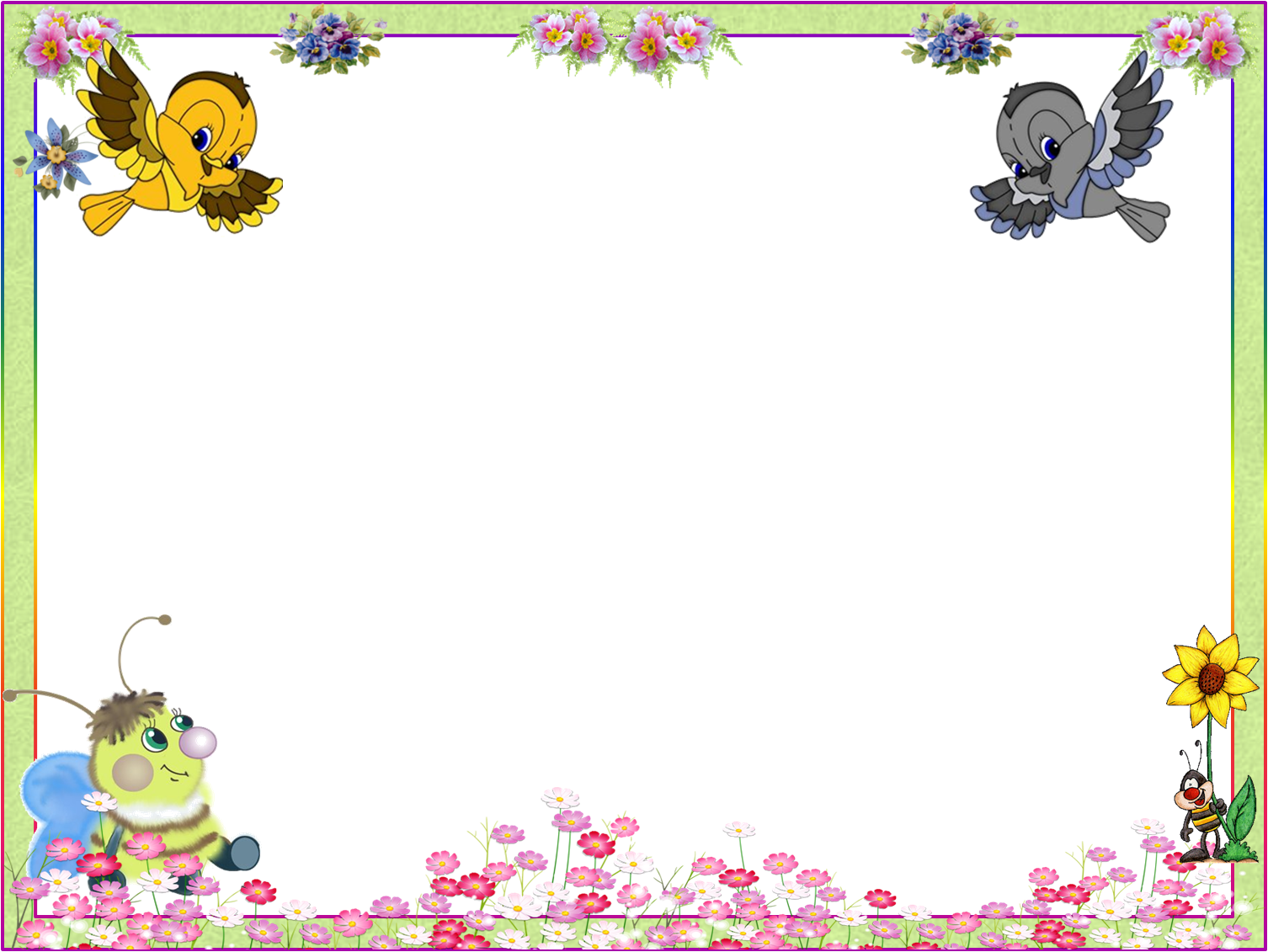 Раздел 1.Игры на развитие внимания.
9. Четыре стихии (для детей 6 -7 лет)   
    Играющие сидят по кругу. Ведущий договаривается с ними, что, если он скажет слово «земля», все должны опустить руки вниз, если слово «вода» — вытянуть руки вперед, слово «воздух»—поднять руки вверх, слово «огонь» - произвести вращение руками в лучезапястных и локтевых суставах. Кто ошибается, считается проигравшим.
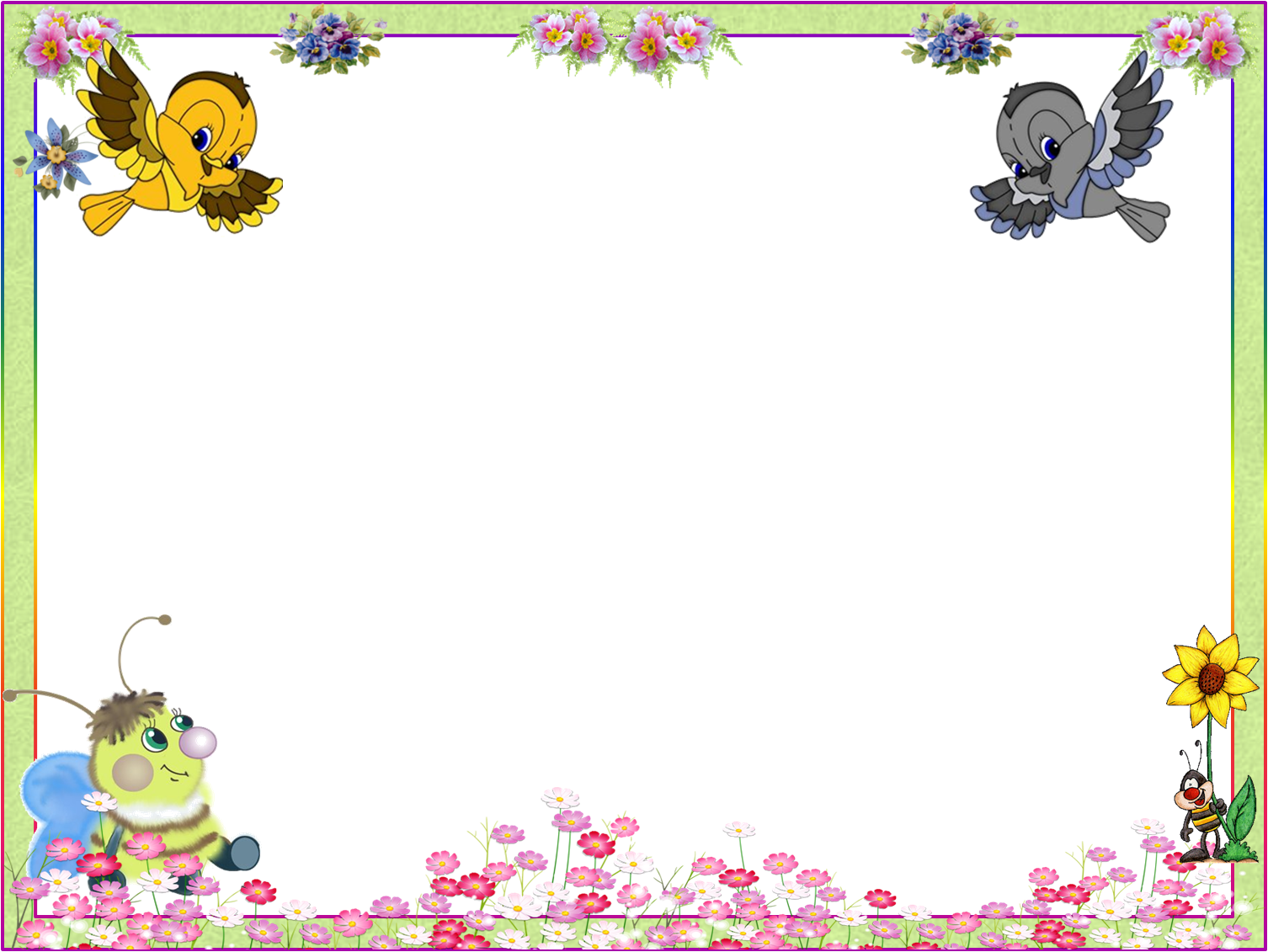 Раздел 1.Игры на развитие памяти.
10. Повтори за мной (для детей 6 -7 лет)   
 Дети стоят около стола ведущего. Ведущий предлагает одному ребенку прохлопать все, что ему простучит карандашом: ведущий. Остальные дети внимательно слушают и оценивают исполнение движениями: поднимают вверх большой палец, если хлопки правильные, и опускают его вниз, если неправильные.
Ритмические фразы должны быть короткими и ясными по своей структуре
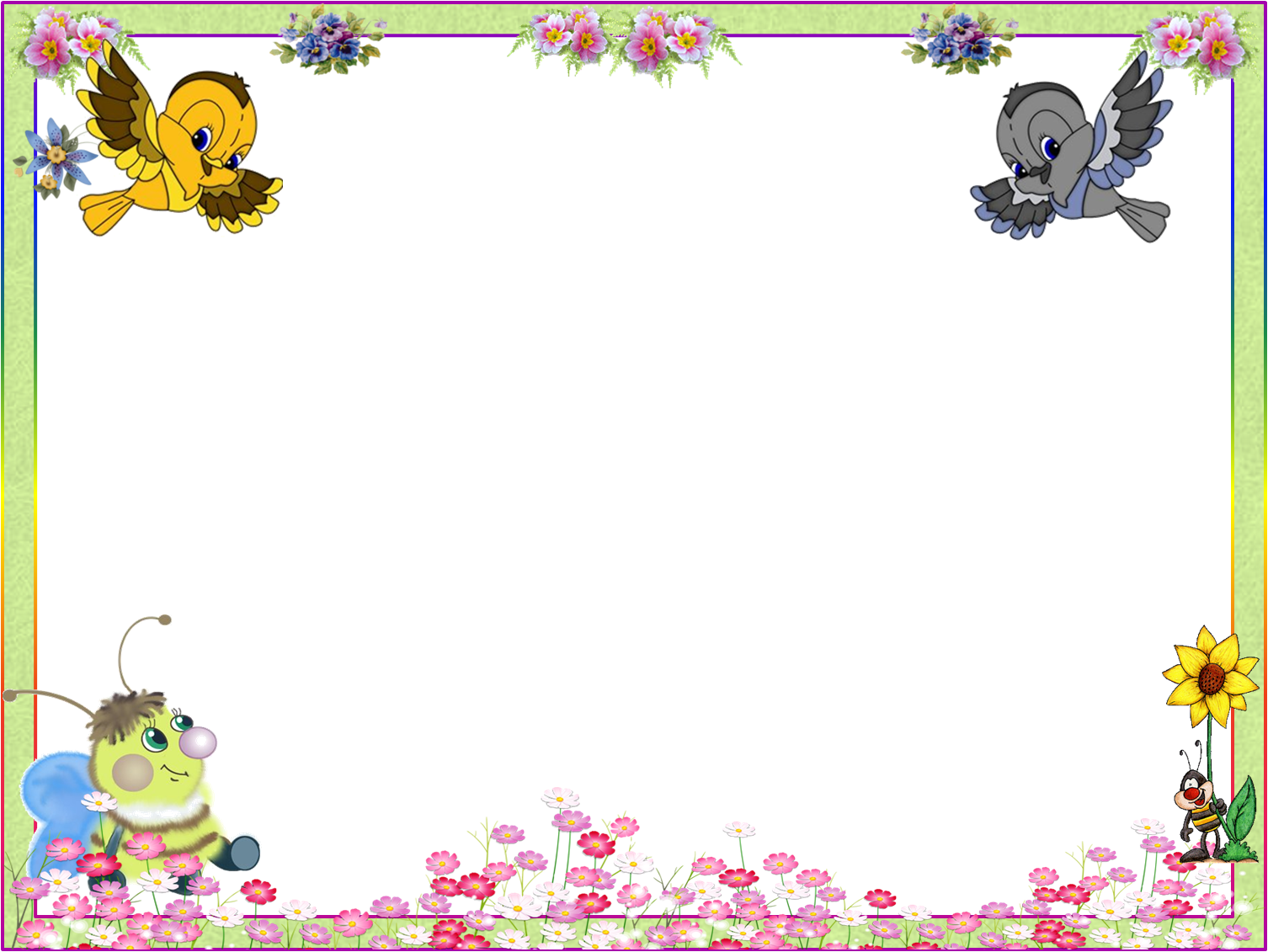 Раздел 1.Игры на развитие памяти.
11. Запомни движения (для детей 5 -6 лет)   
     Дети повторяют движения рук и ног за ведущим. Когда они запомнят очередность упражнений, повторяют их в обратном порядке.
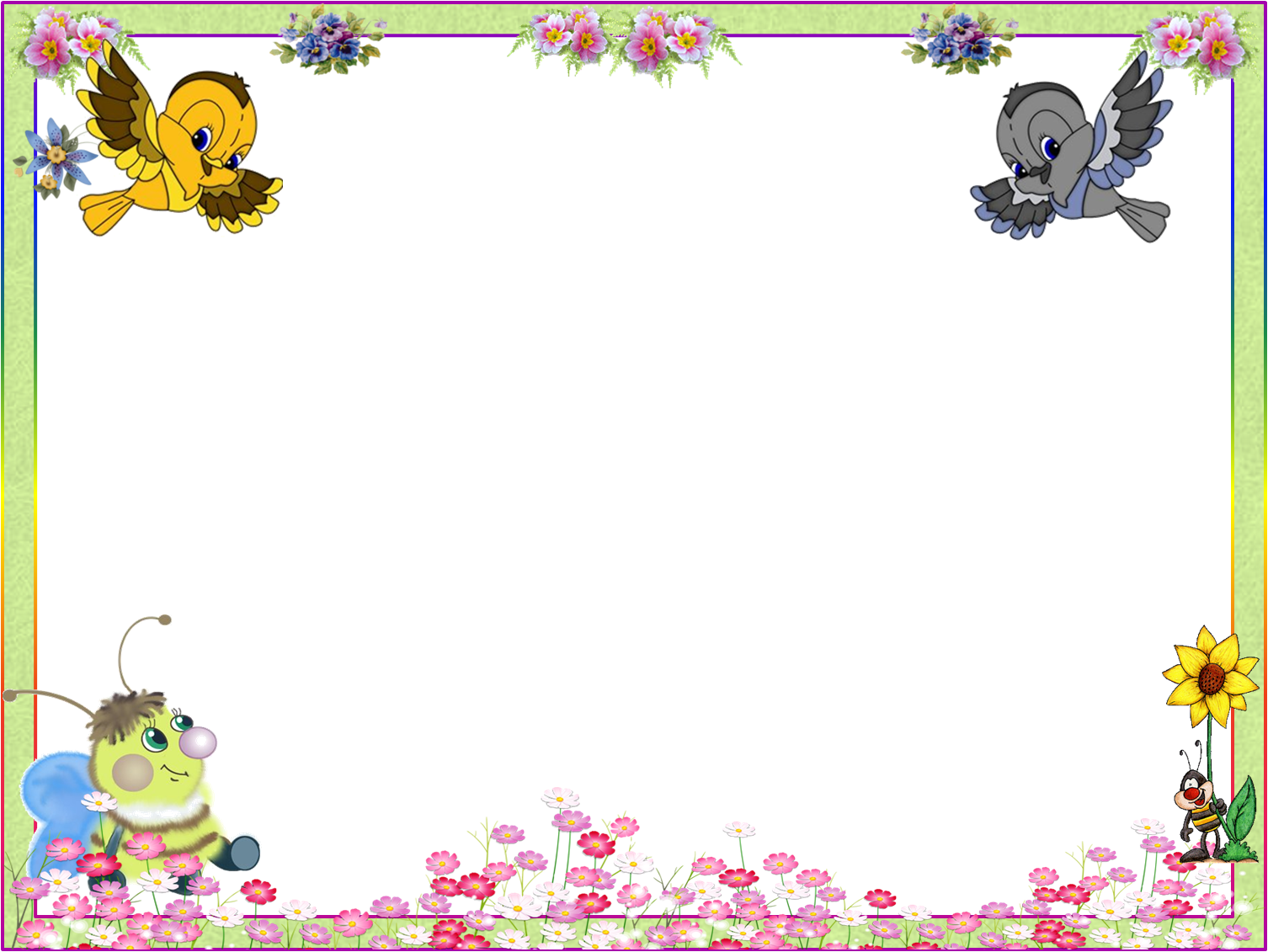 Раздел 1.Игры на развитие памяти.
12. Запомни свое место (для детей 4-5 лет)   
     Дети стоят в кругу или в разных углах зала, каждый должен запомнить свое место. Под музыку И. Дунаевского «Галоп» все разбегаются, а с окончанием музыки должны вернуться на свои места.
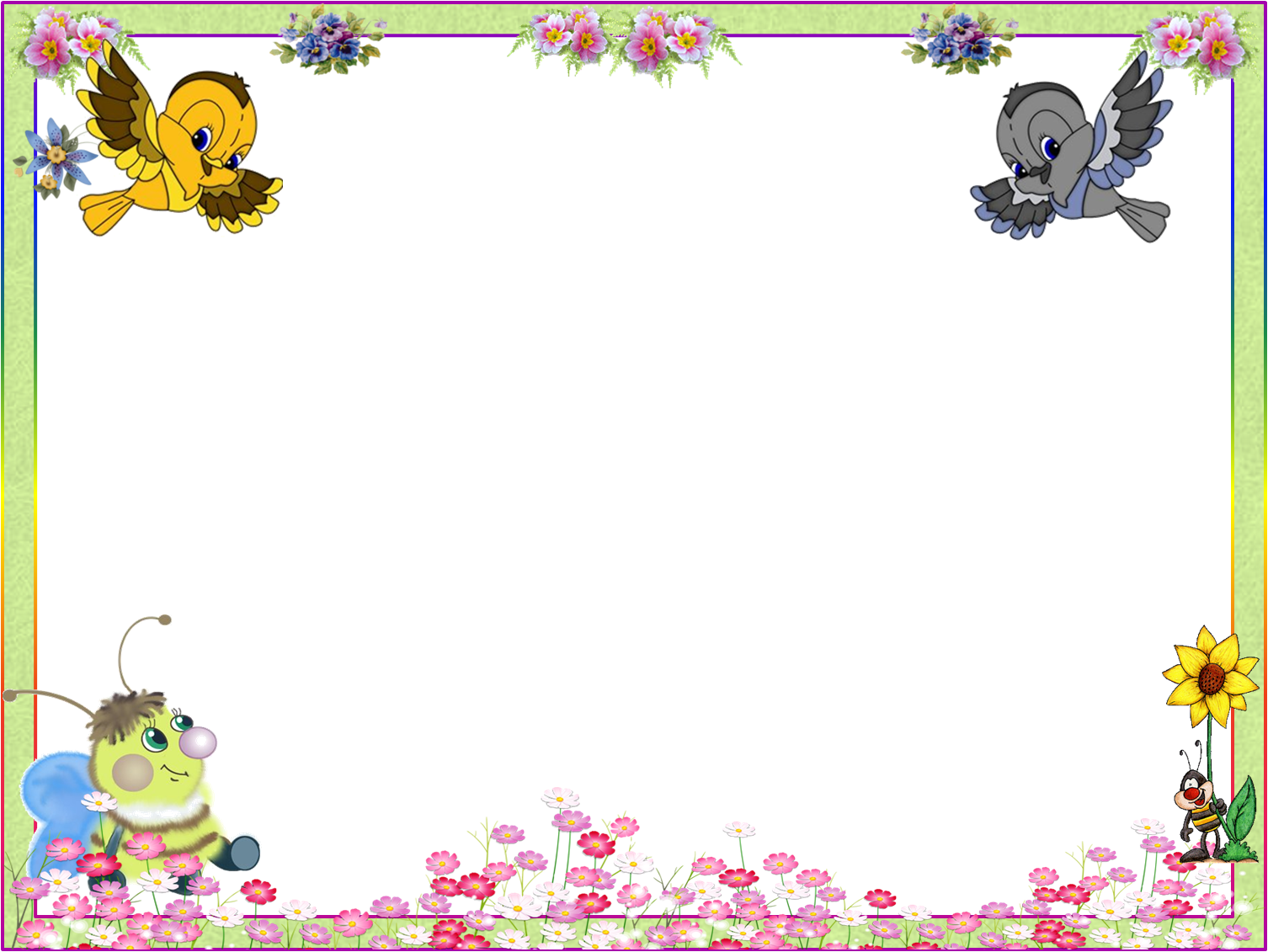 Раздел 1.Игры на развитие памяти.
13. Запомни свою позу (для детей 4-5 лет)   
     Дети стоят в кругу или в разных углах зала, каждый ребенок должен встать в какую-нибудь позу и запомнить ее. Когда зазвучит музыка, все дети разбегаются, с ее окончанием они должны вернуться на свои места и встать в ту же позу. Музыкальное сопровождение: С. Бодренков. «Игра в горелки».
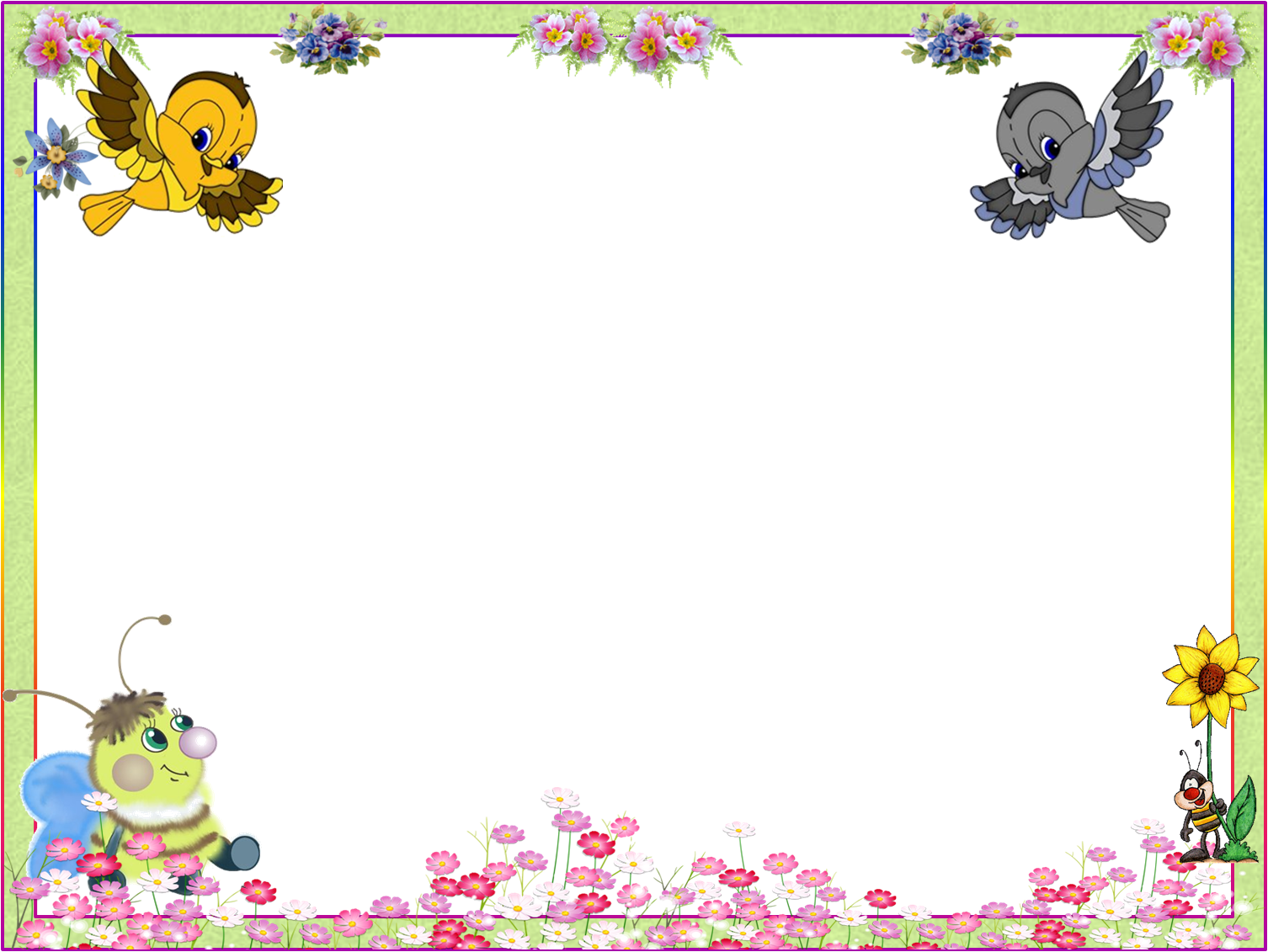 Раздел 1.Игры на развитие памяти.
14. Слушай и исполняй! (для детей 6-7 лет)   
      Ведущий называет 1—2 раза несколько различных движений, не показывая их.    Дети должны произвести движения в той же последовательности, в какой они были названы ведущим.
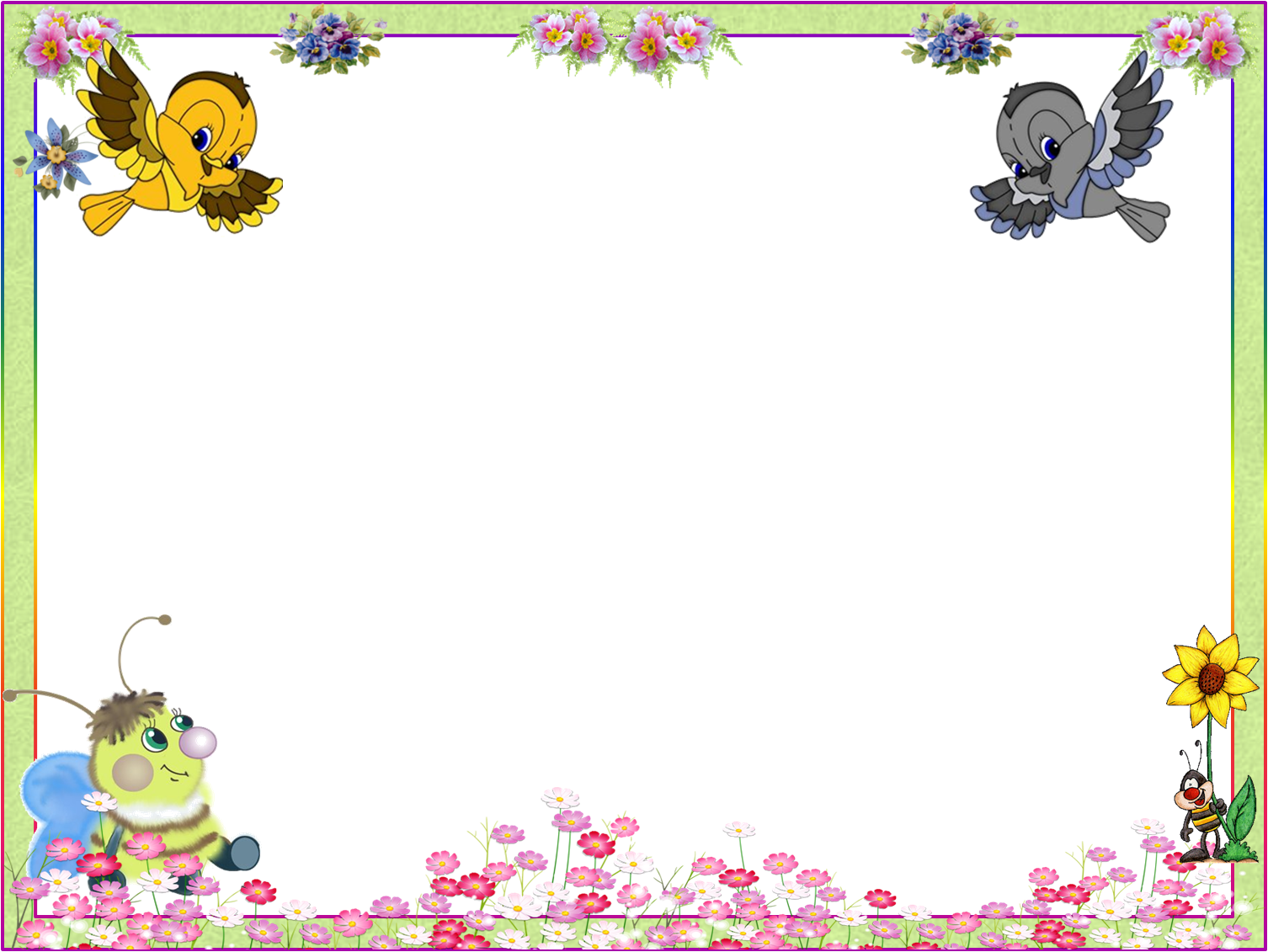 Раздел 1.Игры на развитие памяти.
15. Вот так позы! (для детей 5-6 лет)   
     Играющие принимают различные позы. Водящий, посмотрев на них, должен запомнить и воспроизвести их, когда все дети вернутся в исходное положение.
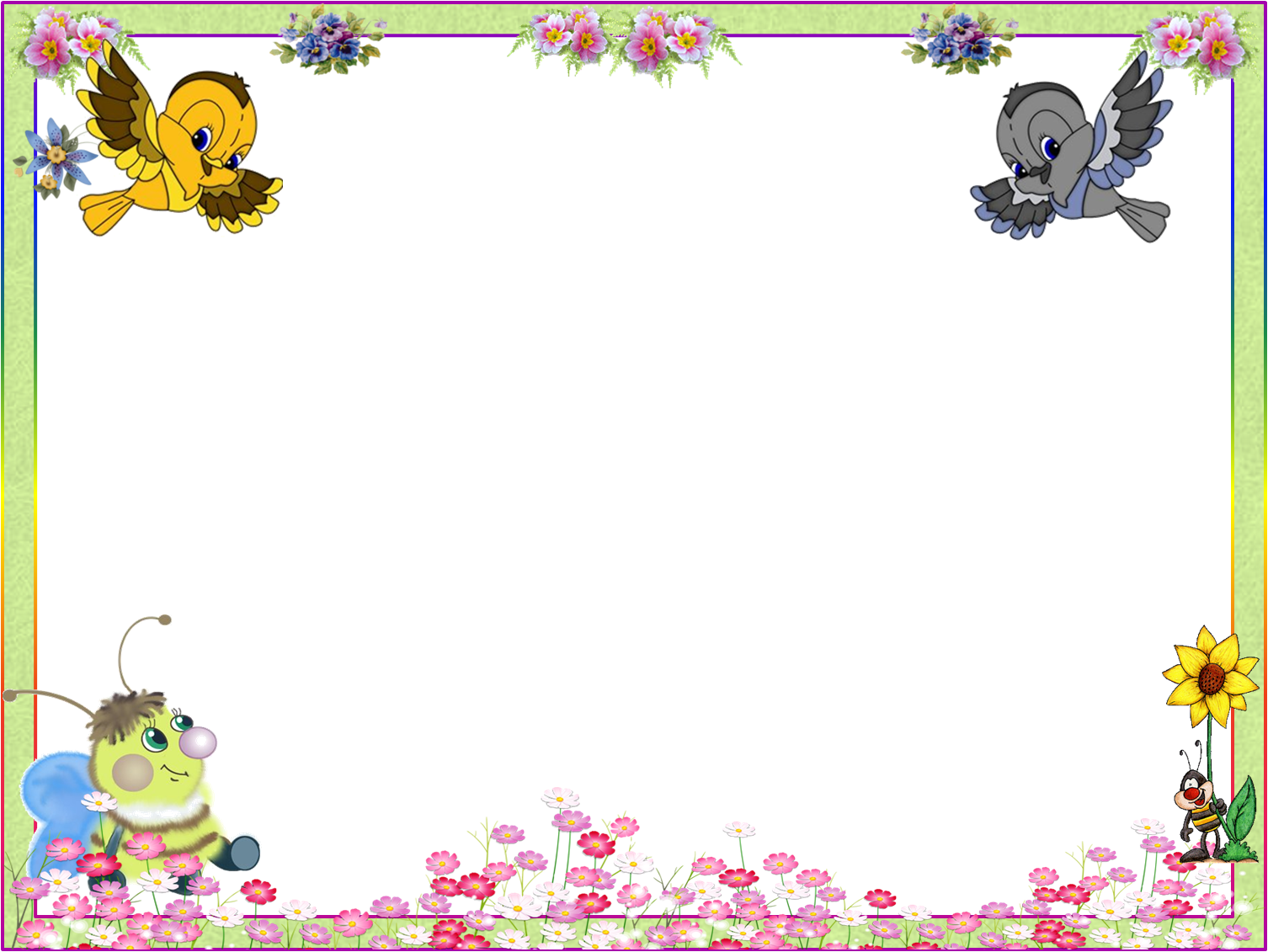 Раздел 1.Игры на развитие памяти.
16. Запомни порядок! (для детей 5-6 лет)   
     
     4 — 5 играющих выстраиваются друг за другом в произвольном порядке. Водящий, посмотрев на детей, должен отвернуться и сказать, кто за кем стоит. Затем водящим становится другой.
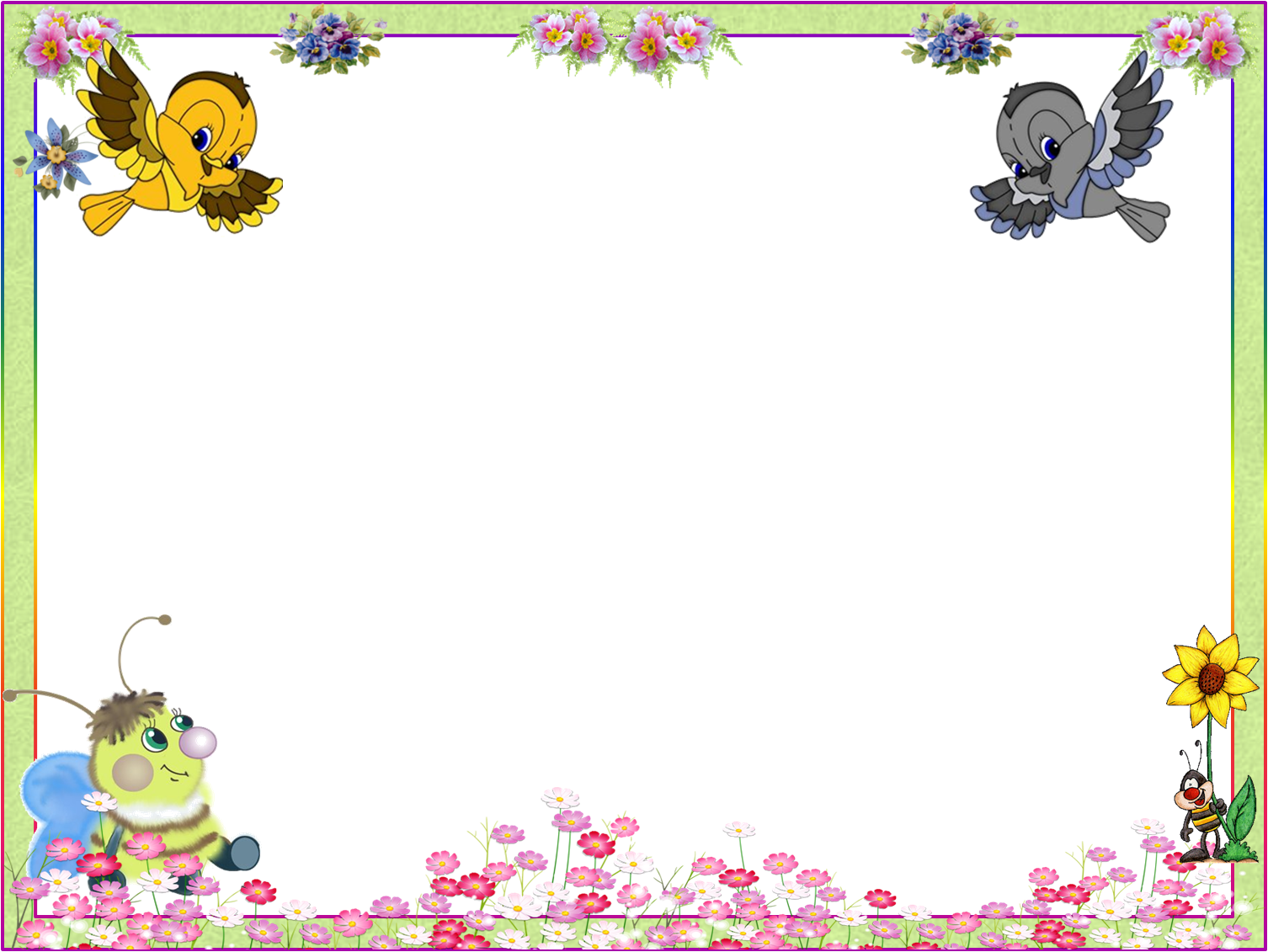 Раздел 1.Игры на развитие памяти.
17. Кто что делал? (для детей 5-6 лет) 
  
     Четверо играющих стоят рядом друг с другом. Под музыку Д. Кабалевского «Веселая сказочка» они по очереди выполняют различные движения и повторяют их 4 раза. Пятый ребенок должен запомнить, что они делали, и повторить их движения.
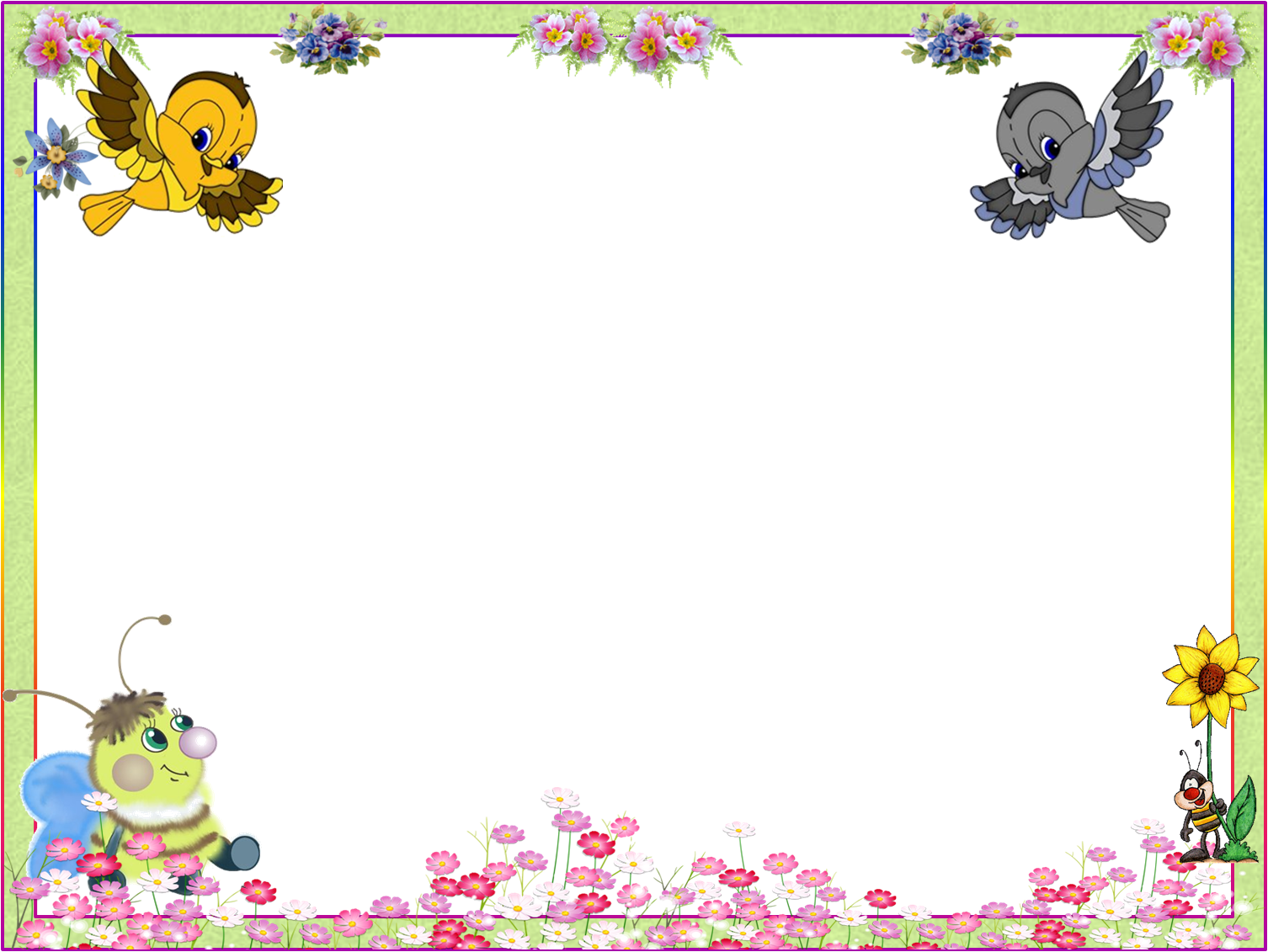 Раздел 1.Игры на развитие памяти.
18. Художник (для детей 5-6 лет) 
  
     Ребенок играет роль художника. Он внимательно рассматривает того, кого будет рисовать, потом отворачивается и дает его словесный портрет.
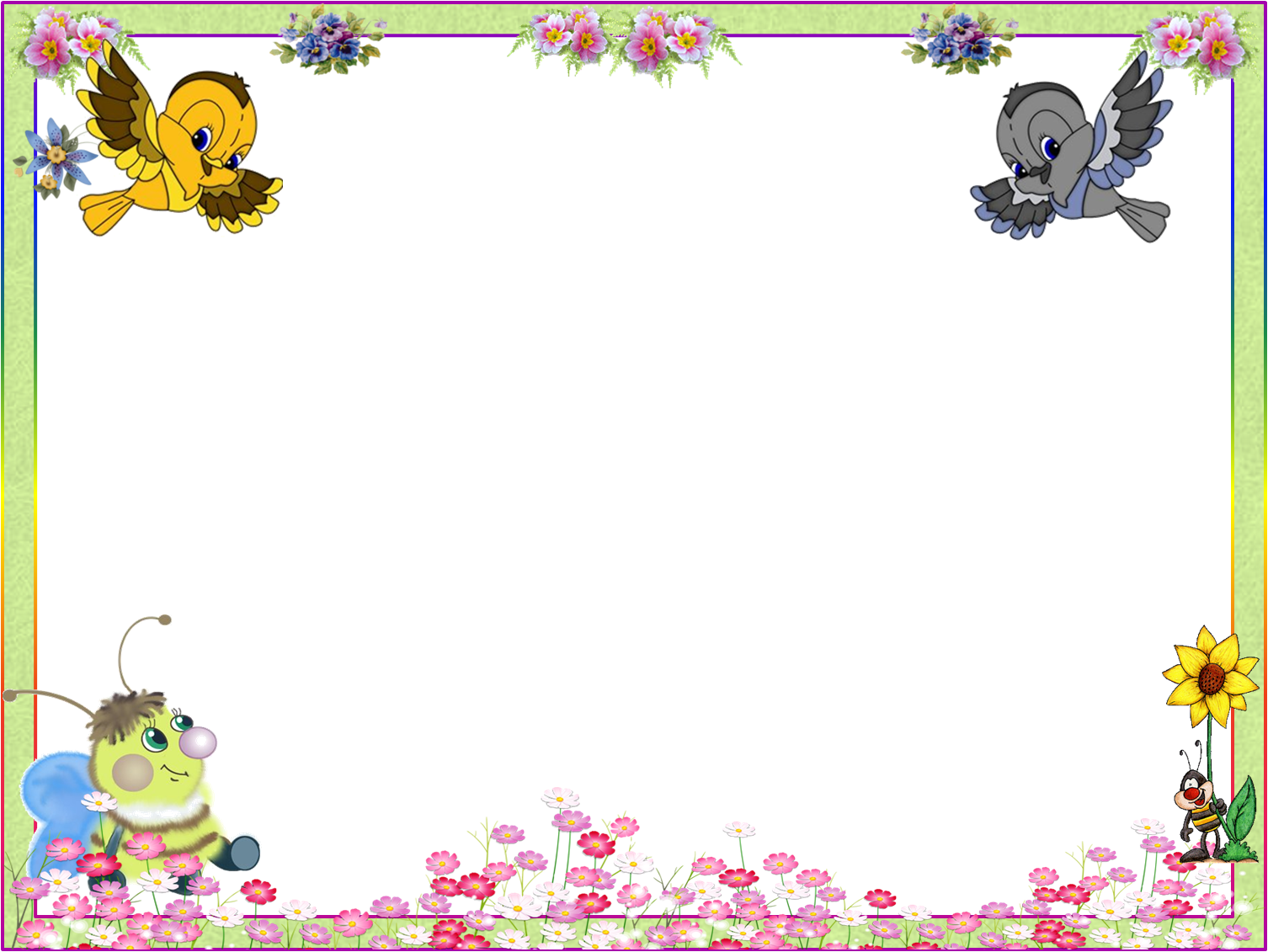 Раздел 1.Игры на развитие памяти.
19. Тень (для детей 5-6 лет) 
         Звучит музыка А. Петрова «Зов синевы» 
      (из кинофильма «Синяя птица»).
      Два ребенка идут по дороге через поле: один впереди, а другой на два-три шага сзади. Второй ребенок—это «тень» первого. «Тень» должна точно повторить все действия первого ребенка, который то сорвет цветок на обочине, то нагнется за красивым камушком, то поскачет на одной ноге, то остановится и посмотрит из-под руки и т. п.
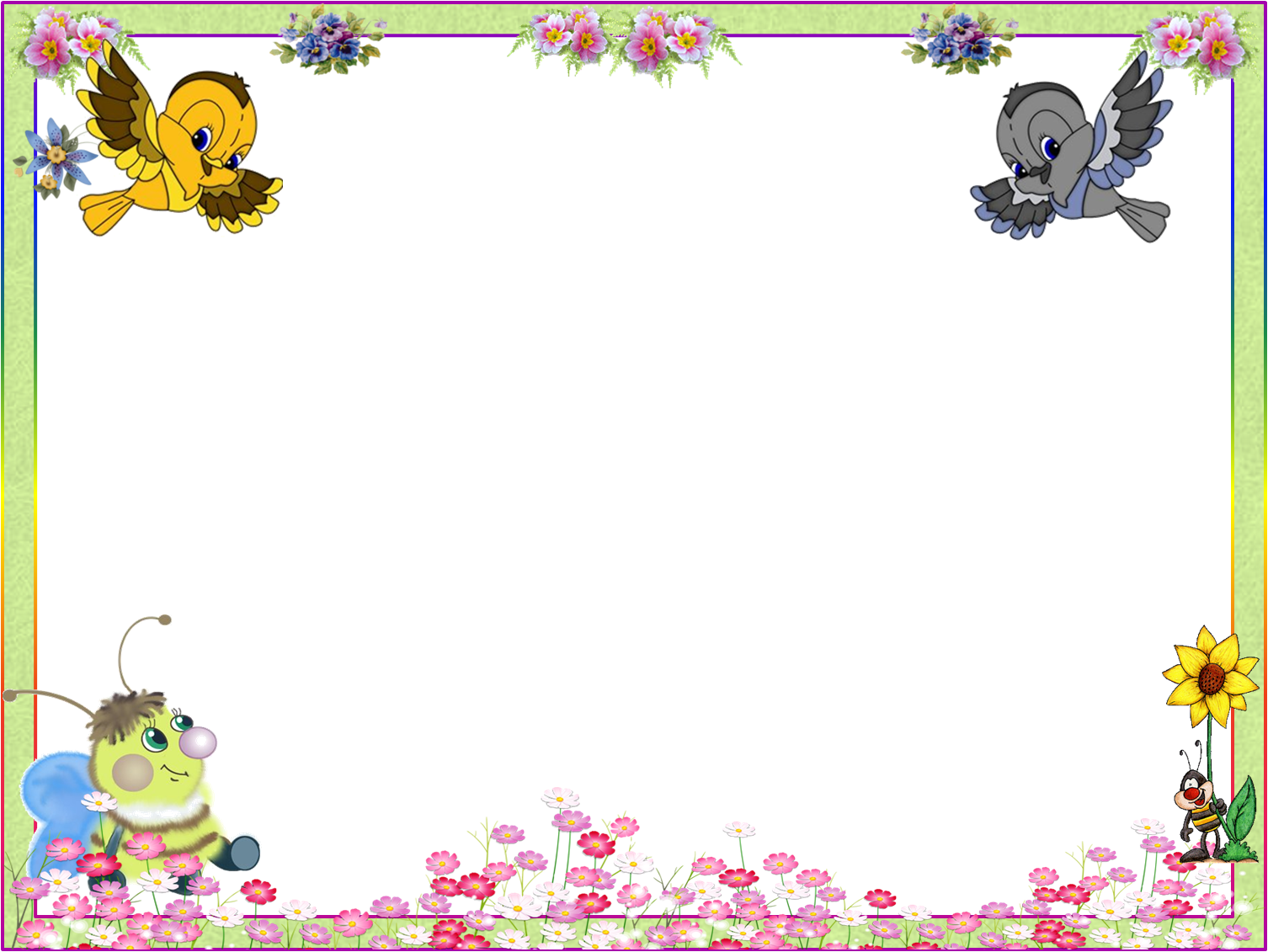 Раздел 1.Игры на развитие памяти.
20. В магазине зеркал (для детей 5- 6 лет) 
            В магазине стояло много больших зеркал. Туда вошел человек, на плече у него была обезьянка. Она увидела себя в зеркалах и подумала, что это другие обезьянки, и стала корчить им рожицы. Обезьянки ответили ей тем же. Она погрозила им кулаком, и ей из зеркал погрозили, она топнула ногой, и все обезьянки топнули ногой. Что бы ни делала обезьянка, все остальные в точности повторяли ее движения.
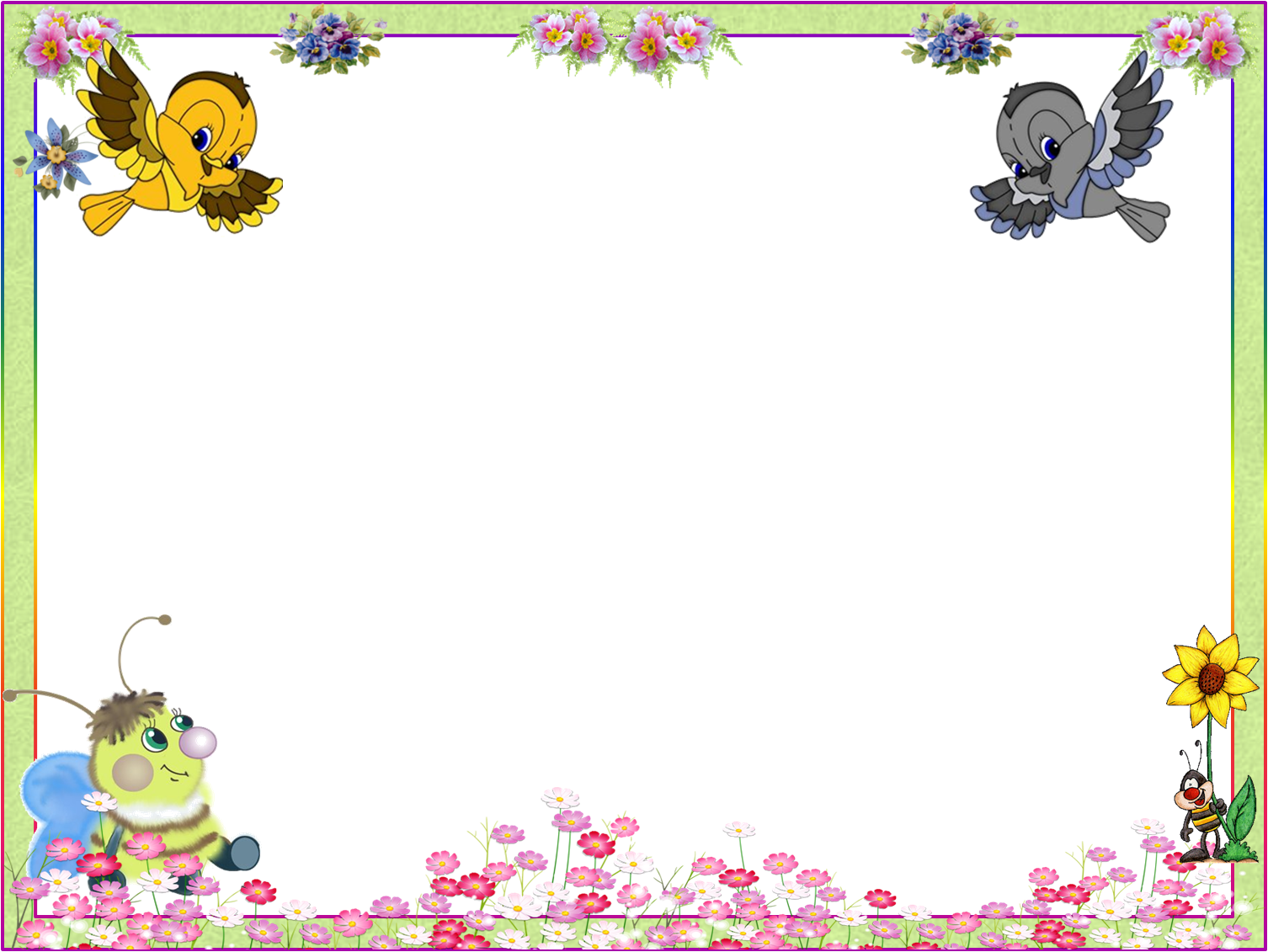 Раздел 1.Игры на развитие памяти.
21. Разведчики (для детей 5- 6 лет) 
1-й вариант (для детей 6 — 7 лет). В комнате в произвольном порядке расставлены стулья. Один ребенок (разведчик) идет через комнату, обходя стулья с любой стороны, а другой ребенок (командир), запомнив дорогу, должен провести отряд тем же путем. Затем разведчиком и командиром отряда становятся другие дети. Разведчик прокладывает новый путь, а командир ведет по этому пути весь отряд и т.д.
2-й вариант (для детей 6 - 7 лет). Начало игры такое же, как в 1-м варианте, но командир должен начать вести отряд оттуда, куда пришел разведчик, и привести туда, откуда вышел разведчик. Музыкальное сопровождение: Е. Брусиловский.
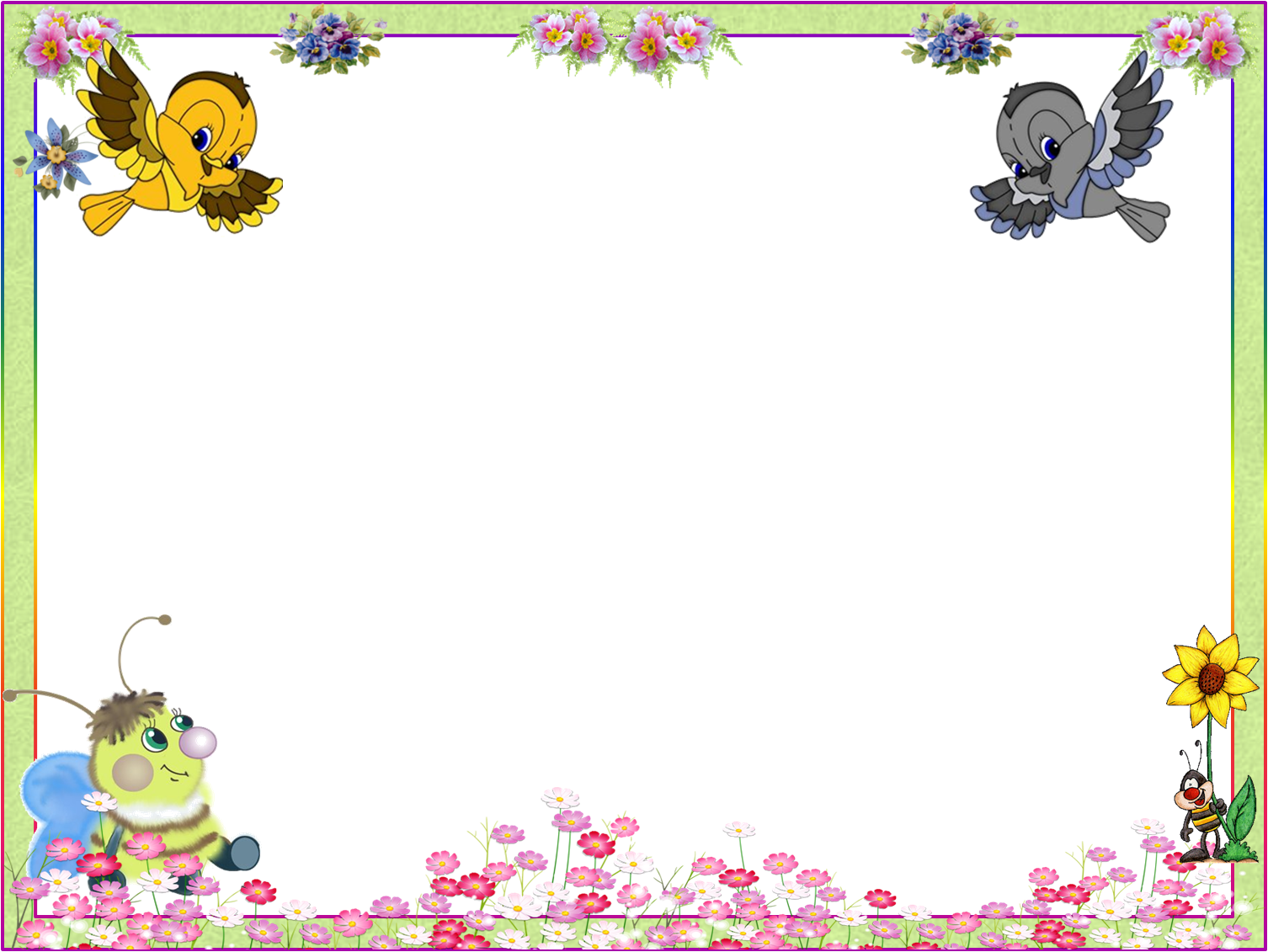 Раздел 1.Игры на преодоление двигательного автоматизма.
22. Флажок (для детей 4- 5 лет) 
    Играющие ходят по залу под «Болгарскую песню» (обработка Т. Ломовой). Когда ведущий поднимет флажок вверх, все дети должны остановиться, хотя музыка продолжает звучать.
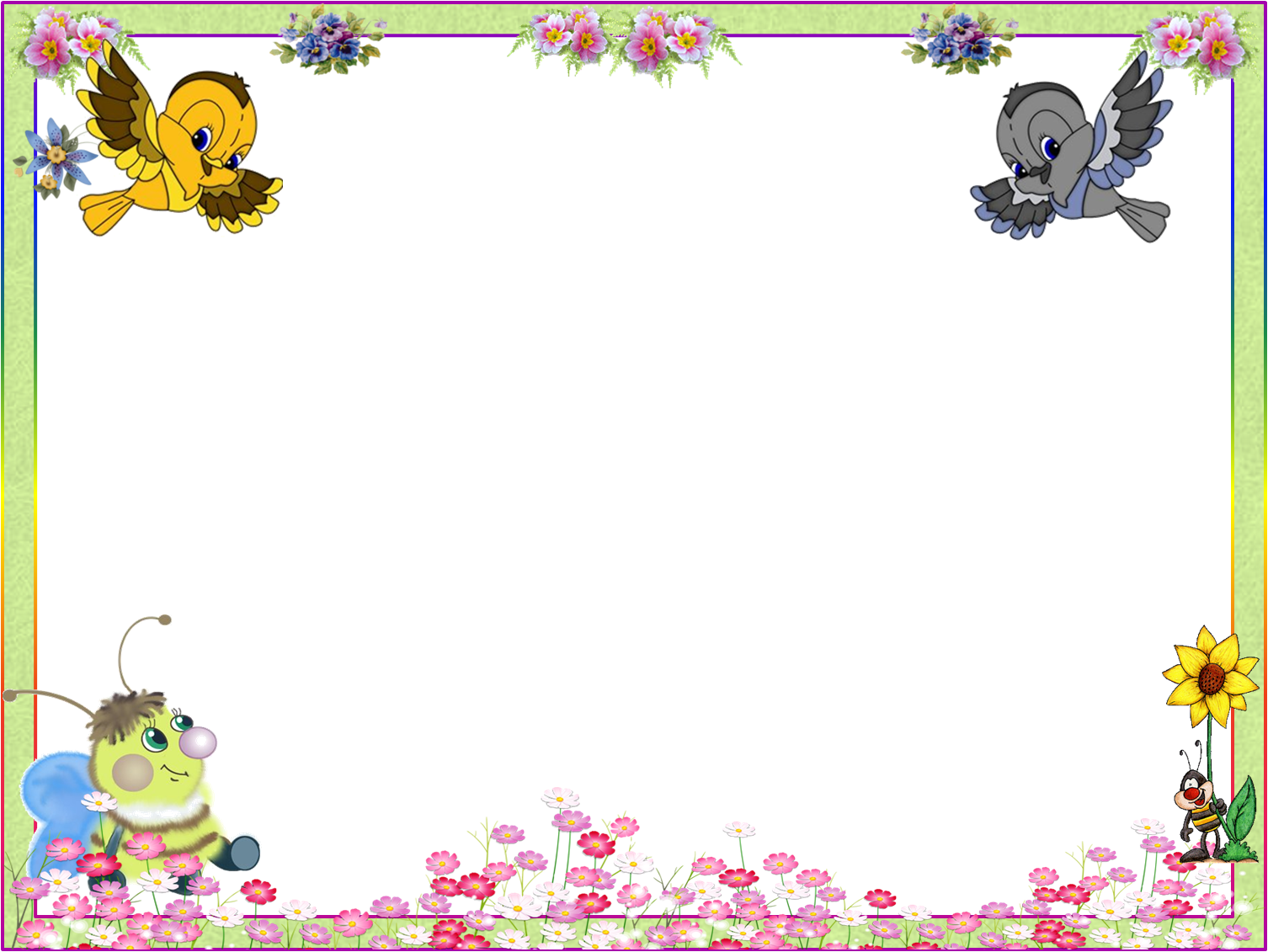 Раздел 1.Игры на преодоление двигательного автоматизма.
23. Запретный номер (для детей 6 - 7 лет)
 
    Играющие стоят по кругу. Выбирается цифра, которую нельзя произносить, вместо ее произнесения играющий хлопает в ладоши. Например, запретный номер 5. Игра начинается, когда первый ребенок скажет: «Один», следующий продолжает счет, и так до пяти. Пятый ребенок молча хлопает в ладоши 5 раз. Шестой говорит: «Шесть» и т. д.
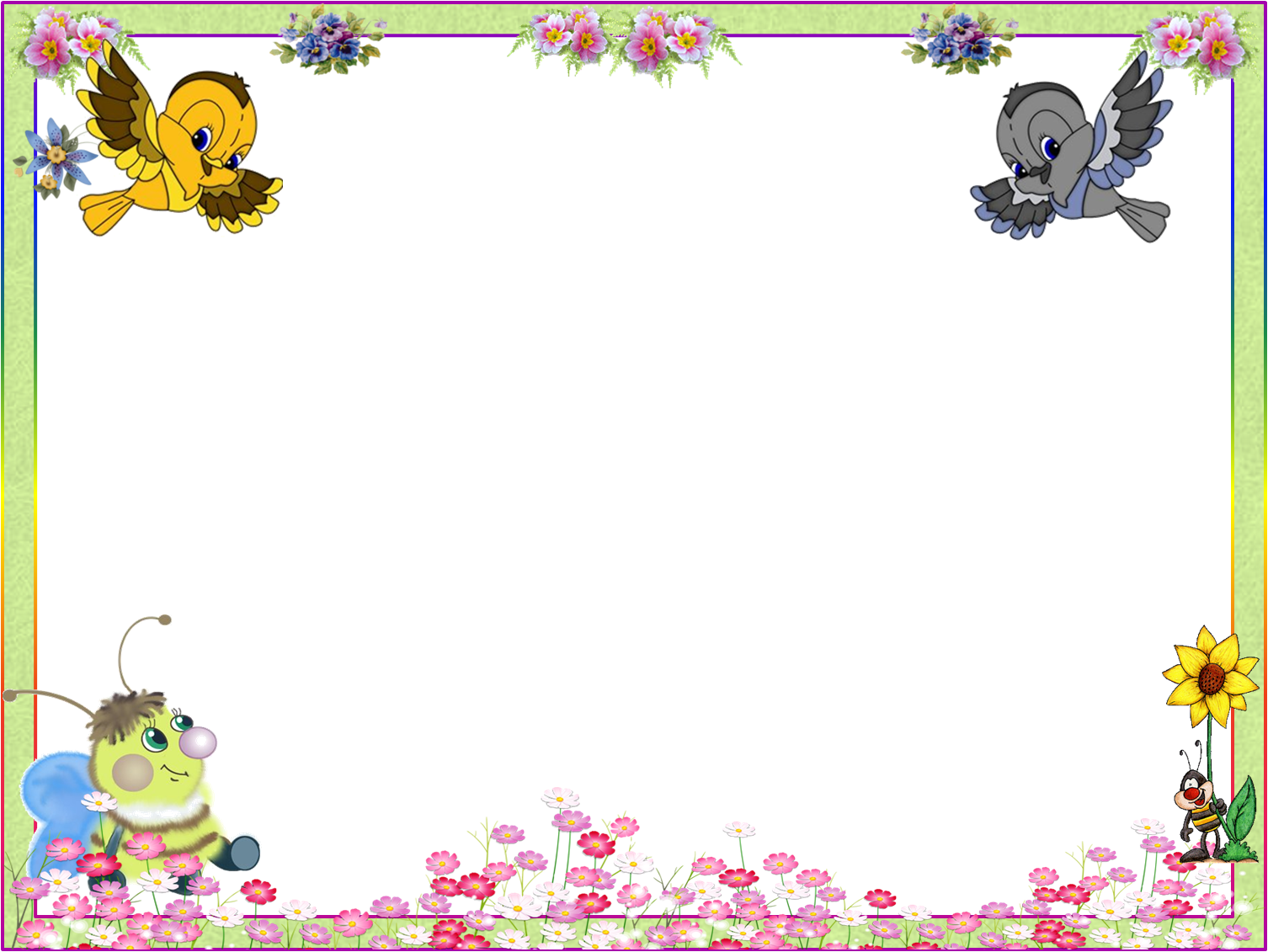 Раздел 1.Игры на преодоление двигательного автоматизма.
24. Противоположные движения (для детей 5 - 6 лет)
     Дети становятся в две шеренги друг против друга. Под музыку «Канадской народной песни» на начало каждого такта вторая шеренга выполняет движения, противоположные цервой. 
     Если первая шеренга приседает, то вторая подпрыгивает. 
      И т. д.
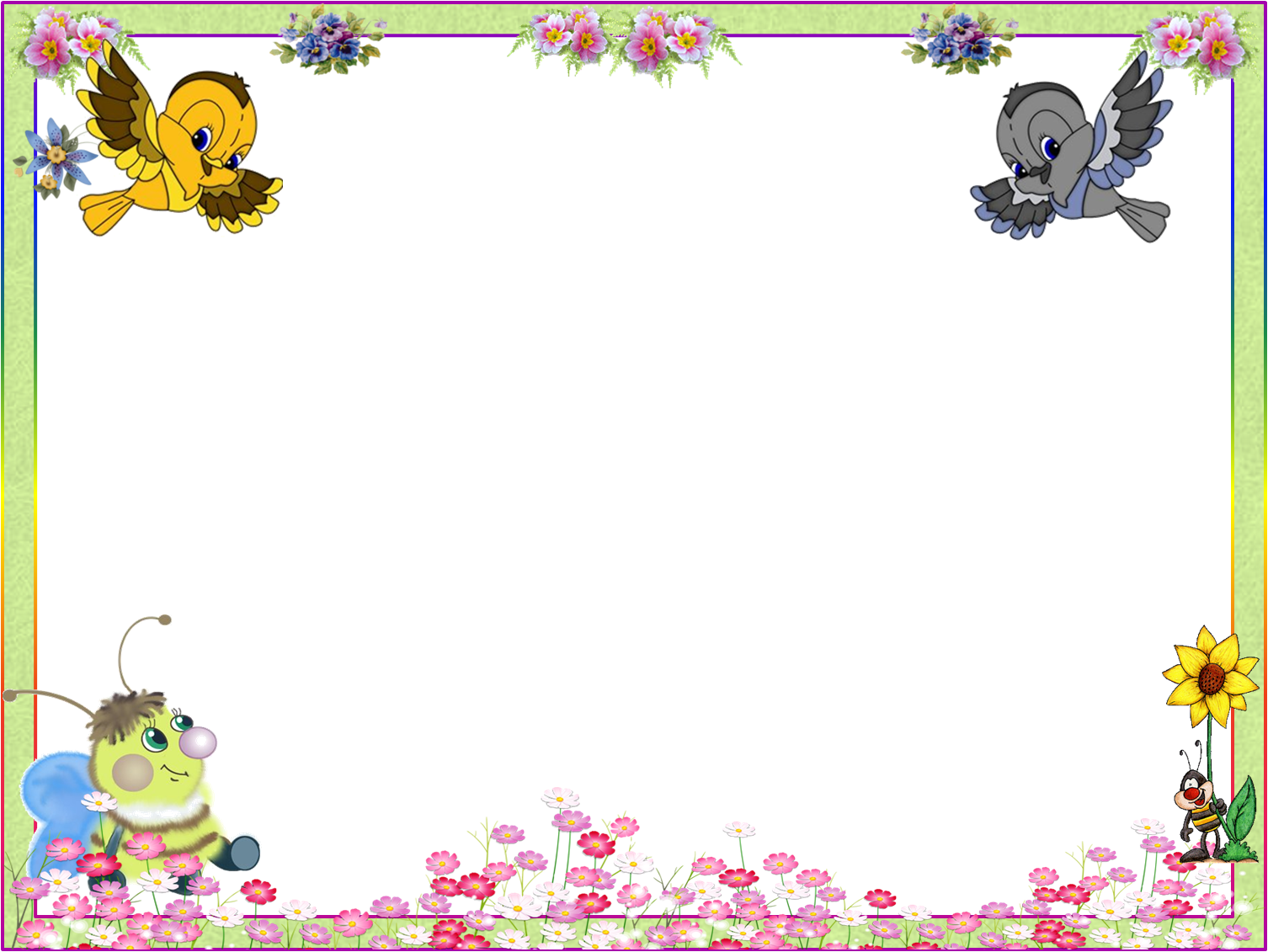 Раздел 1.Игры на преодоление двигательного автоматизма.
25. Стоп! (для детей 5 - 6 лет)
    Дети идут под музыку Э. Жака-Далькроза «Марш». Внезапно музыка обрывается, но дети должны идти дальше в прежнем темпе до тех пор, пока ведущий не скажет: «Стоп!»
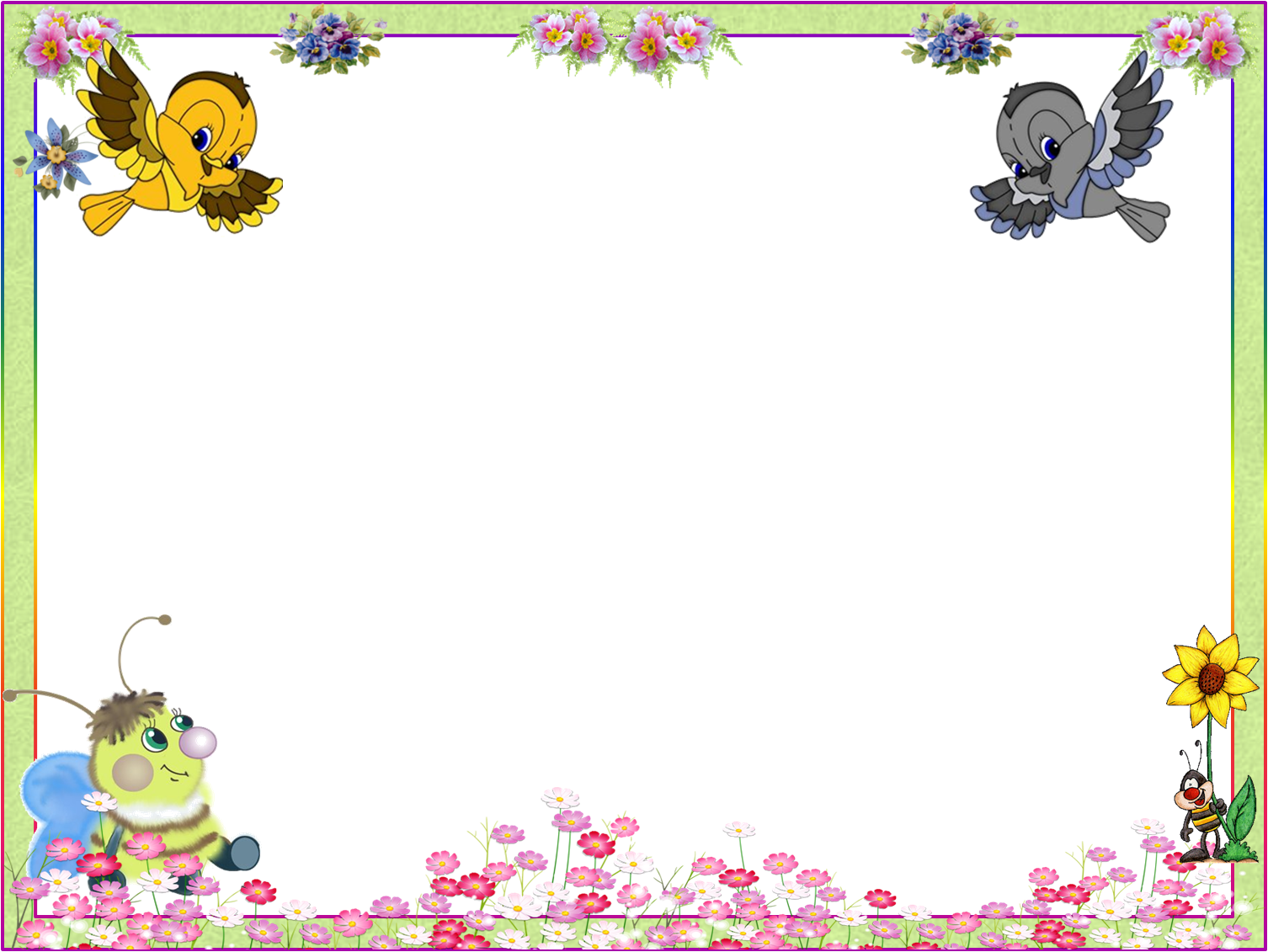 Раздел 1.Игры на преодоление двигательного автоматизма.
26. Замри! (для детей 6 - 7 лет) 

     Дети прыгают в такт музыке Д. Кабалевского «Клоуны» (ноги в стороны - вместе), сопровождая прыжки хлопками над головой и по бедрам. Внезапно музыка обрывается — играющие должны успеть застыть в позе, на которую пришлась остановка музыки. Снова звучит музыка—оставшиеся продолжают игру. Играют до тех пор, пока останется только один играющий, который признается победителем.
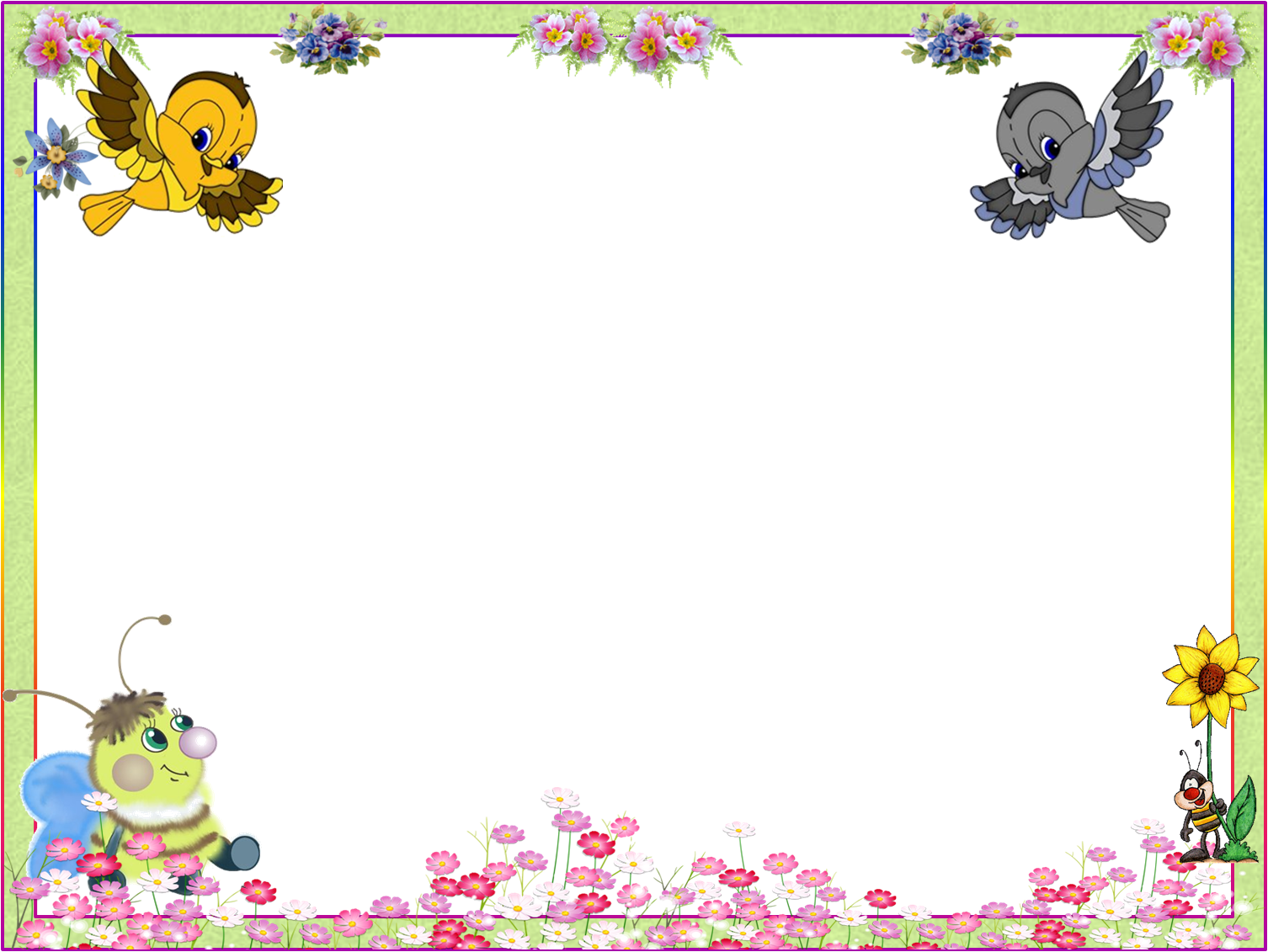 Раздел 1.Игры на преодоление двигательного автоматизма.
27. Пожалуйста! (для детей 6 - 7 лет) 
1-й   вариант. Все участники игры вместе с ведущим становятся   в круг. Ведущий говорит, что он будет показывать разные движения (физкультурные, танцевальные, шуточные), а играющие должны их повторять лишь в том случае, если он к показу добавит слово «пожалуйста». Кто ошибется, выбывает из игры.

2-й вариант. Игра идет так же, как в 1-м варианте, но только тот, кто ошибется, выходит на середину и выполняет какое-нибудь задание, например улыбнуться, попрыгать на одной ноге и т. п.
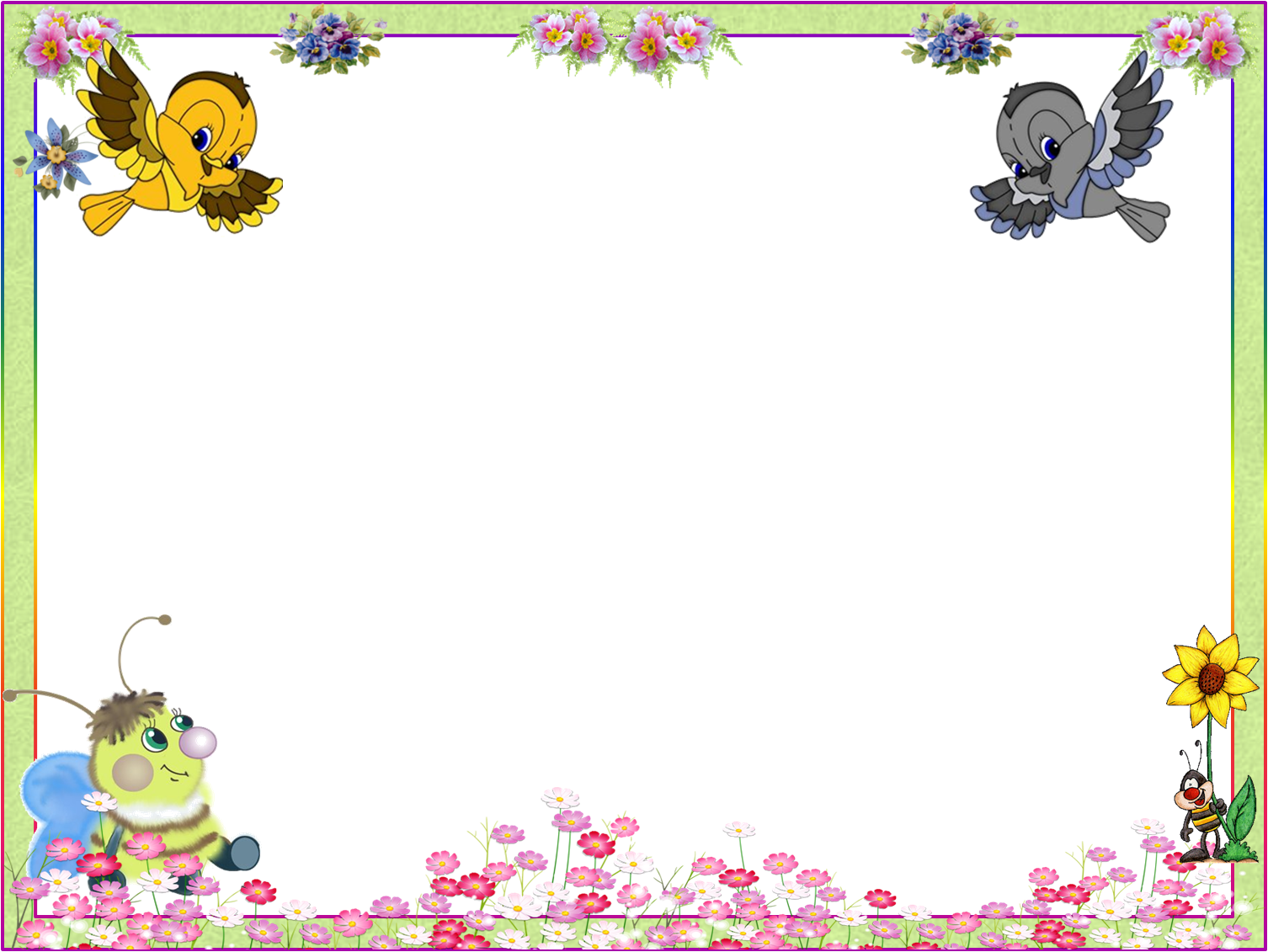 Раздел 1.Игры на преодоление двигательного автоматизма.
28. Запрещенное движение! (для детей 5 - 6 лет) 
Дети стоят лицом к ведущему. Под музыку И. Дунаевского «До чего же хорошо кругом» на начало каждого такта они выполняют руками движения, которые показывает ведущий.
Затем выбирается одно движение, которое повторять запрещается. Тот, кто повторит запрещенное движение, выходит из игры.
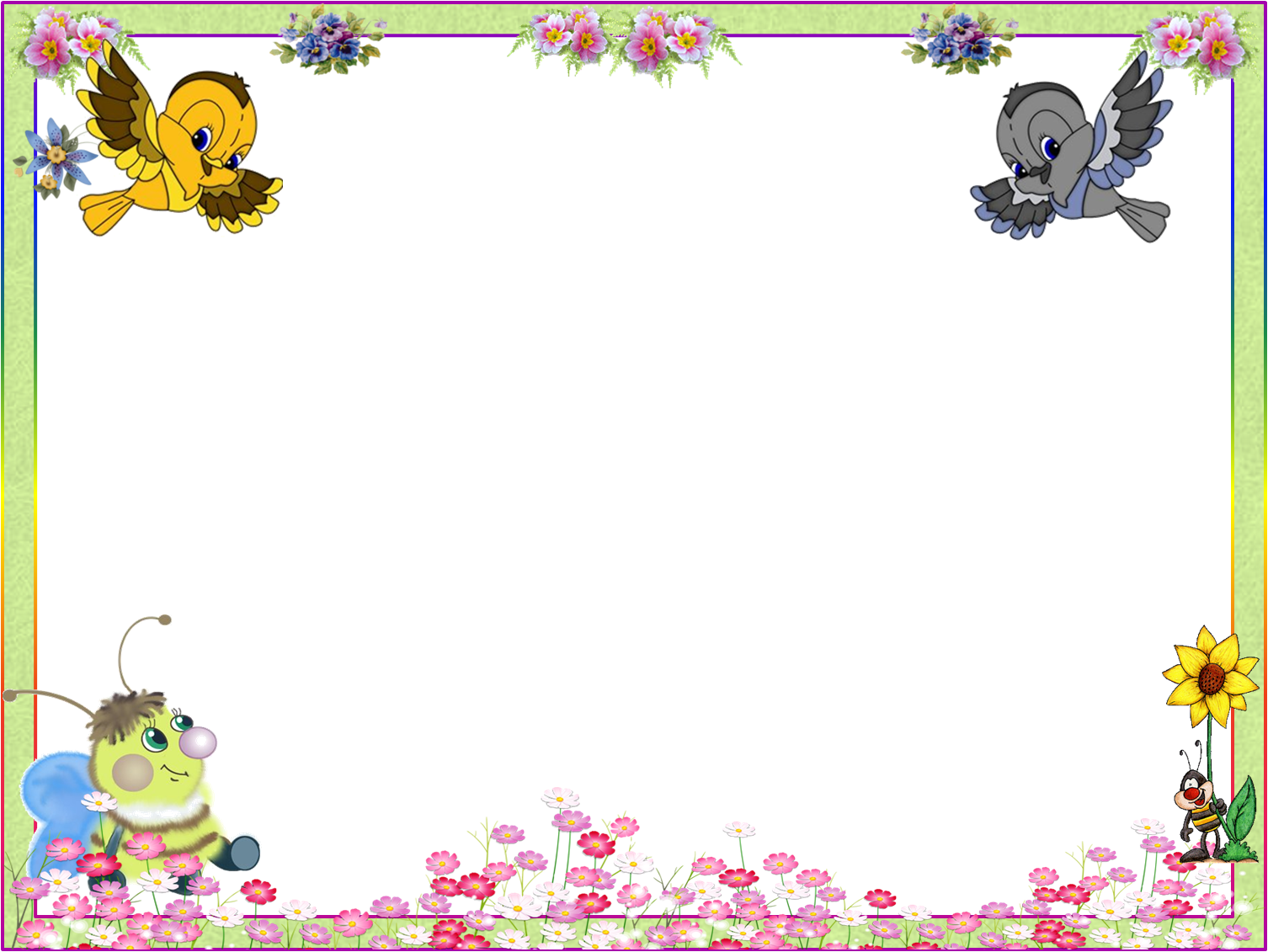 Раздел 1.Игры на преодоление двигательного автоматизма.
29. Пустой угол (для детей 6- 7 лет) 
           Три пары играющих детей размещаются в трех углах комнаты, четвертый угол остается пустым.  Под музыку дети парами перемещаются в пустой угол в определенном порядке: 1-я, 2-я, 3-я пара; 2-я, 3-я и т. д. 
                Когда действие перемещения становится автоматическим, ведущий предупреждает, что на слово «еще» пара, которая только что добежала до пустого угла, должна вернуться обратно, а следующая за ней пара, собравшаяся перемещаться в их угол, остаться на месте и только на следующей музыкальной фразе перебегать в новый пустой угол. 
             Дети   заранее не знают, когда ведущий подаст команду «еще», и должны быть начеку. Если детей меньше шести, то в каком-то углу может стоять один ребенок, а если больше шести, то допустимо объединение троих детей.
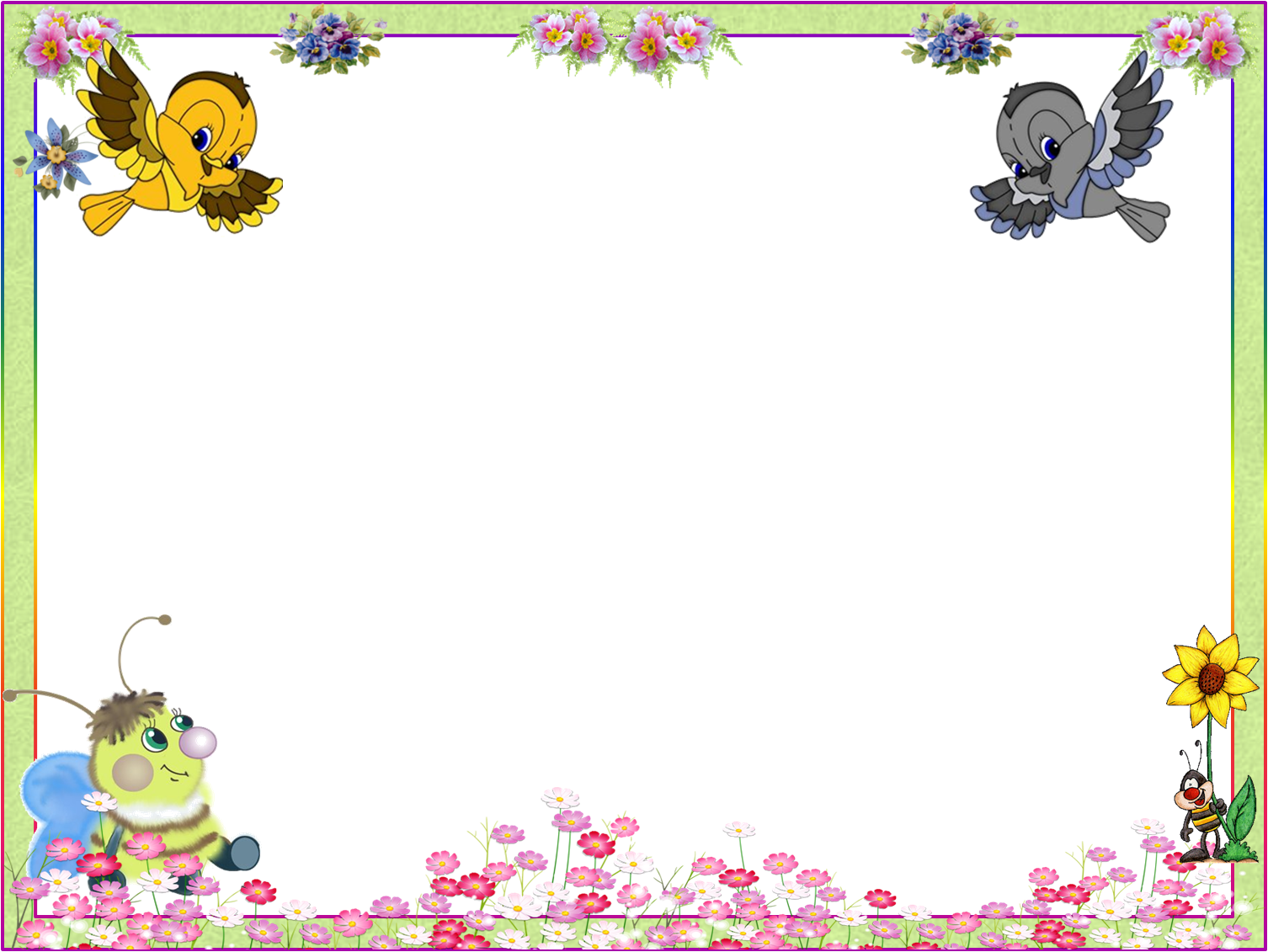 Раздел 1.Подвижные игры.
30. ПОССОРИЛИСЬ ДВА ПЕТУШКА (для детей 5 -6 лет) 
     
            Двое детей сцепляют за спиной пальцы рук, становятся на одну ногу и, пока звучит музыка А. Райчева «Поссорились два петушка», подпрыгивая, пытаются ударить друг друга резкими движениями плеч вперед.
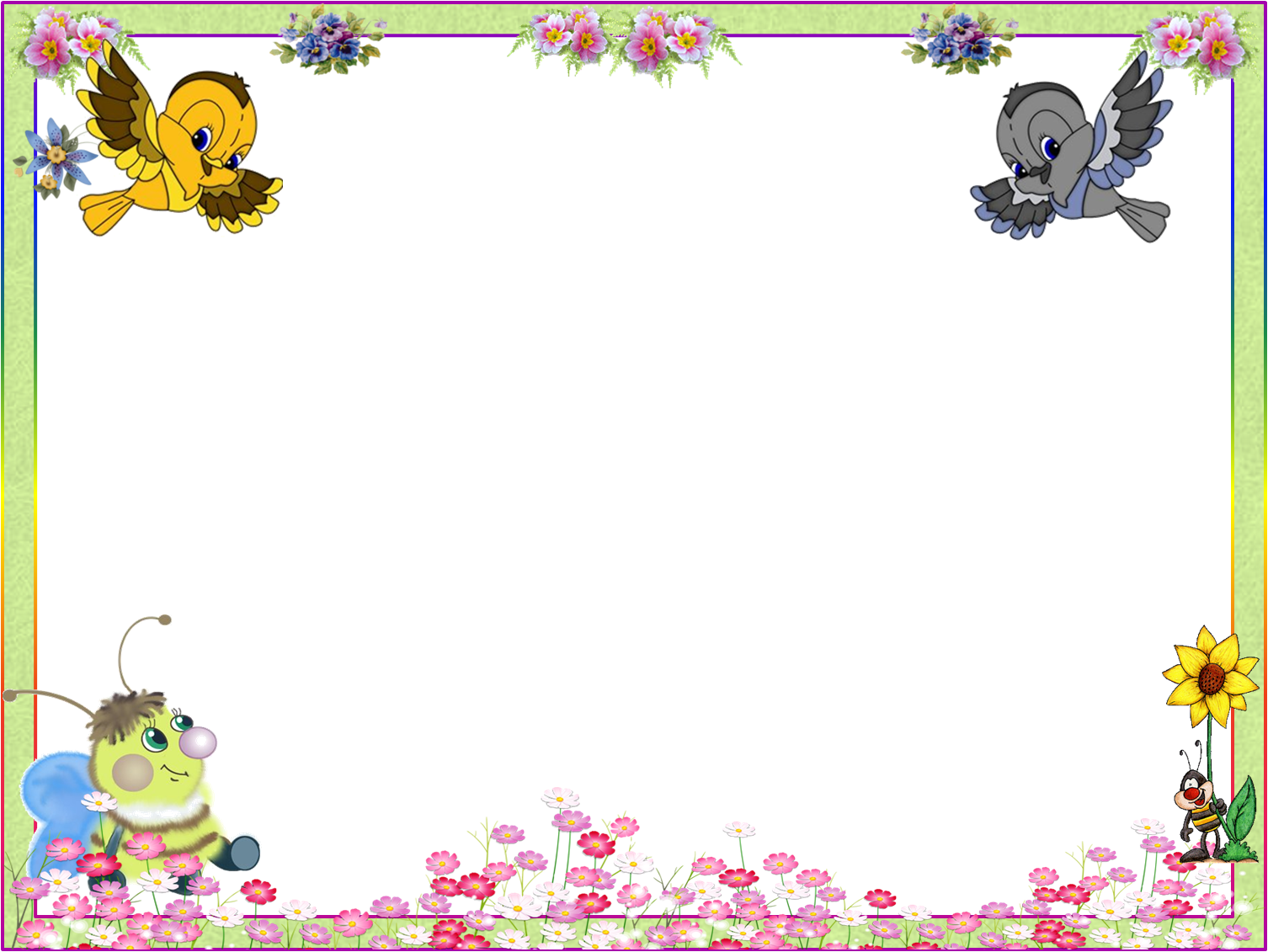 Раздел 1.Подвижные игры.
31. Иголка и нитка.  (для детей 4 -5 лет) 
     
                Дети становятся друг за другом. Первый ребенок—иголка. Он бегает, меняя направление. Остальные бегут за ним, стараясь не отставать. Игру сопровождает французская народная песня «Горбуны».
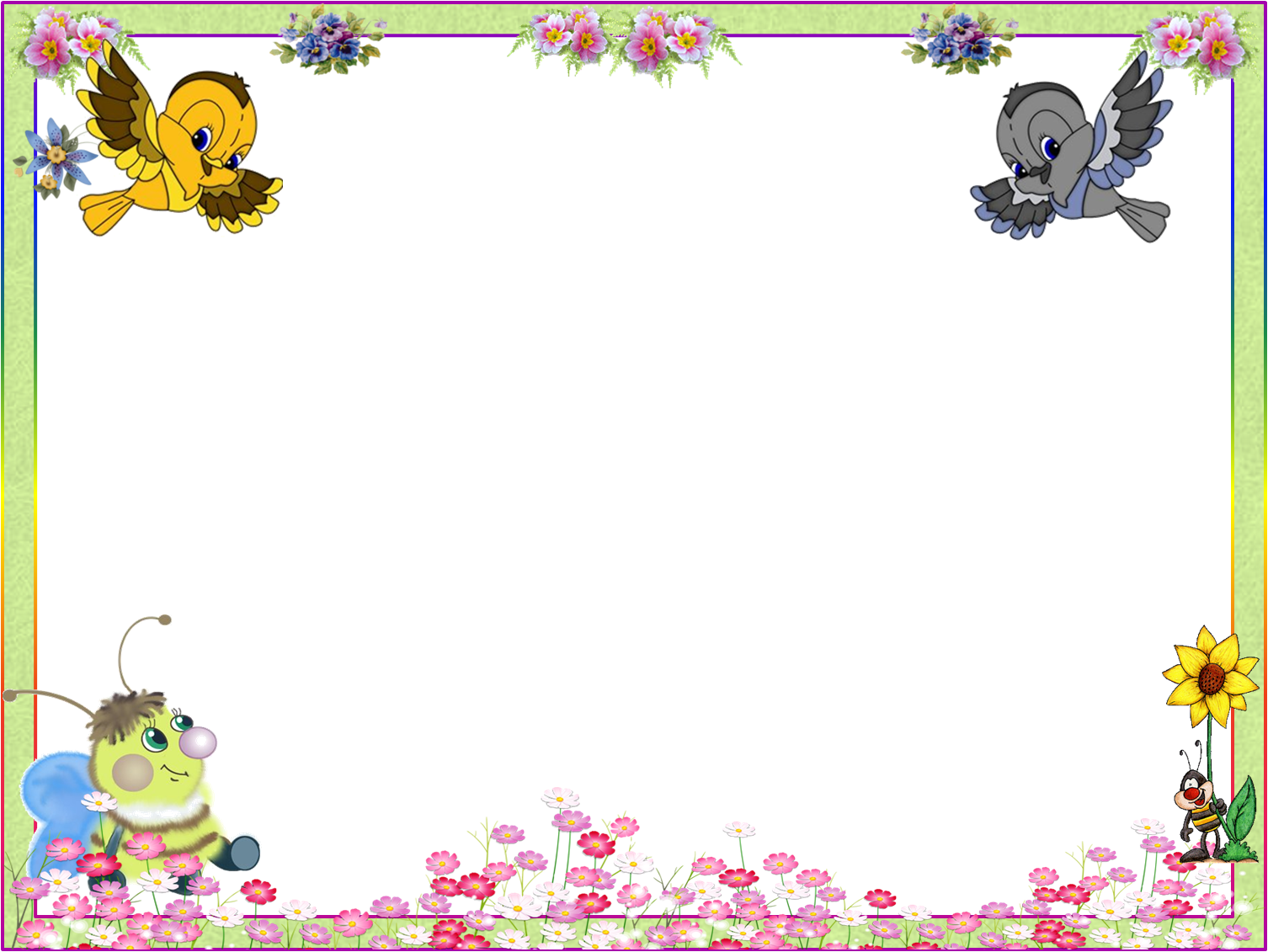 Раздел 1.Подвижные игры.
32. Дракон кусает свой хвост.  (для детей 5-6 лет) 
              Играющие стоят друг за другом, держась за талию впереди стоящего. Первый ребенок — это голова дракона, последний — кончик хвоста. Пока звучит музыка Д. Нурыева «Восточный танец», первый играющий пытается схватить последнего —дракон ловит свой хвост.      Остальные дети цепко держатся друг за друга. Если дракон не поймает свой хвост, то на место головы дракона встает другой ребенок.
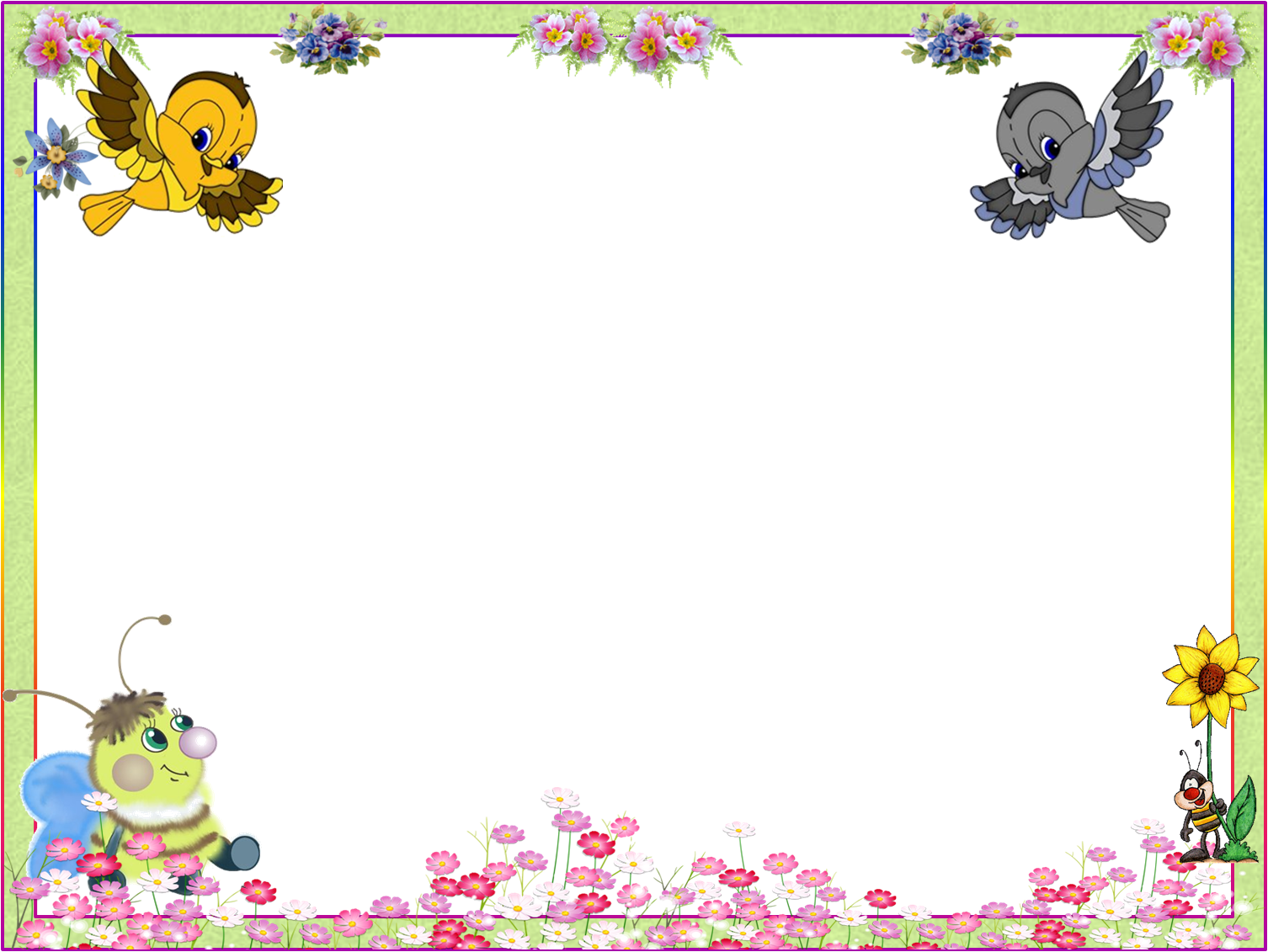 Раздел 1.Подвижные игры.
33. Скучно, скучно так сидеть.  (для детей 5-6 лет) 
                 Играющие сидят на маленьких стульях. 
     У противоположной стены стоят стулья, но их на один меньше. 
     Ведущий говорит:     Скучно, скучно так сидеть,
                                         Друг на друга все глядеть;
                                         Не пора ли пробежаться
                                         И местами поменяться?
         Как только ведущий кончит говорить, дети должны быстро    бежать и сесть на стулья, стоящие у противоположной стены.  
Проигрывает тот, кто остался без стула.
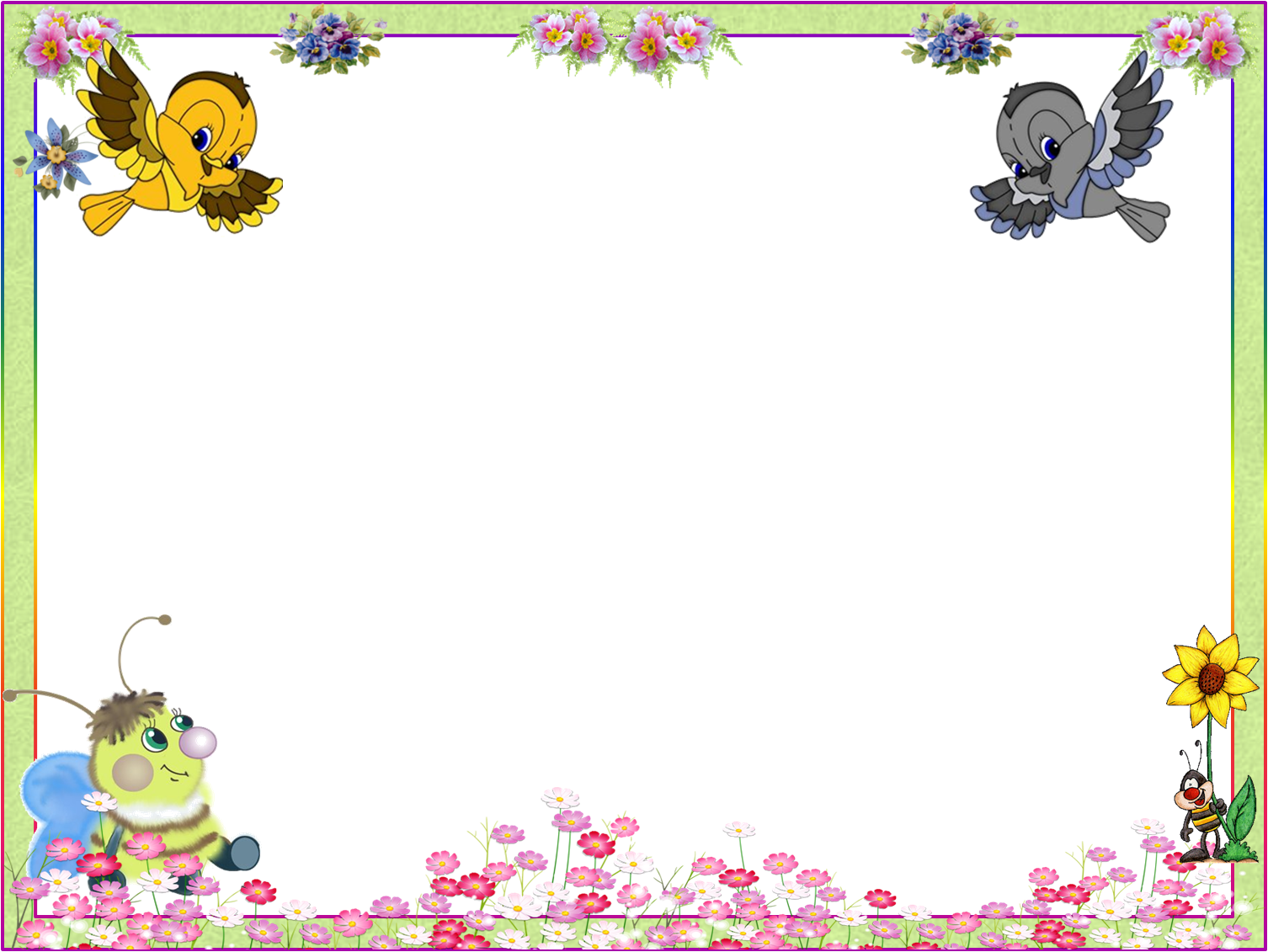 Раздел 1.Подвижные игры.
34. Ловишки.  (для детей 5-6 лет) 
 Ведущий выбирает ловишку. Ловишка стоит, повернувшись к стене лицом. Остальные дети у противоположной стены.
Под музыку (И. Гайдн, «Рондо». Отрывок) дети подбегают к ловишке, хлопают в ладоши и говорят:     Раз-два-три, 
                                                                                    Раз-два-три.
                                                                                    Скорее нас лови!
Затем — бегут на свои места. Ловишка догоняет ребят. 
Игра повторяется. 
Ловишкой становится тот, кого поймали.
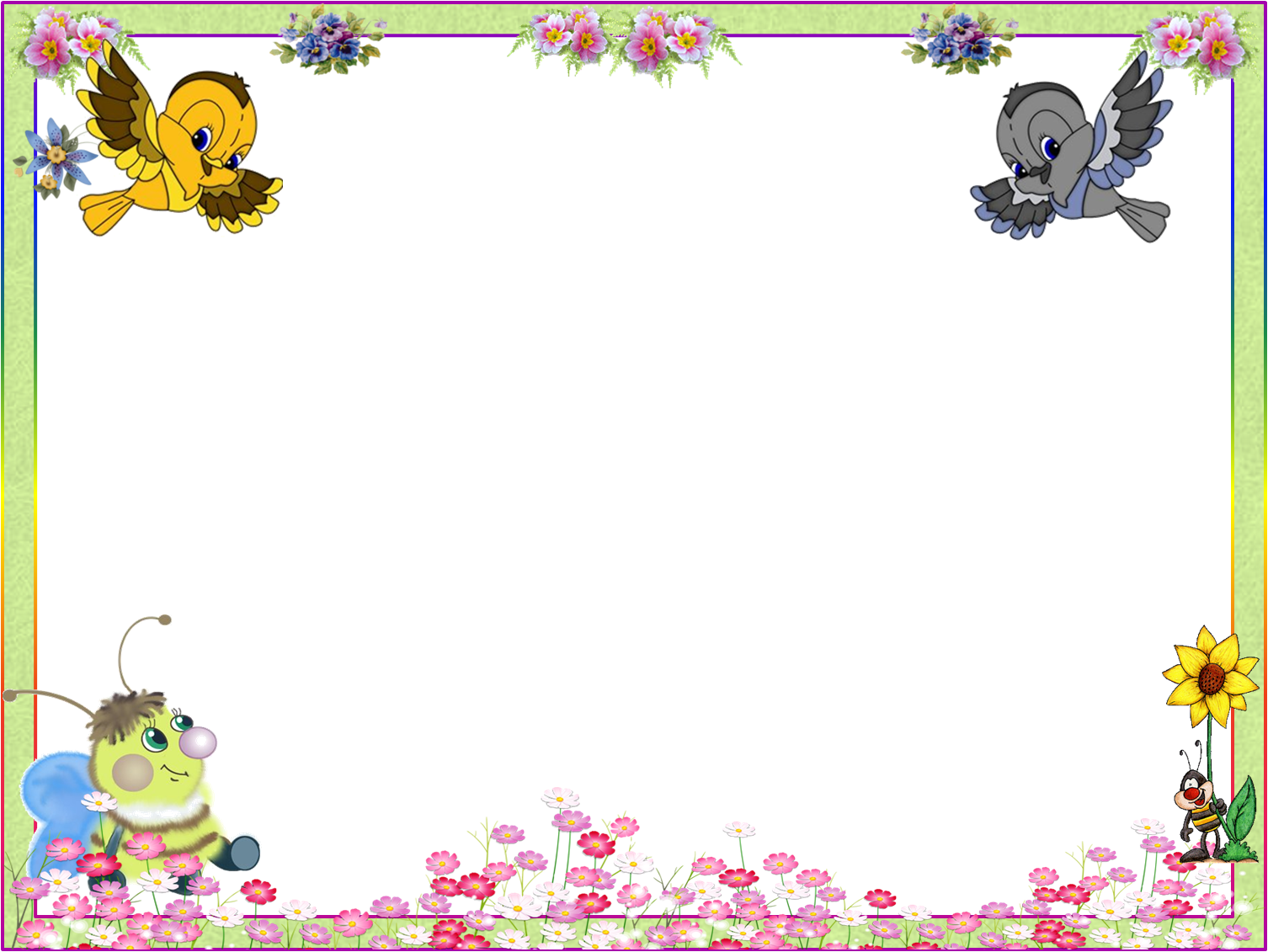 Раздел 1.Подвижные игры.
35. Лисонька, ты где?  (для детей 5-6 лет) 
                 Дети становятся в круг, ведущий в середине. Затем они отворачиваются и закрывают глаза. В это время ведущий ходит по кругу и незаметно для ребят условленным заранее прикосновением назначает лису, остальные - зайцы. 
                 По сигналу все открывают глаза, но никто не знает; кто же лиса. Ведущий зовет первый раз: «Лисонька, где ты?» Лиса не должна выдавать себя ни словом, ни движением, так же и второй раз, а в третий-лиса отвечает: «Я здесь» - и бросается ловить зайцев. Зайца, присевшего на корточки, ловить нельзя. 
                         Пойманные зайцы выходят из игры.
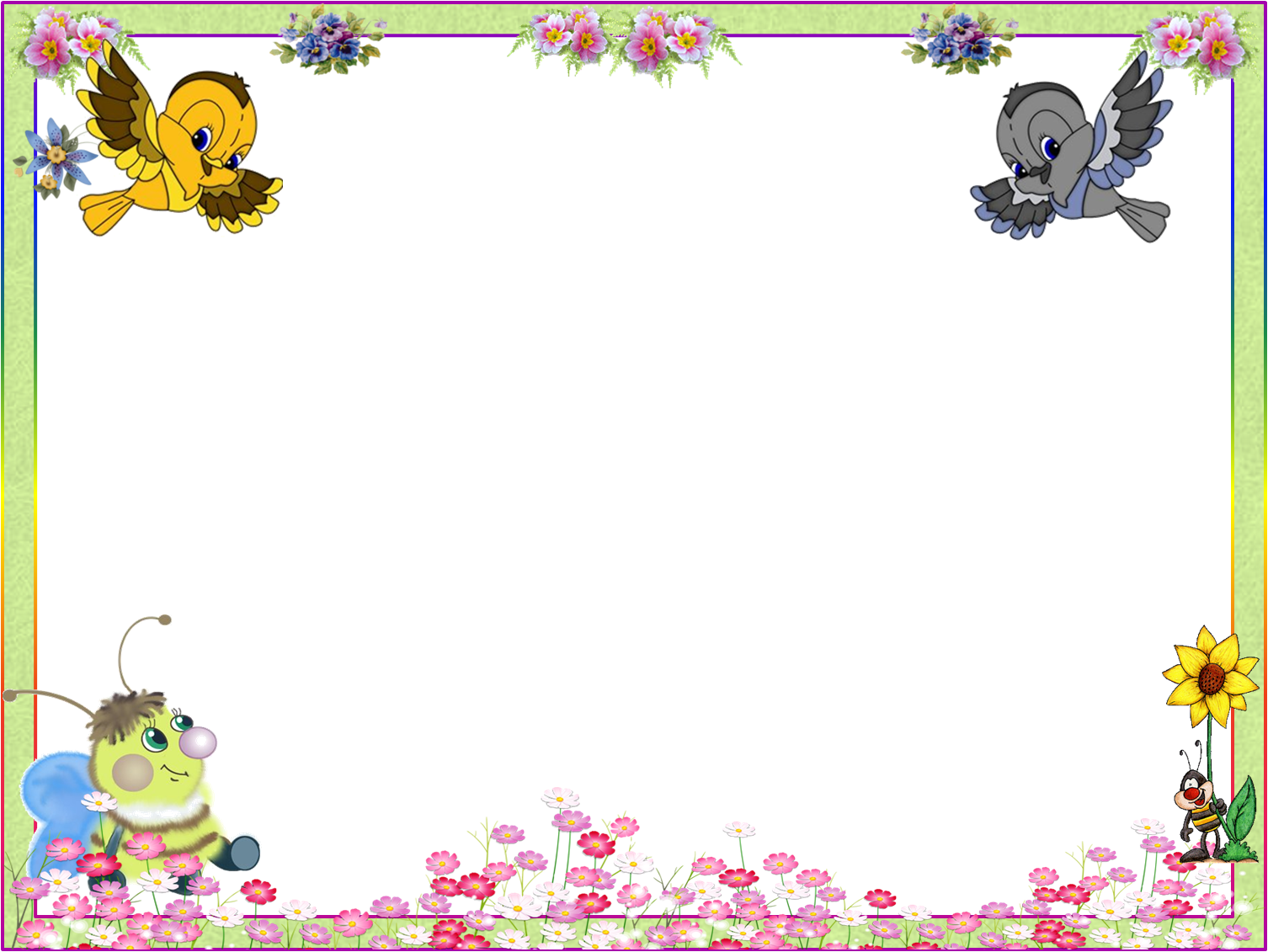 Раздел 1.Подвижные игры.
36. Сова. (для детей 4-5 лет)
        Дети выбирают водящего - сову, которая садится в гнездо и спит, в это время дети начинают бегать и прыгать.
            Затем ведущий говорит: «Ночь!» Сова открывает глаза и начинает летать. Все играющие сразу должны замереть. Кто пошевелится или засмеется, становится совой. 
Игра сопровождается музыкой О. Гейльфуса «Балалар».
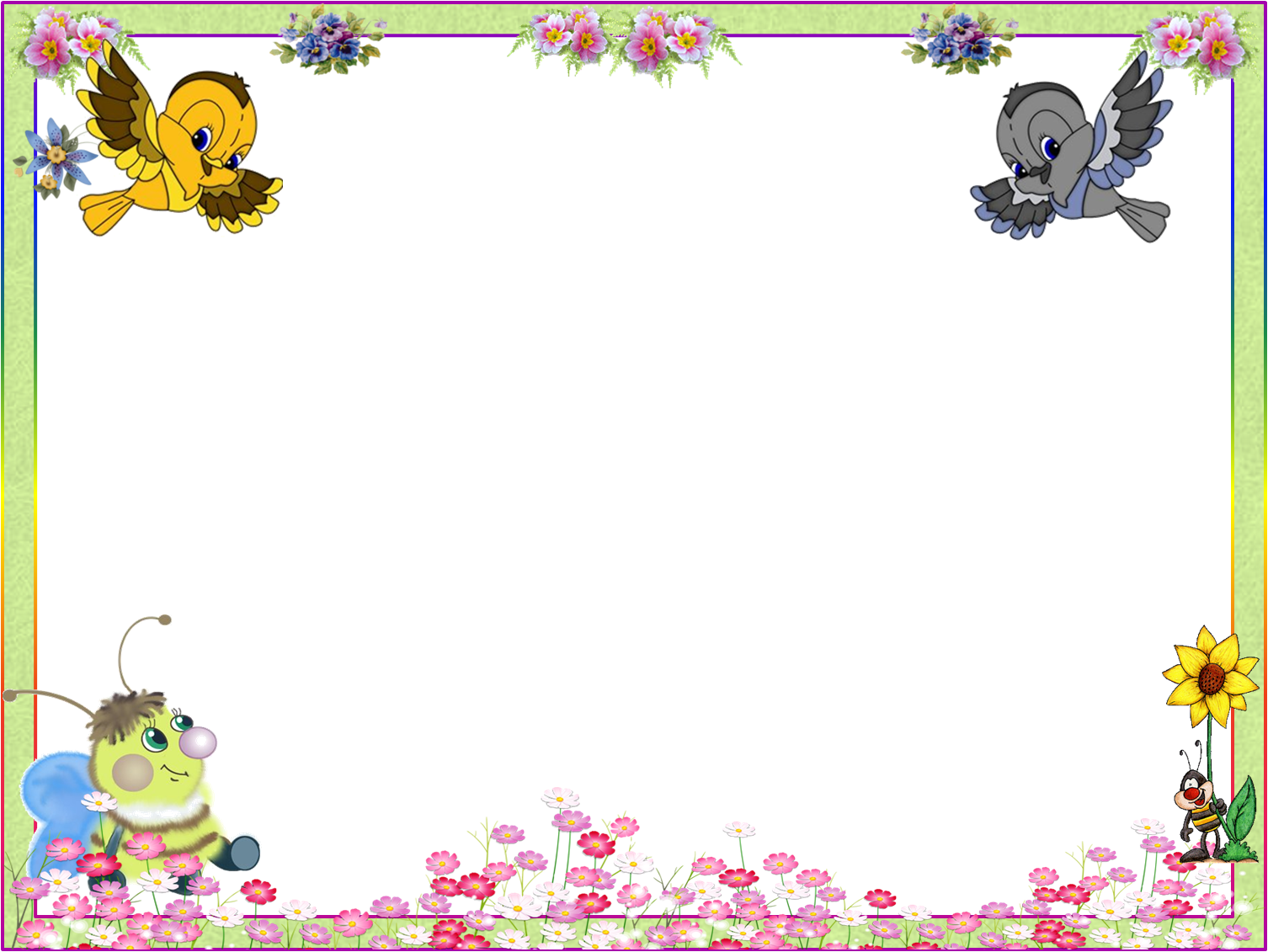 37. Белые медведи. (для детей 6 -7 лет)

    Намечается место, где будут жить белые медведи. 
Двое детей, берутся за руки - это белые медведи. 
        Со словами: «Медведи идут на охоту» — они бегут, стараясь окружить и поймать кого-нибудь из играющих. Затем снова идут на охоту. 
Когда поймают всех играющих, игра кончается.
Раздел 1.Подвижные игры.
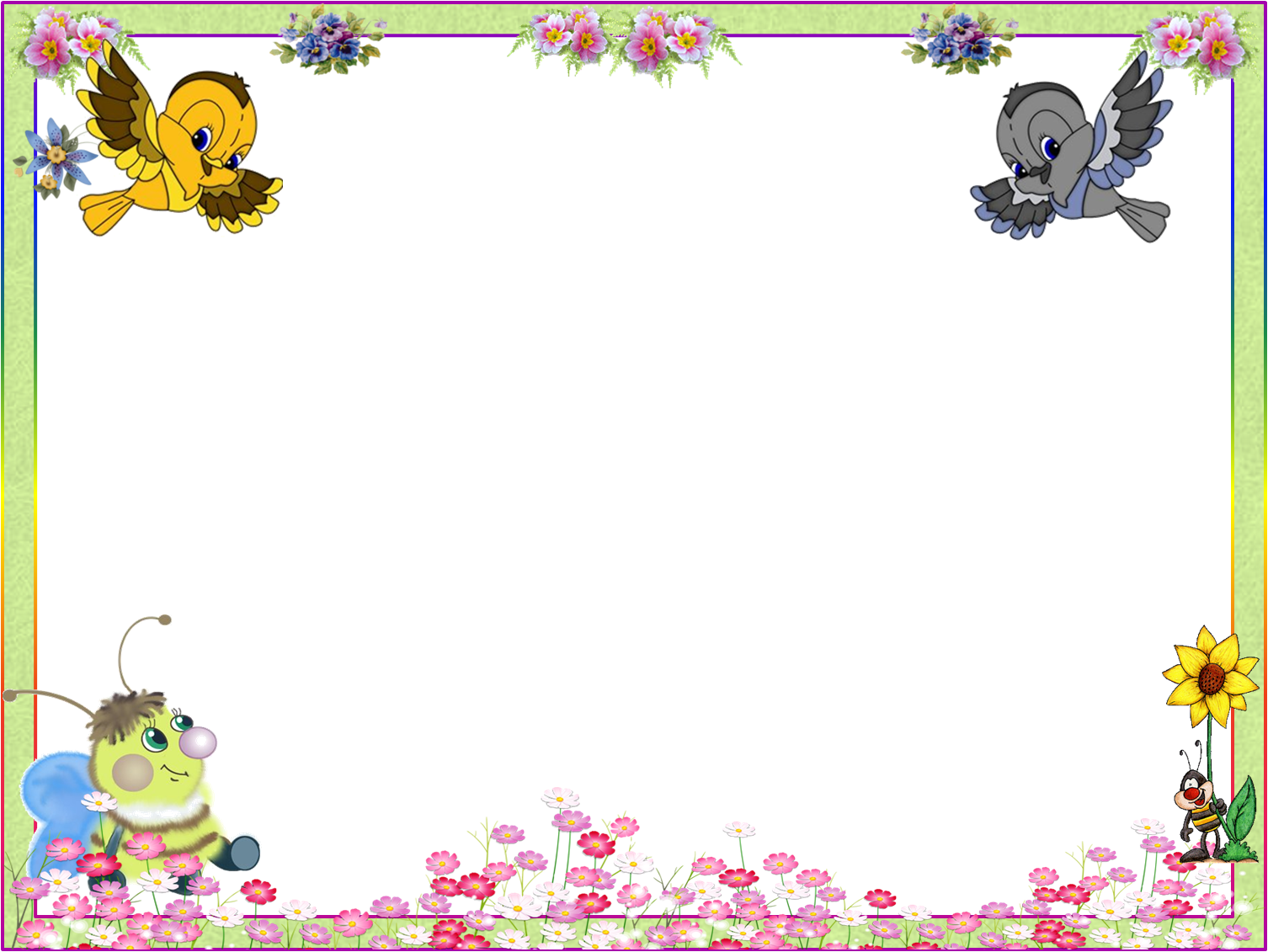 38. Самый ловкий наездник (для детей 5 -6 лет)
              По залу в случайном порядке расставляются стулья. Наездники садятся на стулья   лицом к спинке. Когда заиграет музыка, все встают со стульев и начинают скакать  по залу, подражая движениям лошади. 
              В это время ведущий убирает один стул. С окончанием музыки (Р. Шуман. «Смелый наездник») дети должны сесть на стулья, но обязательно лицом к спинке.          Оставшийся без стула выходит из игры. Игра продолжается до тех пор, пока не останется всего один стул для самого ловкого наездника.
Раздел 1.Подвижные игры.
39. Тропинка. (для детей 6 -7 лет)
               Дети делятся на две команды с одинаковым количеством участвующих. В каждой команде дети берутся за руки, образуя два круга, и по сигналу ведущего начинают движение по кругу в правую сторону до тех пор, пока не прекратится музыка (пауза в музыке через разное количество тактов: (6, 12, 18 и т. д.). 
              После этого ведущий дает задание, которое выполняется обеими командами. Бели ведущий говорит: «Тропинка!», участники каждой команды становятся друг за другом, кладут руки на плечи впереди стоящего, приседают, наклоняя голову чуть-чуть вниз. Если ведущий говорит: «Копна!», все участники игры направляются к центру своего круга, соединив руки в центре. Если «Кочки!», все участники игры приседают, положив руки на голову.
Эти задания чередуются ведущим. 
Кто быстрее выполнит задание, тот получит очко.
             Выигрывает команда, набравшая наибольшее количество очков.
Игра выполняется под русскую народную песню «Кума».
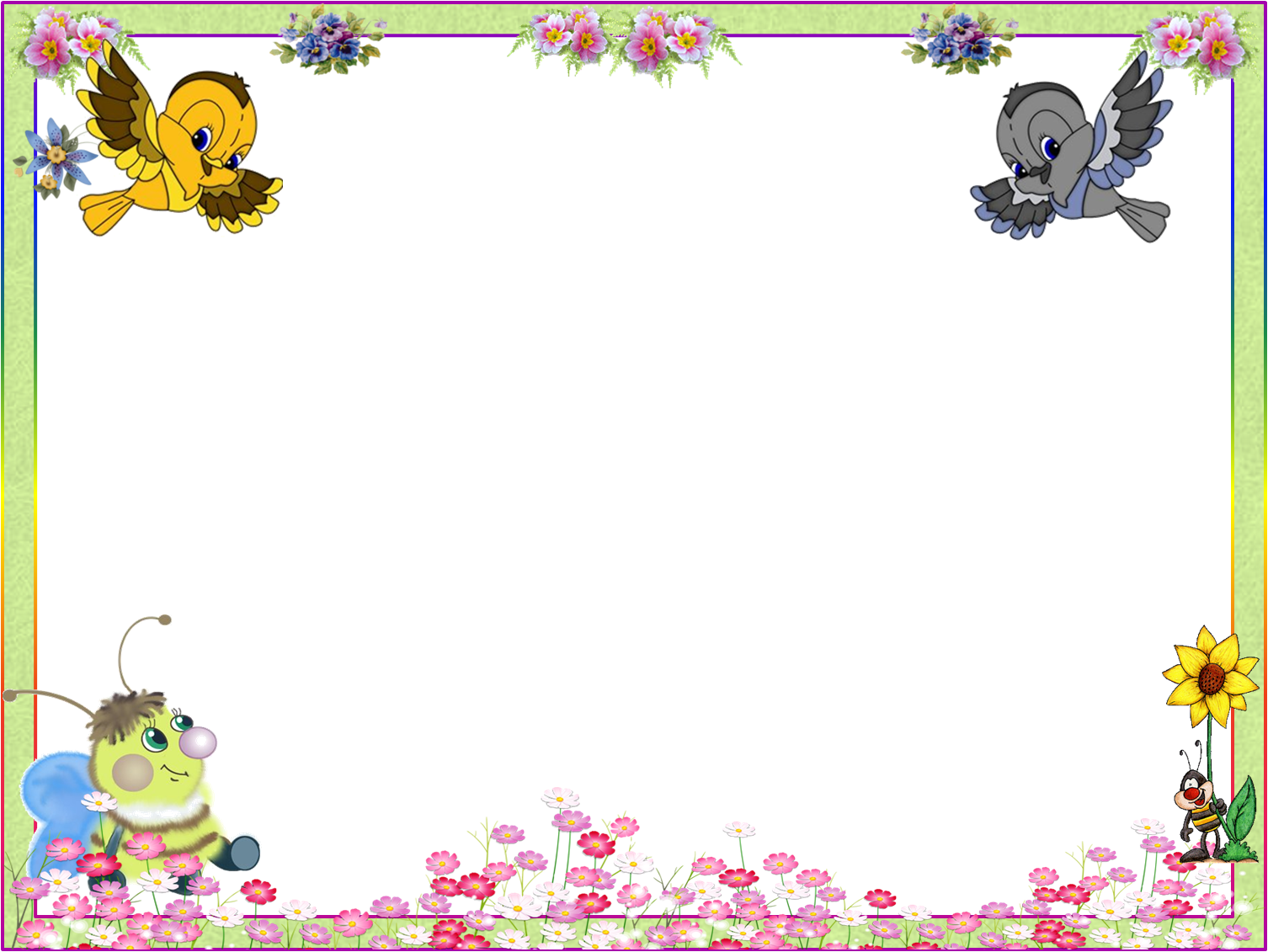 Раздел 1.Подвижные игры.
40. Веретено. (для детей 6 -7 лет)
Играющие делятся на две. группы и становятся друг за другом. По команде «Начинаем!» дети, стоящие первыми, должны быстро, как веретено, обернуться вокруг себя. 
             Потом соседи берут их за талию и оборачиваются уже вдвоем и т. д., пока не дойдут до последнего в ряду.
        Побеждает та группа, дети которой обернулись, быстрее.
Музыкальное сопровождение: 
«Лезгинка» (дагестанский народный танец).
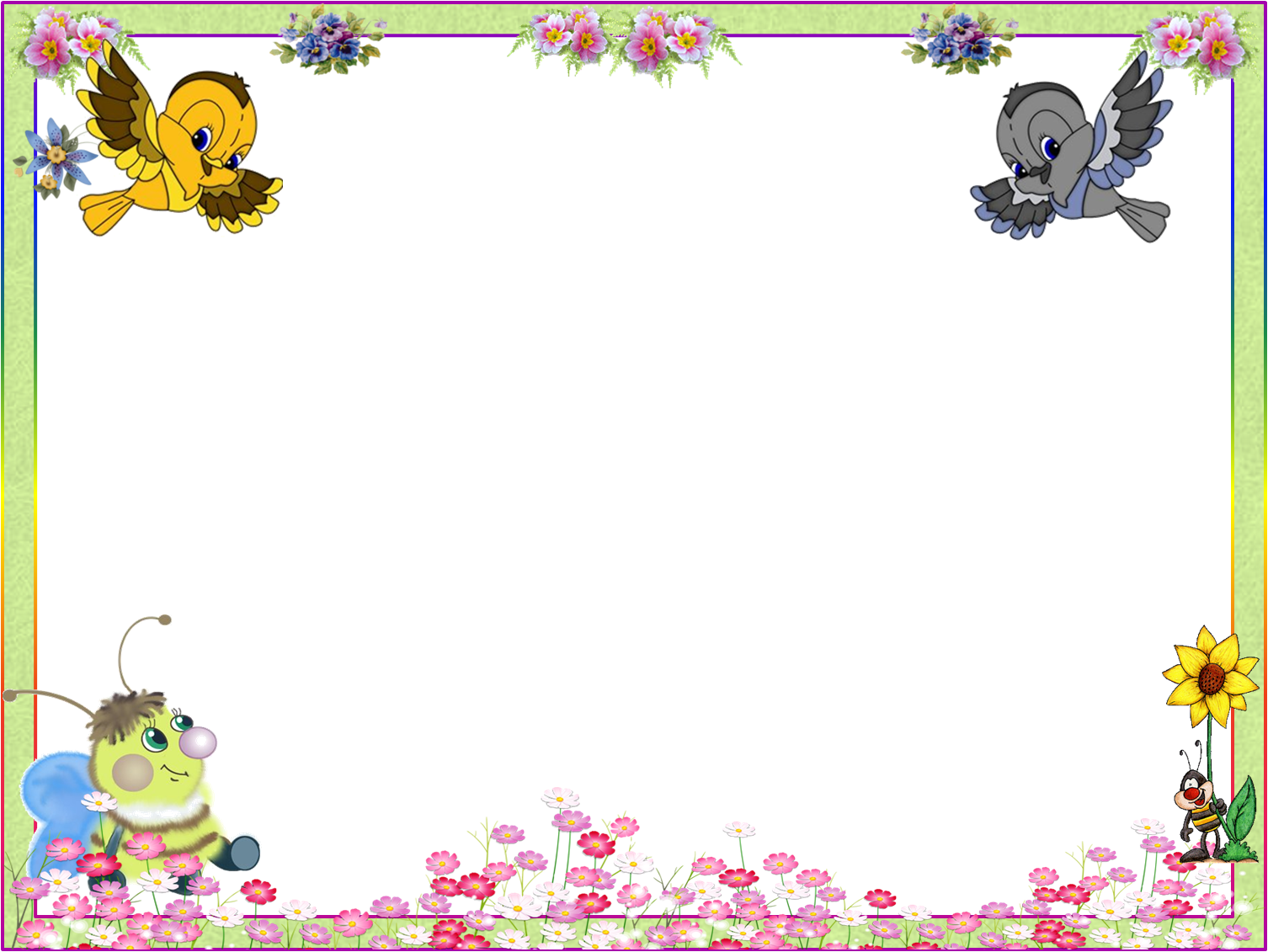 Раздел 1.Подвижные игры.
41. Реченька. (для детей 5 -6 лет)
           В игре участвуют две группы детей. Обозначив на полу неширокую речку,    подходят к ней по одному от каждой группы и пытаются ее перепрыгнуть. 
         Кто перепрыгнул, возвращается к своей группе, а кто нет-должен перейти в соседнюю.
          В какой группе под конец игры детей окажется больше, та и выиграла.
Игра сопровождается азербайджанской народной танцевальной музыкой в обработке С. Рустамова.
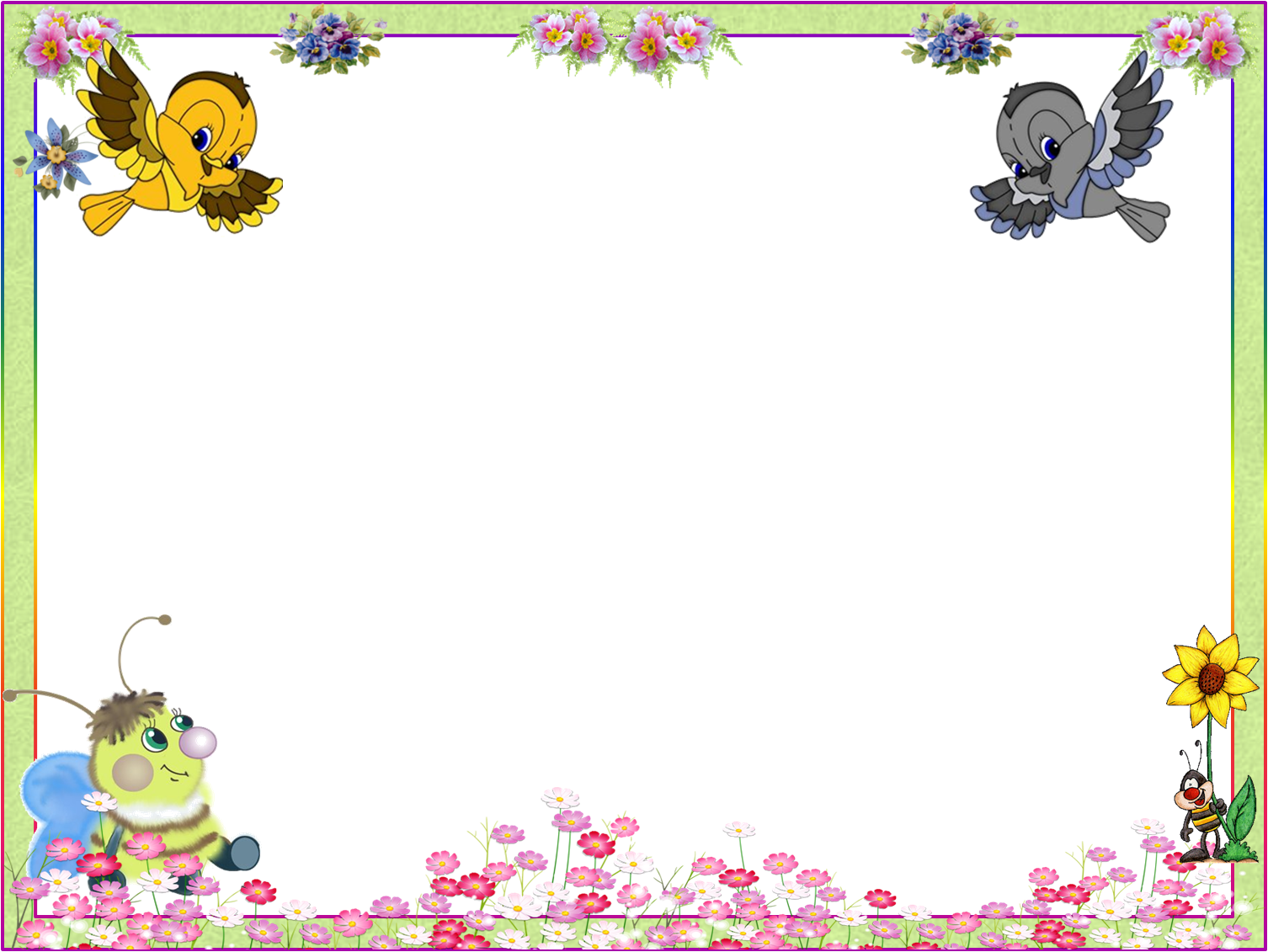 Раздел 1.Подвижные игры.
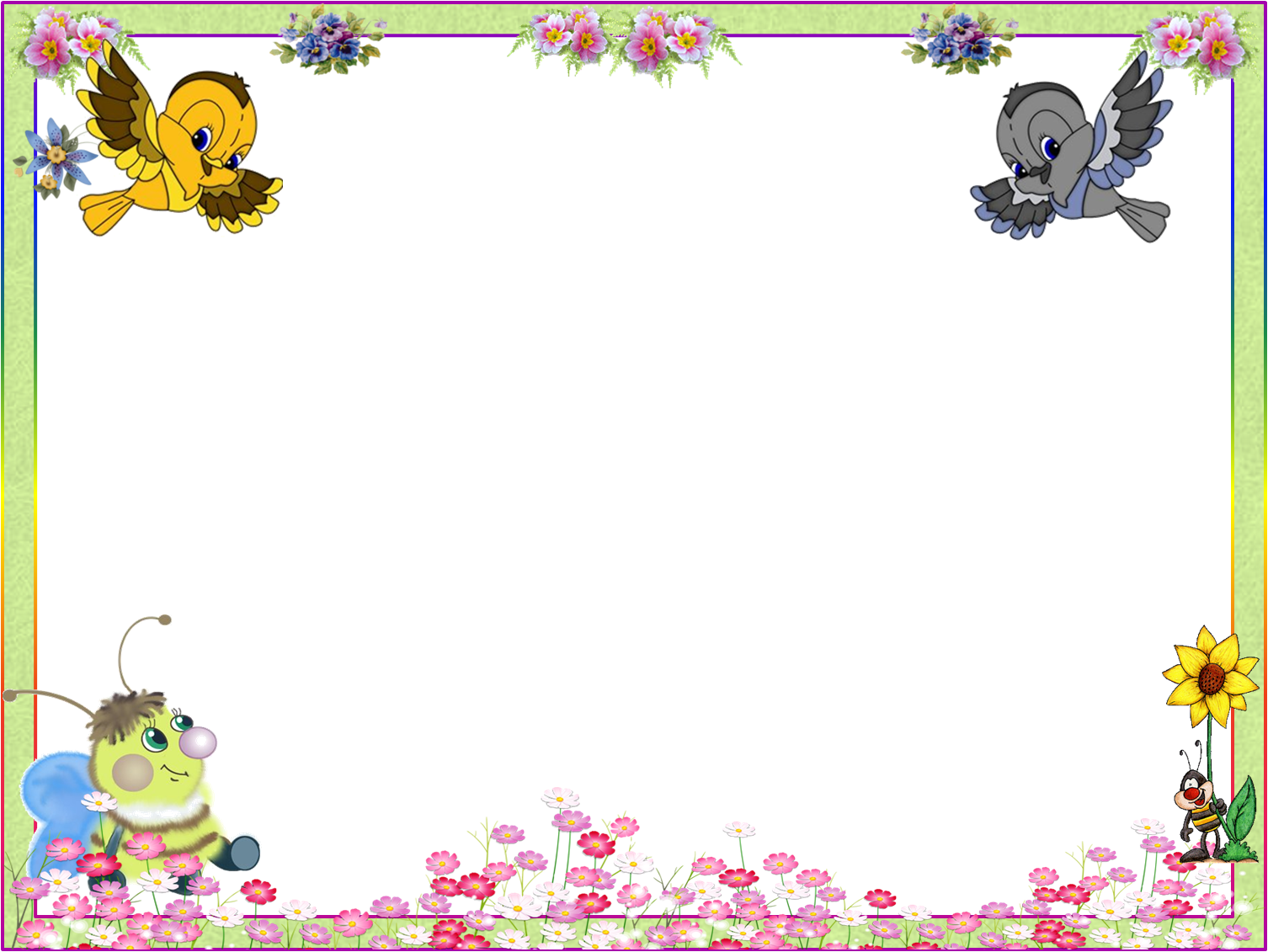 Раздел 1.Игры, способствующие успокоению и организации.
42. Слушай команду! (для детей 5 -6 лет)
           Дети идут под музыку (Р. Газизов. «Марш») в колонне друг за другом; когда музыка прекращается, все останавливаются и слушают произнесенную шепотом команду ведущего и тотчас же ее выполняют. 
            Команды даются только на выполнение спокойных движений. 
           Игра проводится до тех пор, пока группа хорошо слушает и точно выполняет задание.
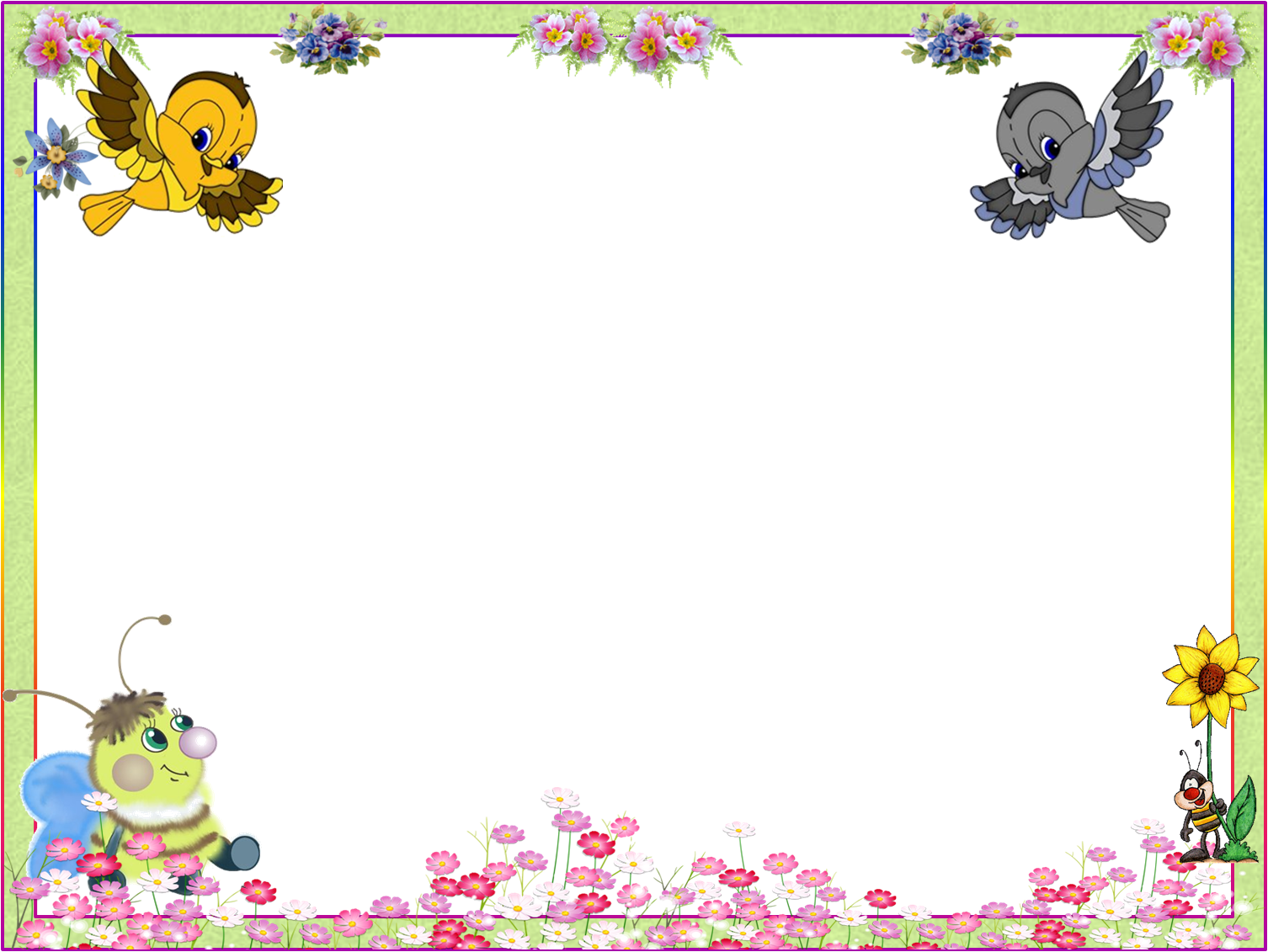 Раздел 1.Игры, способствующие успокоению и организации.
43. Расставить посты. (для детей 6 -7 лет)
               
         Дети маршируют под музыку (Ф. Шуберт! «Марш») друг за другом. Впереди идет командир. Когда командир хлопнет в ладоши, идущий последним ребенок должен немедленно остановиться. 
Так командир расставляет всех детей в задуманном им порядке (линейка, круг, по углам и т. д.).
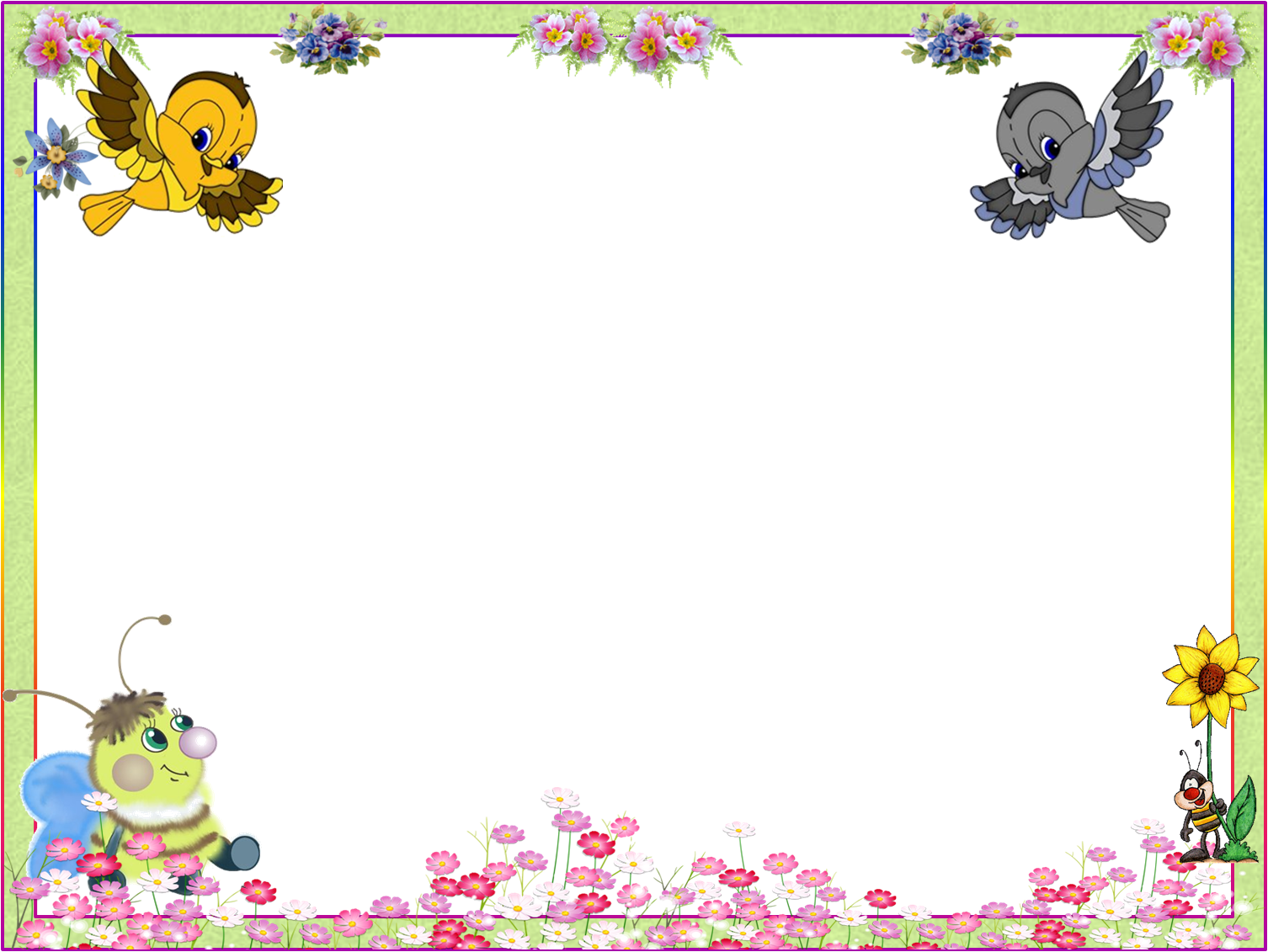 Раздел 1.Игры, способствующие успокоению и организации.
44. Смотри на руки! (для детей 5 -6 лет)
               
         Дети маршируют под музыку (Ф. Шуберт! «Марш») друг за другом. Впереди идет командир. Когда командир хлопнет в ладоши, идущий последним ребенок должен немедленно остановиться. 
Так командир расставляет всех детей в задуманном им порядке (линейка, круг, по углам и т. д.).
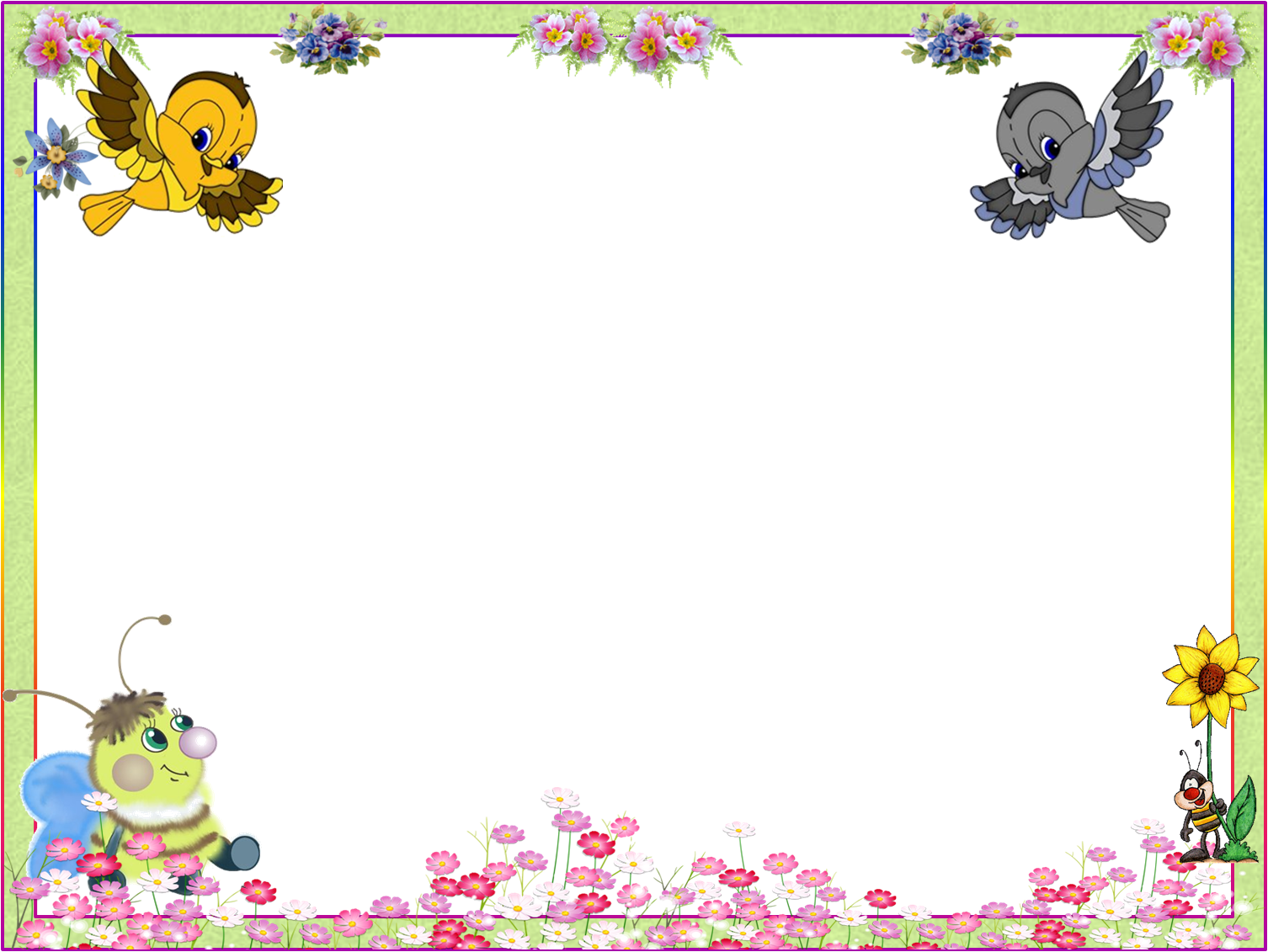 Раздел 1.Игры, способствующие успокоению и организации.
45. Кто за кем? (для детей 5 -6 лет)
             По залу расставлены в случайном порядке стулья. В зале звучит музыка А. Ферро «Гавот». Один ребенок, которого вызвал ведущий, ходит между стульями и, услышав остановку в музыке, садится на ближайший стул. 
             Ведущий вызывает следующего, и тот повторяет действия предыдущего ребенка. Когда все дети сядут на стулья, ведущий предлагает детям по очереди вставать и идти нпрежнее место. 
Подниматься они должны в таком порядке, как их вызывал в начале игры ведущий.
Не спеша…..?????
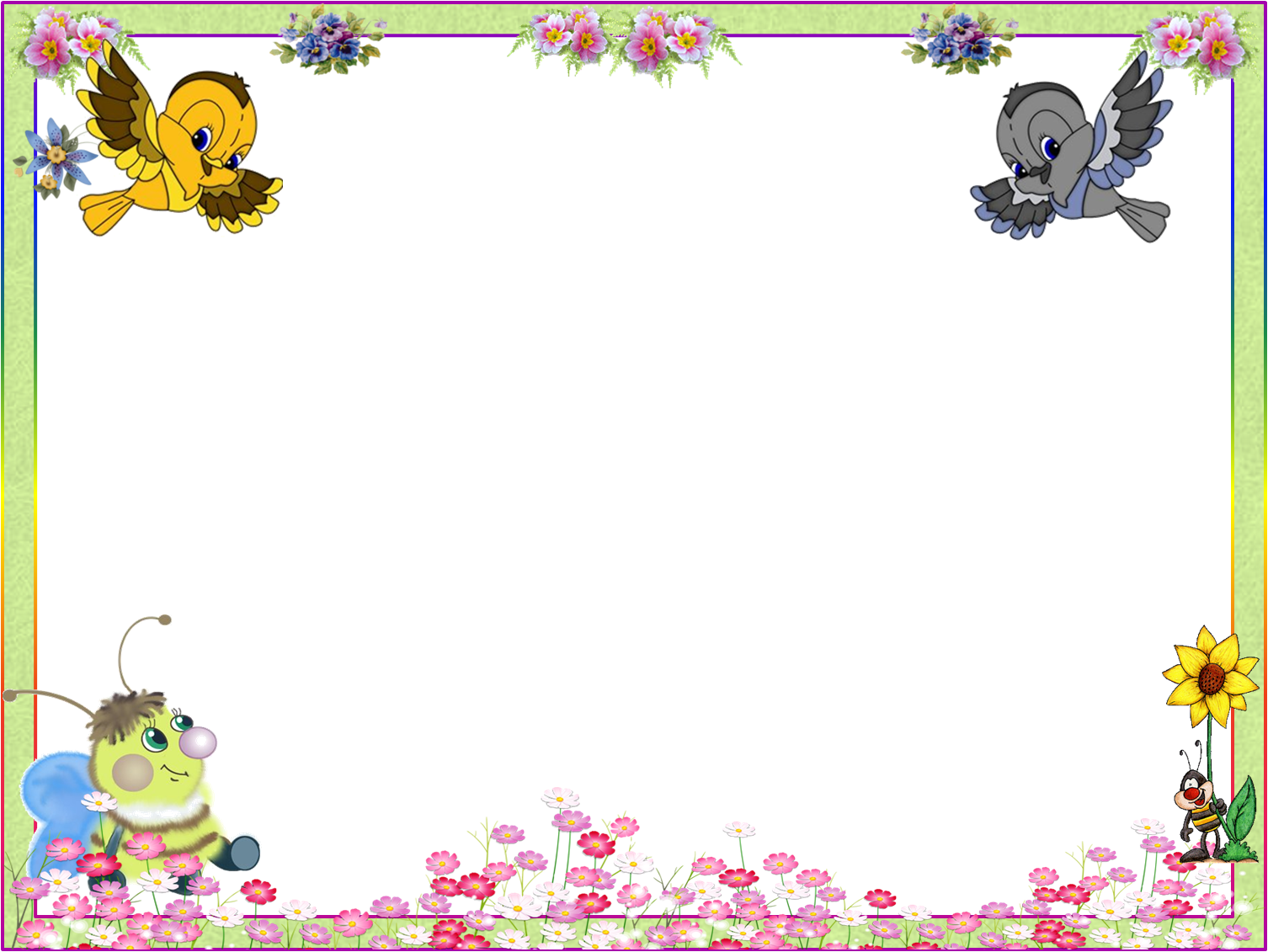 Раздел 1.Игры, способствующие успокоению и организации.
46. Идем за синей птицей (для детей 5 -6 лет)

        Дети вдут по залу, взявшись за руки и произнося
 многократно под музыку (И. Сад. «Шествие») слова:
                    Мы длинной вереницей
                    Идем за Синей птицей,
                    Идем за Синей птицей,
                    Идем за Синей птицей.
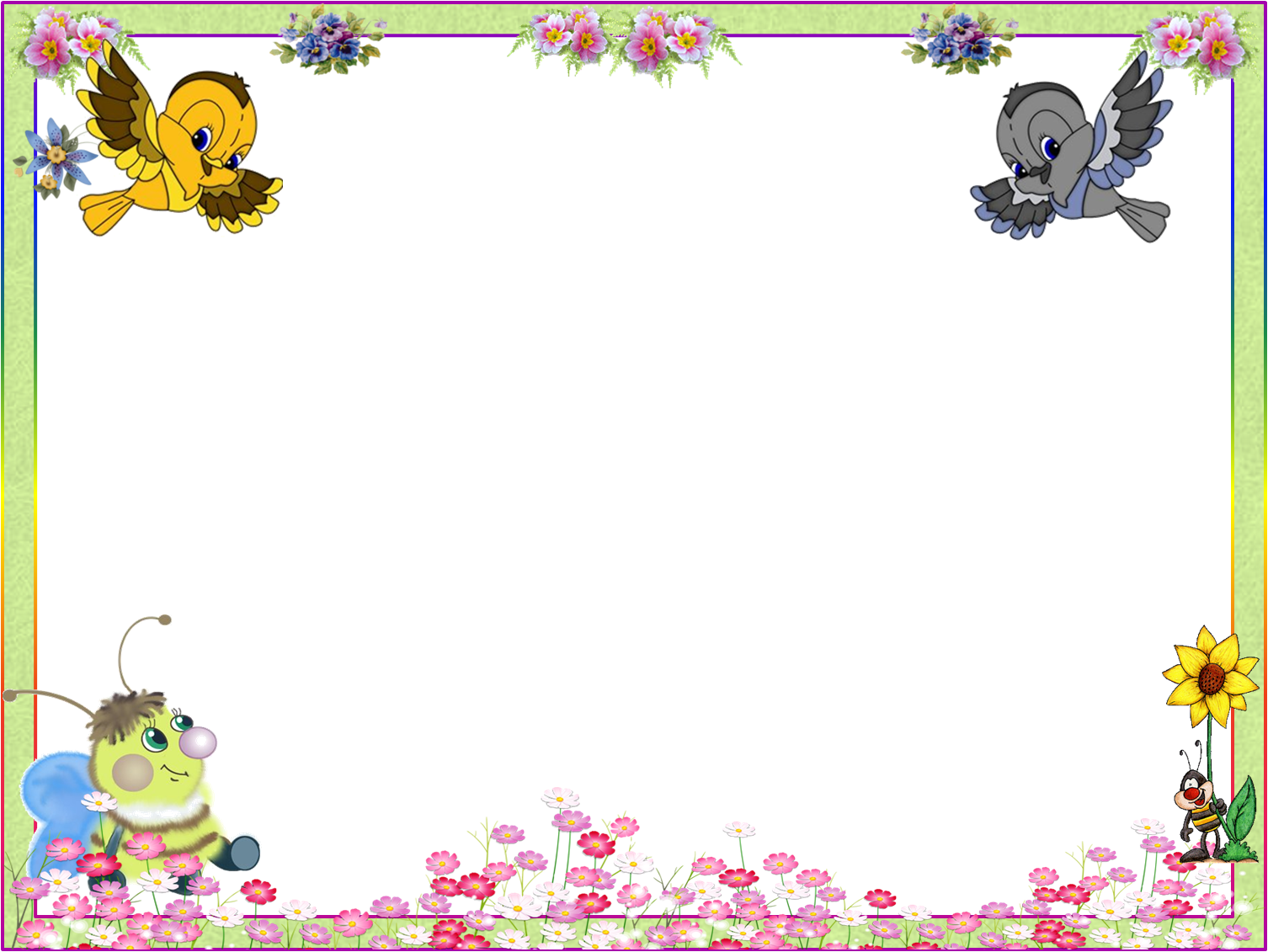 Раздел 1.Этюды на выразительность жеста.
47. Это я! Это мое! (для детей 4 -5 лет)
          Ребенок разговаривает с глухой бабушкой, которая, оказывается, ищет именно его. Он уже понял, что с бабушкой надо разговаривать при помощи рук:4 ничего-то бабушка не слышит. 
          Бабушка спрашивает: «Где Витя?» (называется имя играющего), «Чьи это книги?», «Чьи игрушки?». И т. п. Мальчик отвечает жестом. Выразительные движения: 
            рука согнута в локте, указательный палец направлен на грудь: «Я!»; прижатая к груди кисть: «Моё, принадлежит мне!»
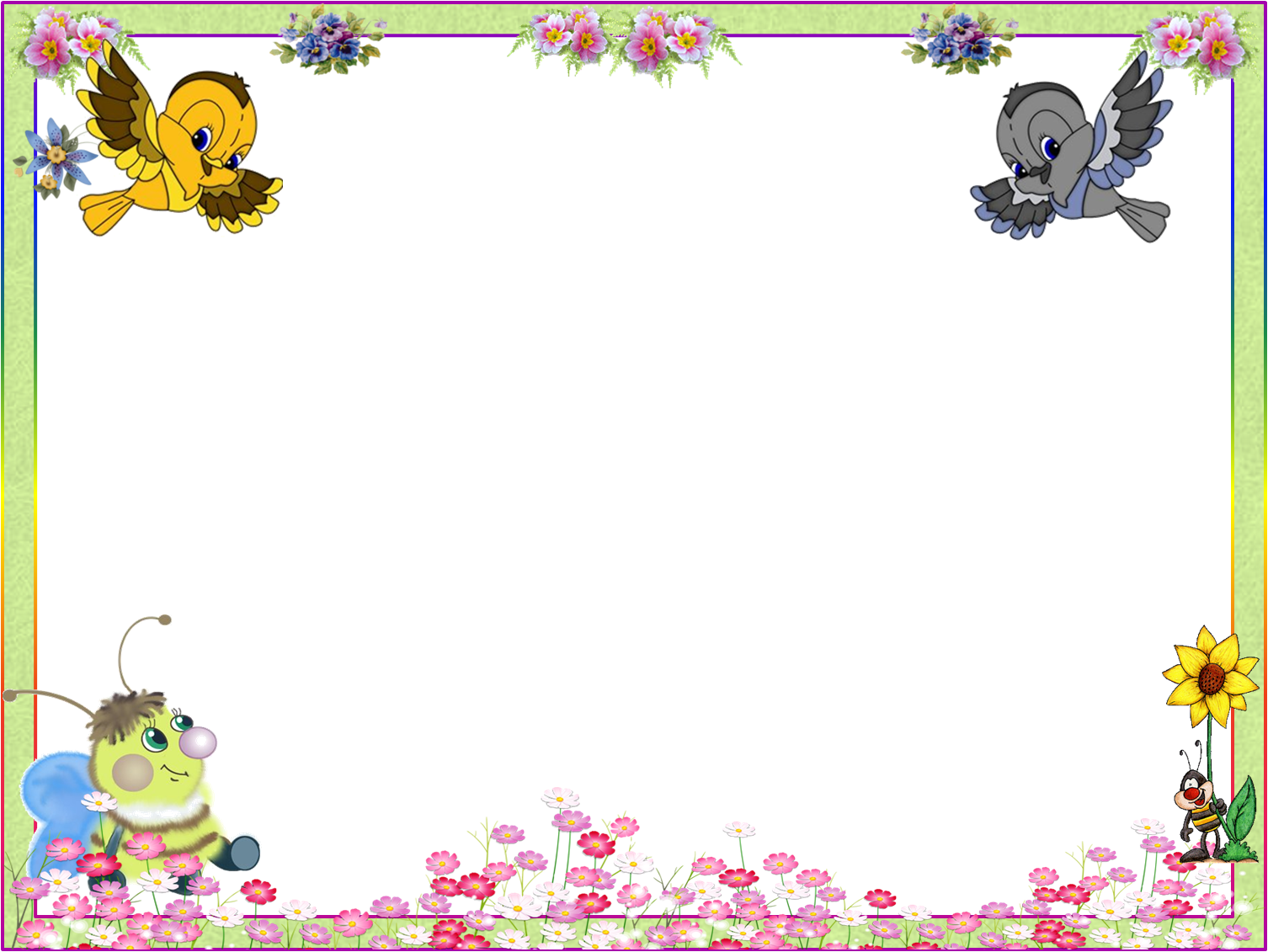 Раздел 1.Этюды на выразительность жеста.
48. Заколдованный ребенок (для детей 5 -6 лет)

Ребенка заколдовали. Он не может говорить. 
На вопросы отвечает жестами. 
Указательным пальцем он показывает различные предметы
 и направления: шкаф, стол, внизу, вверху, там.
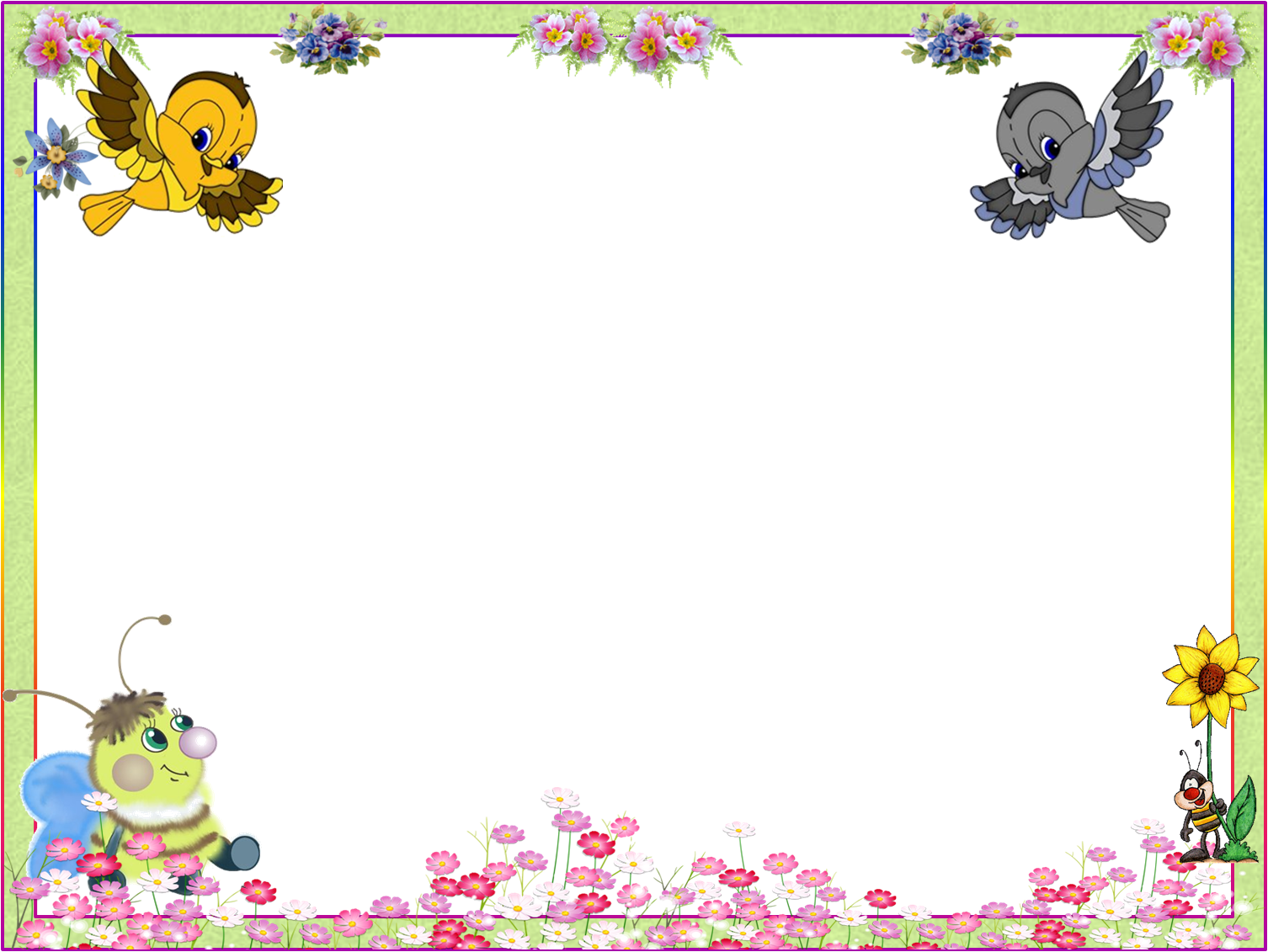 Раздел 1.Этюды на выразительность жеста.
49. Сколько звуков. (для детей 5 -6 лет)

Ведущий стучит несколько раз карандашом по столу. 
       Ребенок должен показать на пальцах, сколько прозвучало
 ударов.
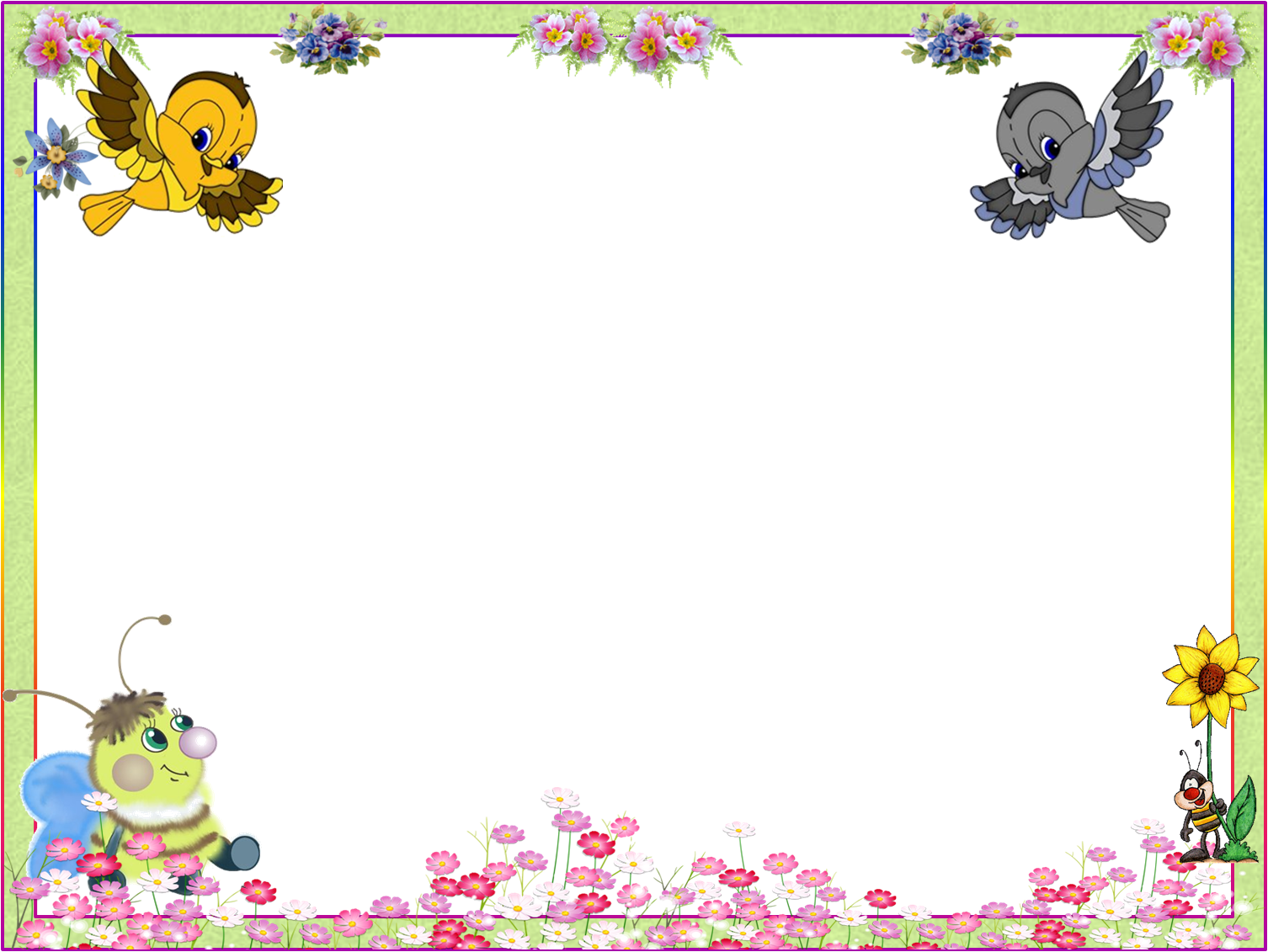 Раздел 1.Этюды на выразительность жеста.
50. Вот он какой! (для детей 5 -6 лет)

              Ребенок должен без слов рассказать о размерах и форме хорошо известных ему предметов. 
              С помощью жестов он характеризует предмет: 
маленький, большой, заостренный, крупный, круглый, 
четырехугольный, мелкий, длинный, короткий.
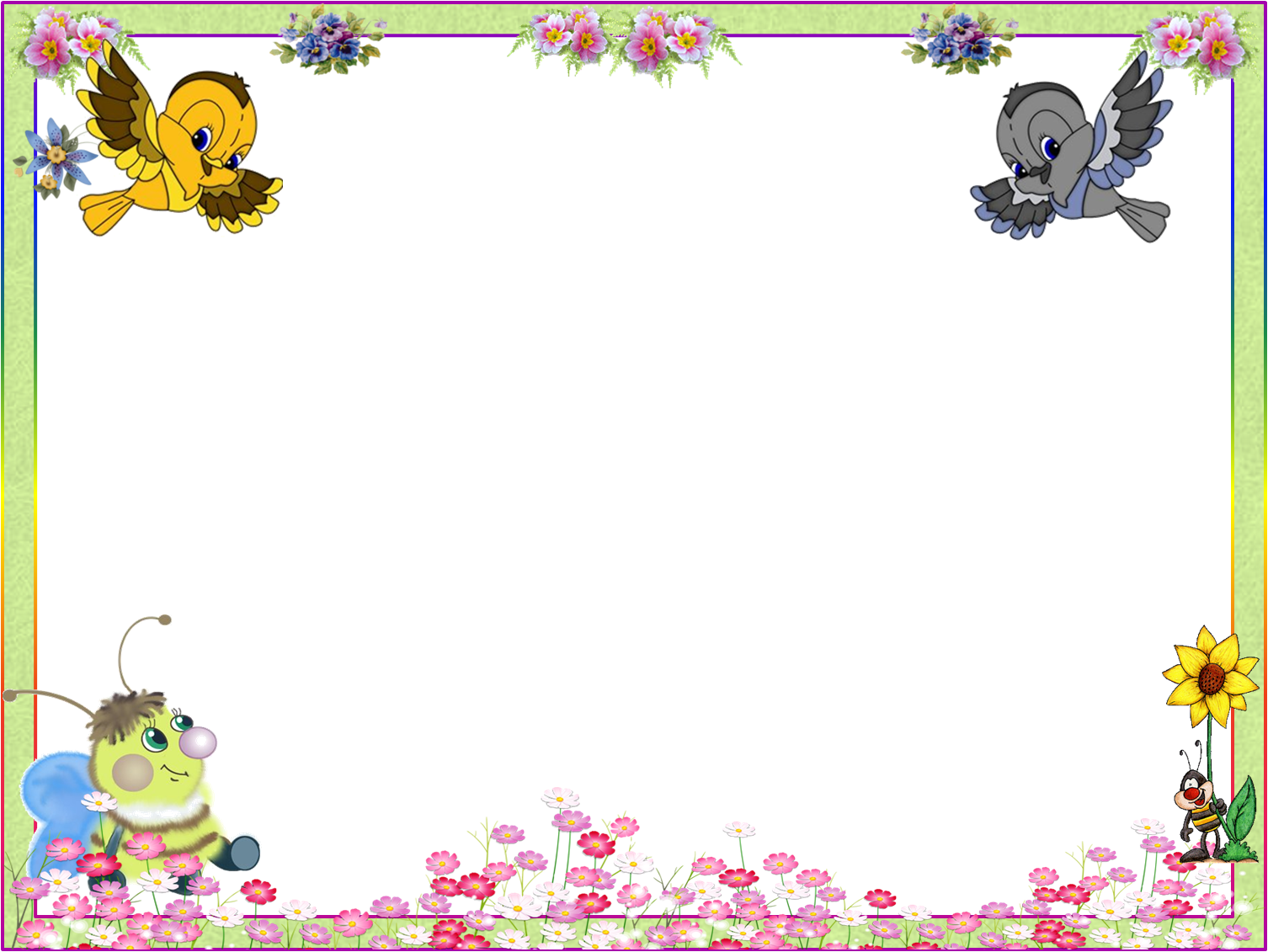 Раздел 1.Этюды на выразительность жеста.
51. Тише! (для детей 3 -4 лет)
             Два мышонка должны перейти дорогу, на которой спит котенок. Они то идут на носочках, то останавливаются и знаками показывают друг другу: «Тише!».
Этюд выполняется под музыку Б. Берлина «Спящий котенок».
                Выразительные движения: шею вытянуть вперед, указательный палец приставить к сжатым губам, брови поднять вверх.
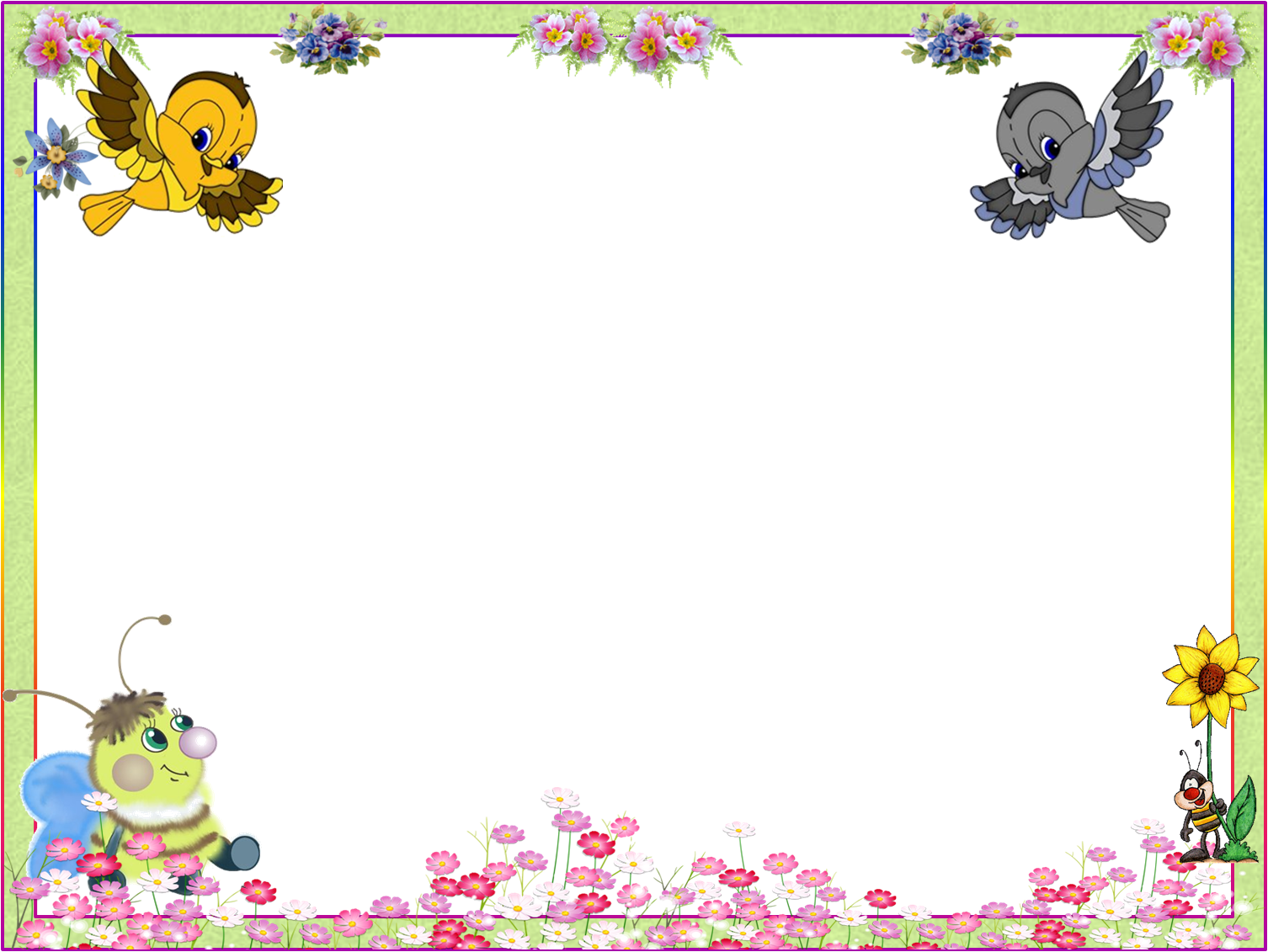 Раздел 1.Этюды на выразительность жеста.
52. Отдай! (для детей 4 - 5 лет)

          Ребенок требует отдать ему игрушку.
    Выразительные   движения: кисти рук держать 
горизонтально ладонями кверху.
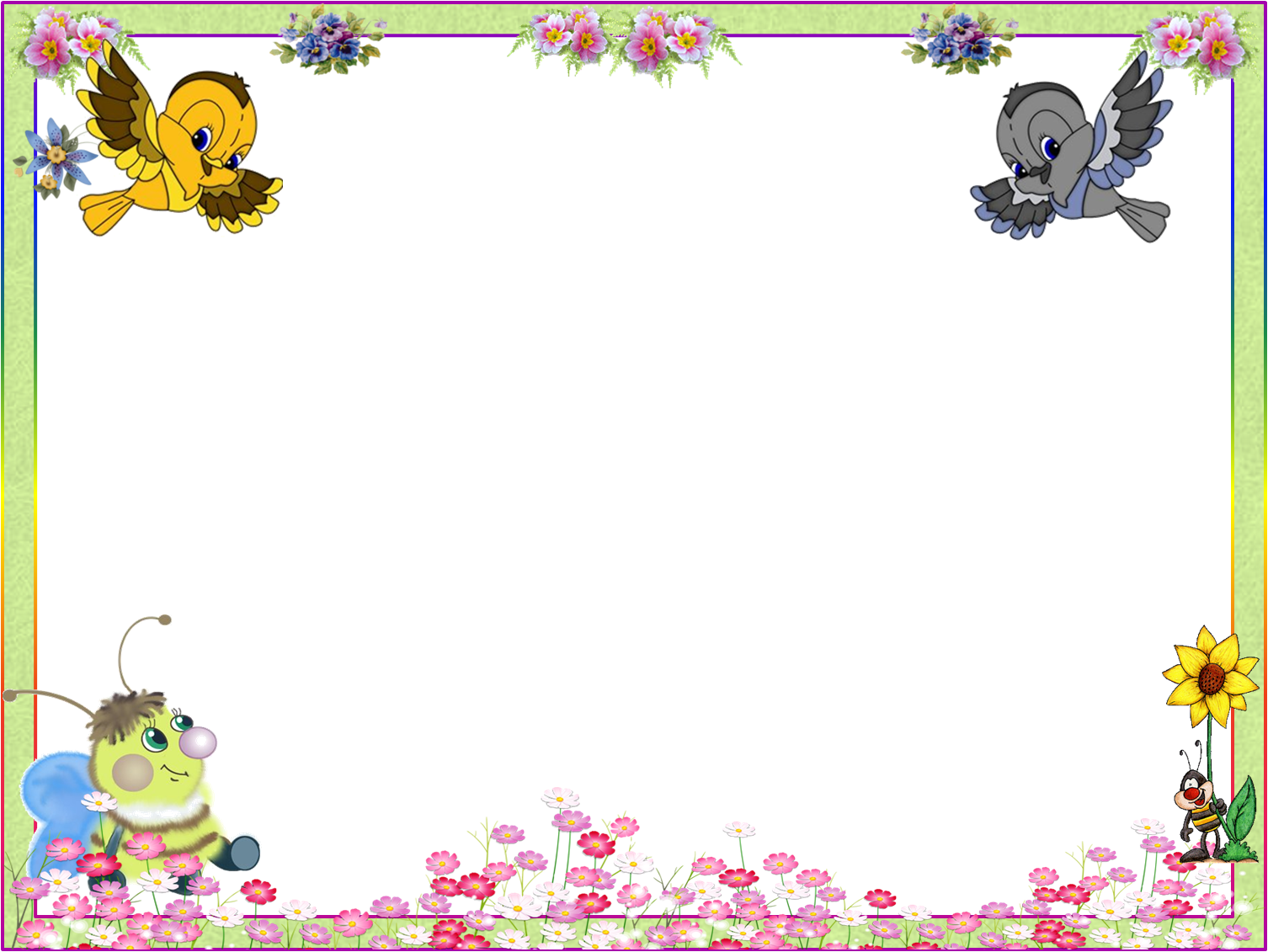 Раздел 1.Этюды на выразительность жеста.
53. Иди  ко мне! (для детей 3 - 4 лет)

         Мальчик манит  к себе малышку, которая учится ходить самостоятельно.
         Выразительные  движения: присесть, обе руки вытянуты навстречу малышу.
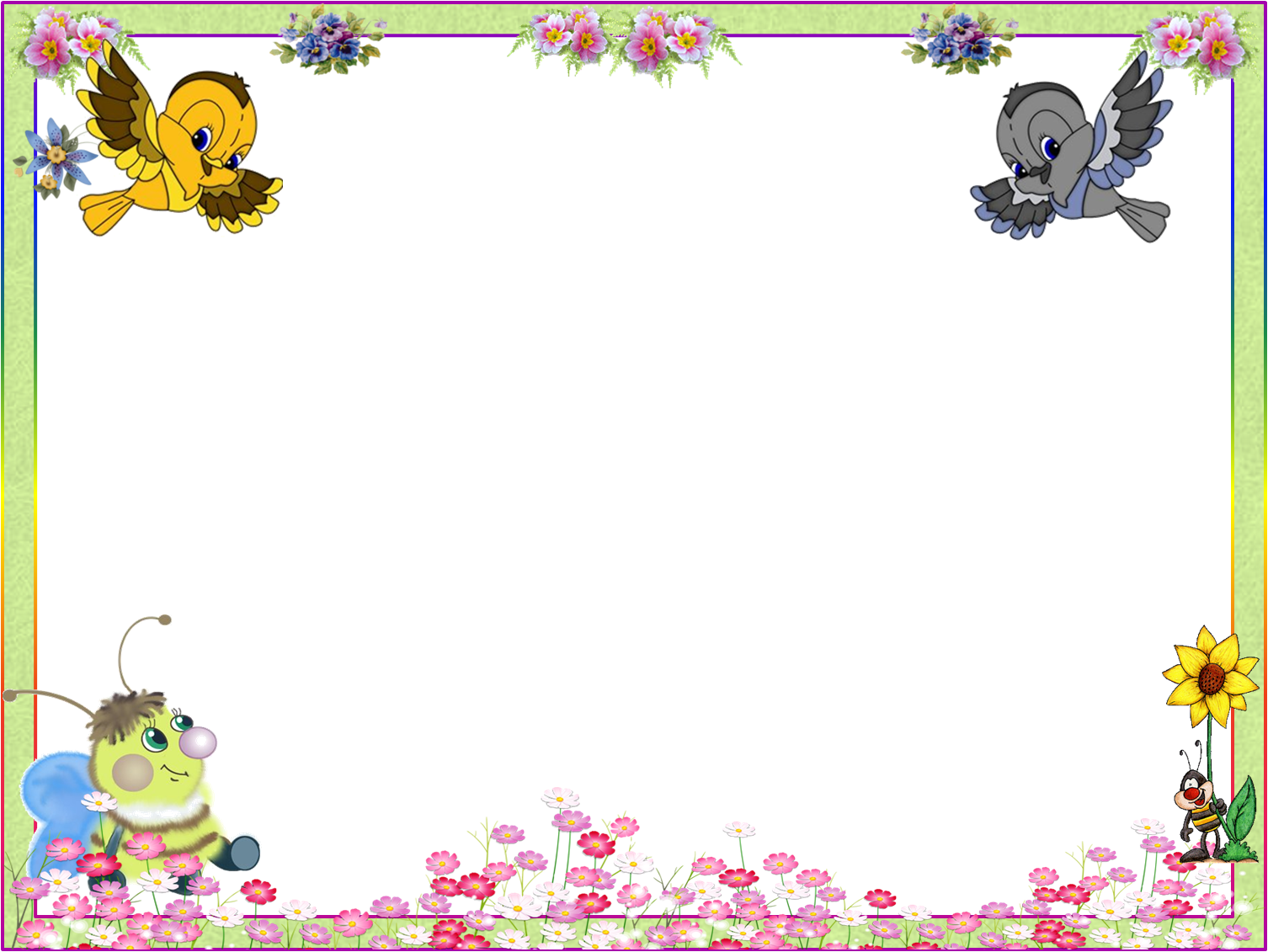 Раздел 1.Этюды на выразительность жеста.
54.Уходи! (для детей 3 - 4 лет)

         
               Ребенок отталкивает обидчика.	
     Выразительные движения: кисти рук держать вертикально, ладонями наружу.
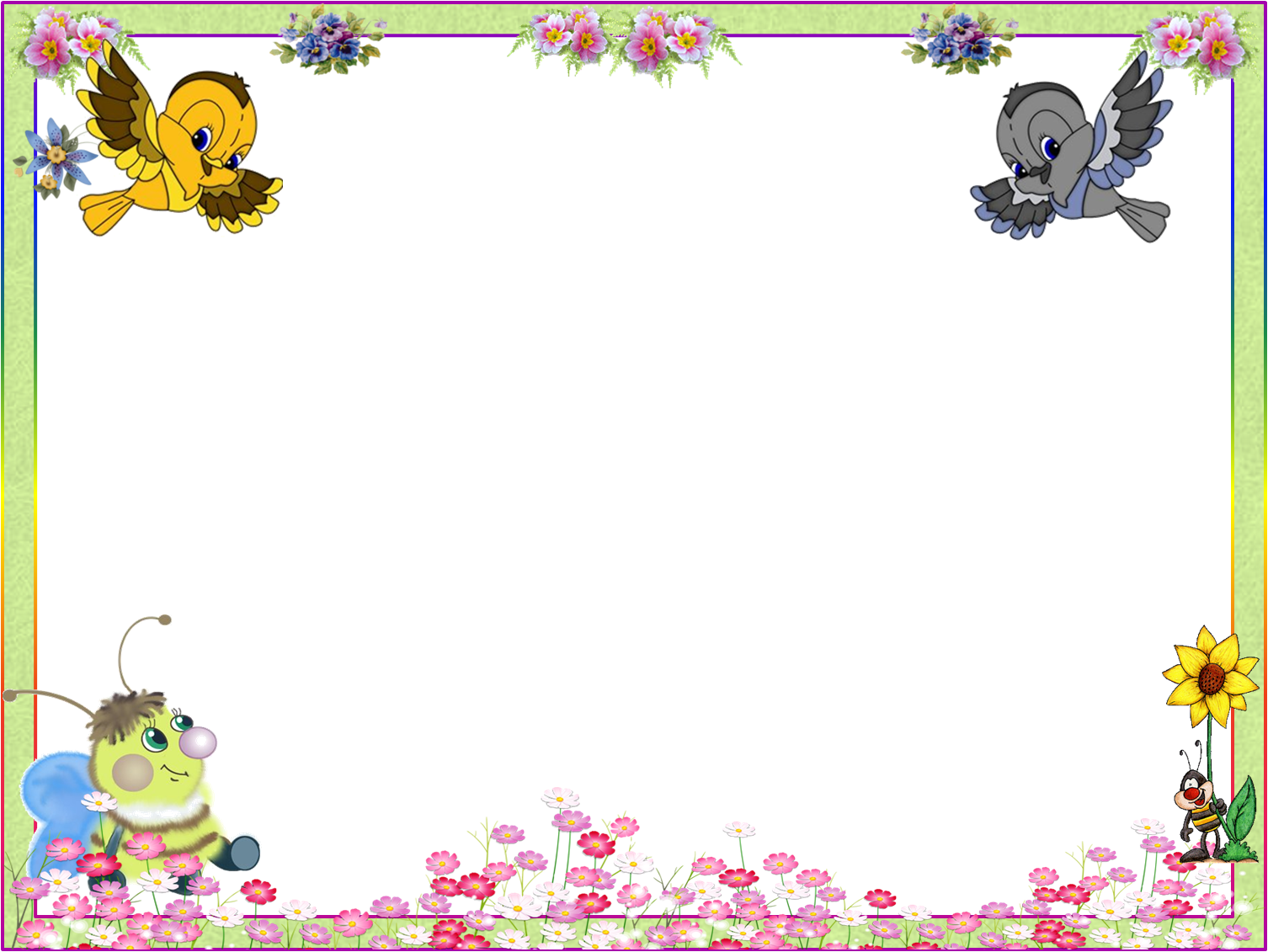 Раздел 1.Этюды на выразительность жеста.
55. До свидания! (для детей 3 - 4 лет)

           От пристани отходит огромный белый теплоход. 
      Провожающие, глядя на стоящих на палубе моряков и 
      пассажиров машут им высоко поднятой рукой:
      «До свидания! До встречи!»
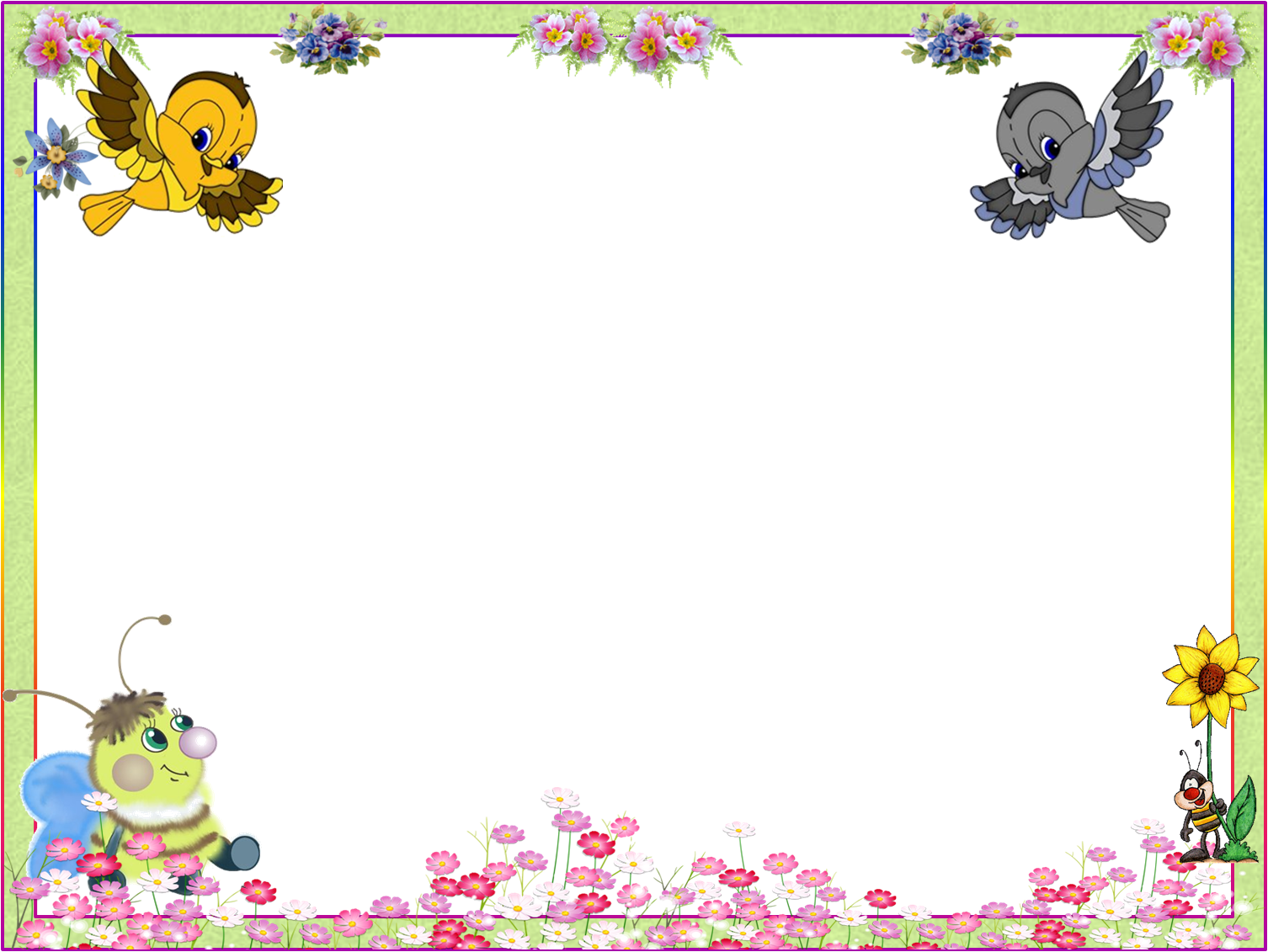 Раздел 1.Этюды на выразительность жеста.
56. Не покажу! (для детей 5 - 6 лет)

           Мама подарила девочке маленькое зеркальце, чтобы она могла пускать солнечные зайчики. Дети обступили девочку, просят показать, какое оно. Но девочка, прижав ладонями зеркальце к груди и расставив локти, вертится из стороны в сторону: «Не покажу!»
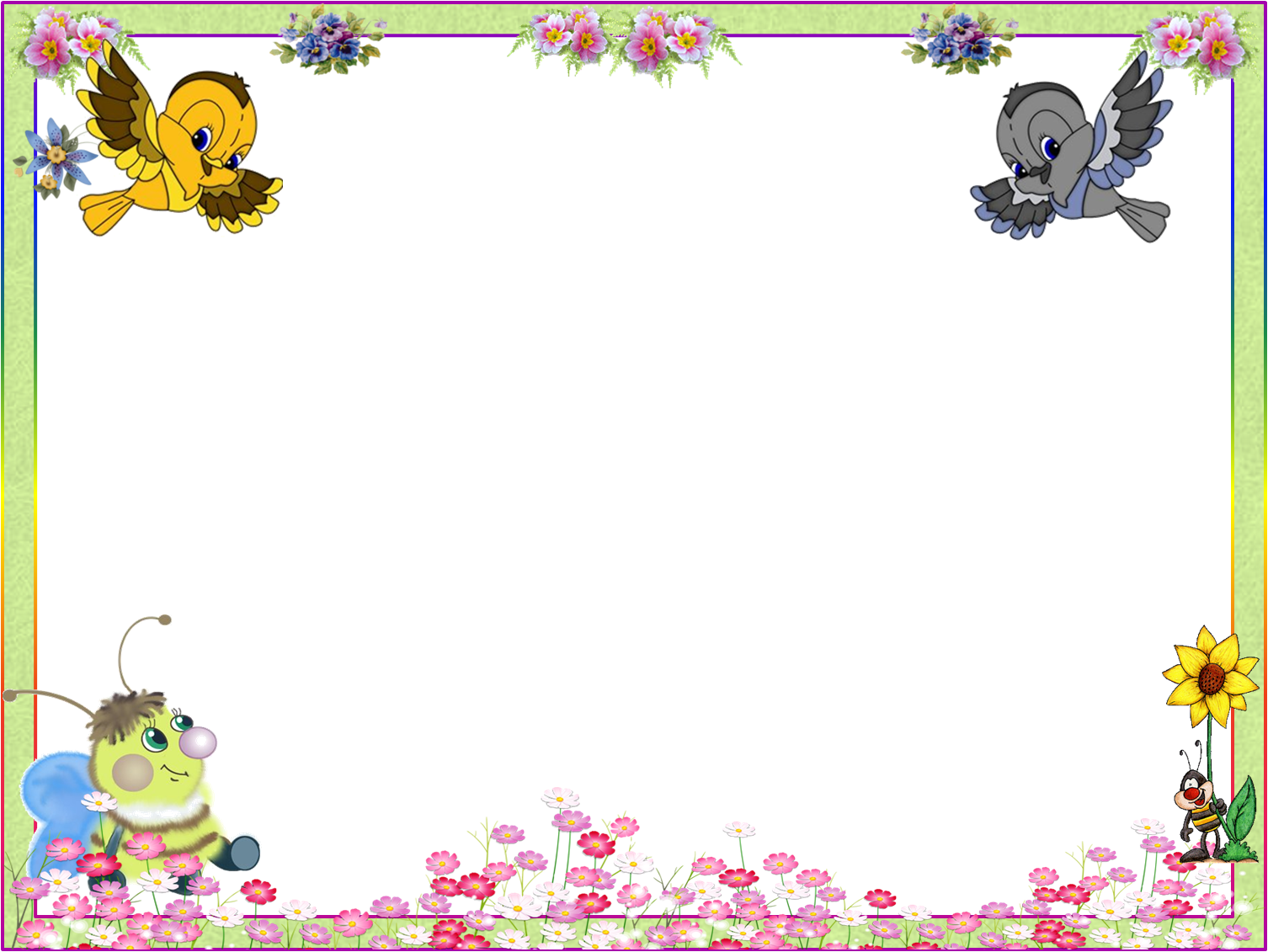 Раздел 1.Этюды на выразительность жеста.
57. Я не знаю! (для детей 6 - 7 лет)

Мальчика-незнайку о чем-то спрашивают, а он только пожимает плечами да разводит руками: «Не знаю», «Не имею понятия», «Ничего не видел».
Выразительные движения: приподнять брови, опустить уголки рта, приподнять на миг плечи, руки слегка развести, ладони раскрыть.
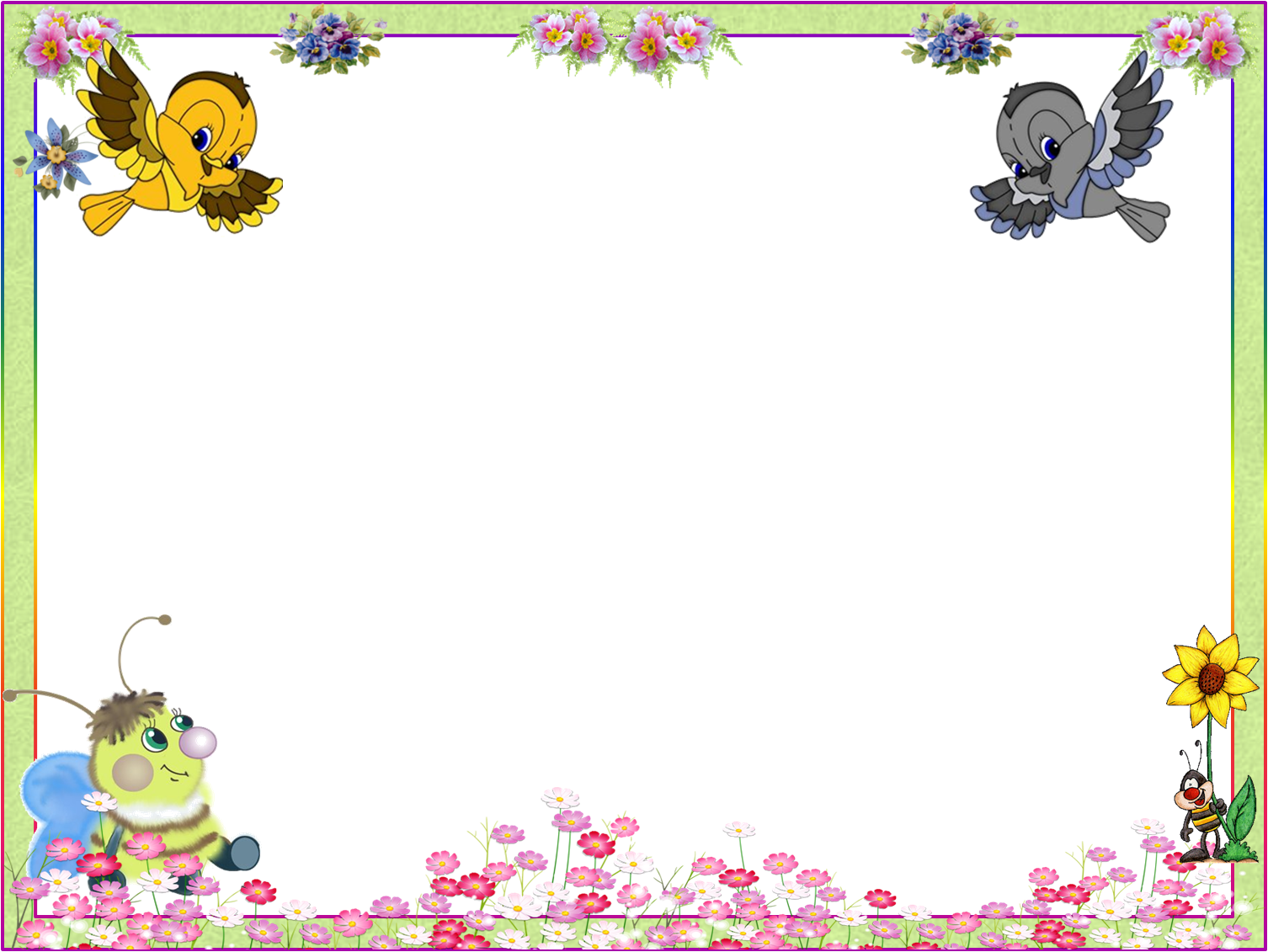 Раздел 1.Этюды на выразительность жеста.
58. Игра в снежки (для детей 5 - 6 лет)

Зима. Дети в саду играют в снежки под музыку Г. Струве «Веселая горка».
Выразительные движения. Нагнуться, схватить двумя руками снег, распрямиться и бросить снежок резким коротким движением, широко раскрывая пальцы.